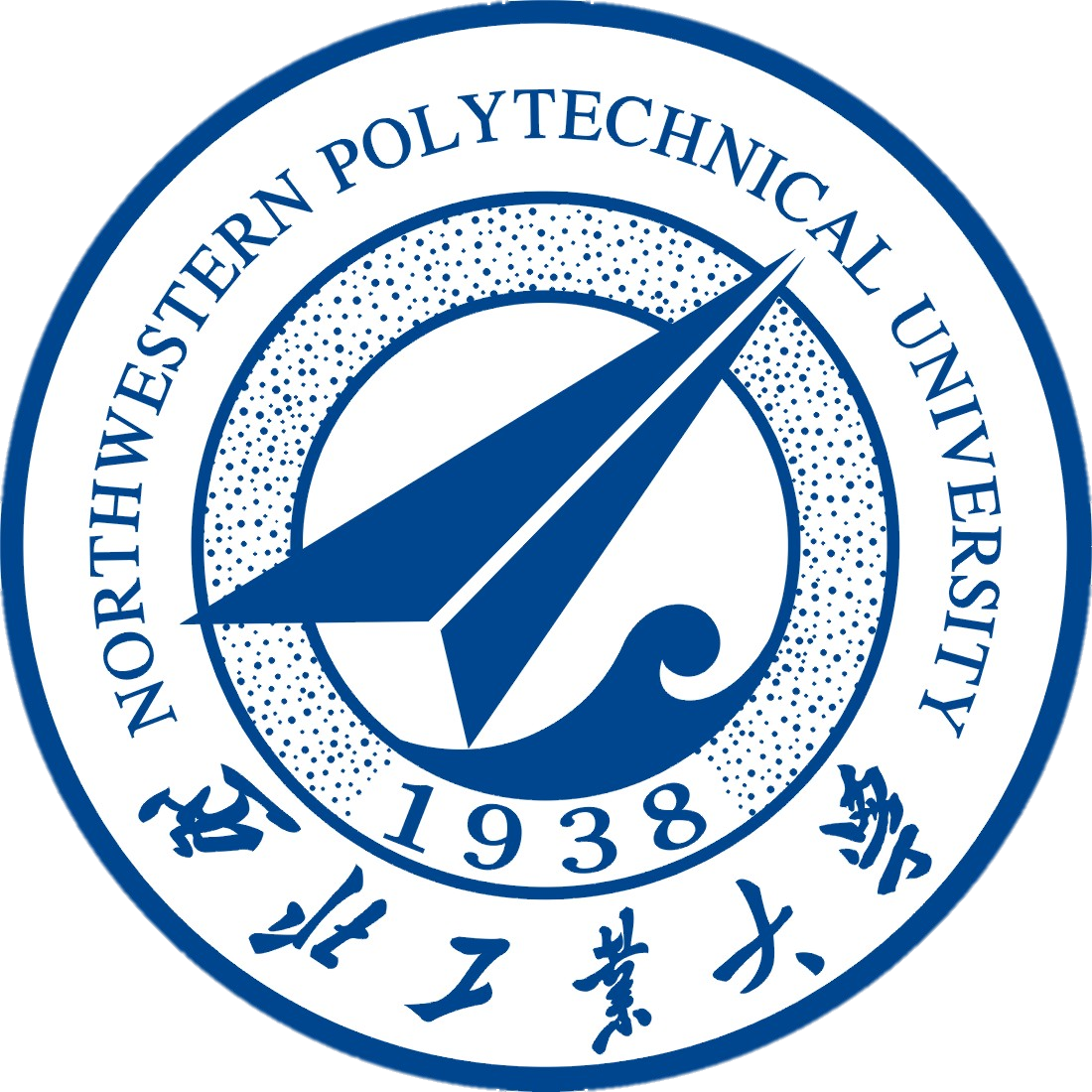 Research of Approach Strategy forFast Drone Autonomous Landing
By
Julien Mellet

Under the Supervision of Professor
Wang Jingyu


Master of Navigation, Guidance and Control


Xi’an P. R. China
June 2020
1
Summary of the presentation
Introduction
I. Drone Perception
II. Guidance and Control
III. Mechanical Landing Gears
Conclusion
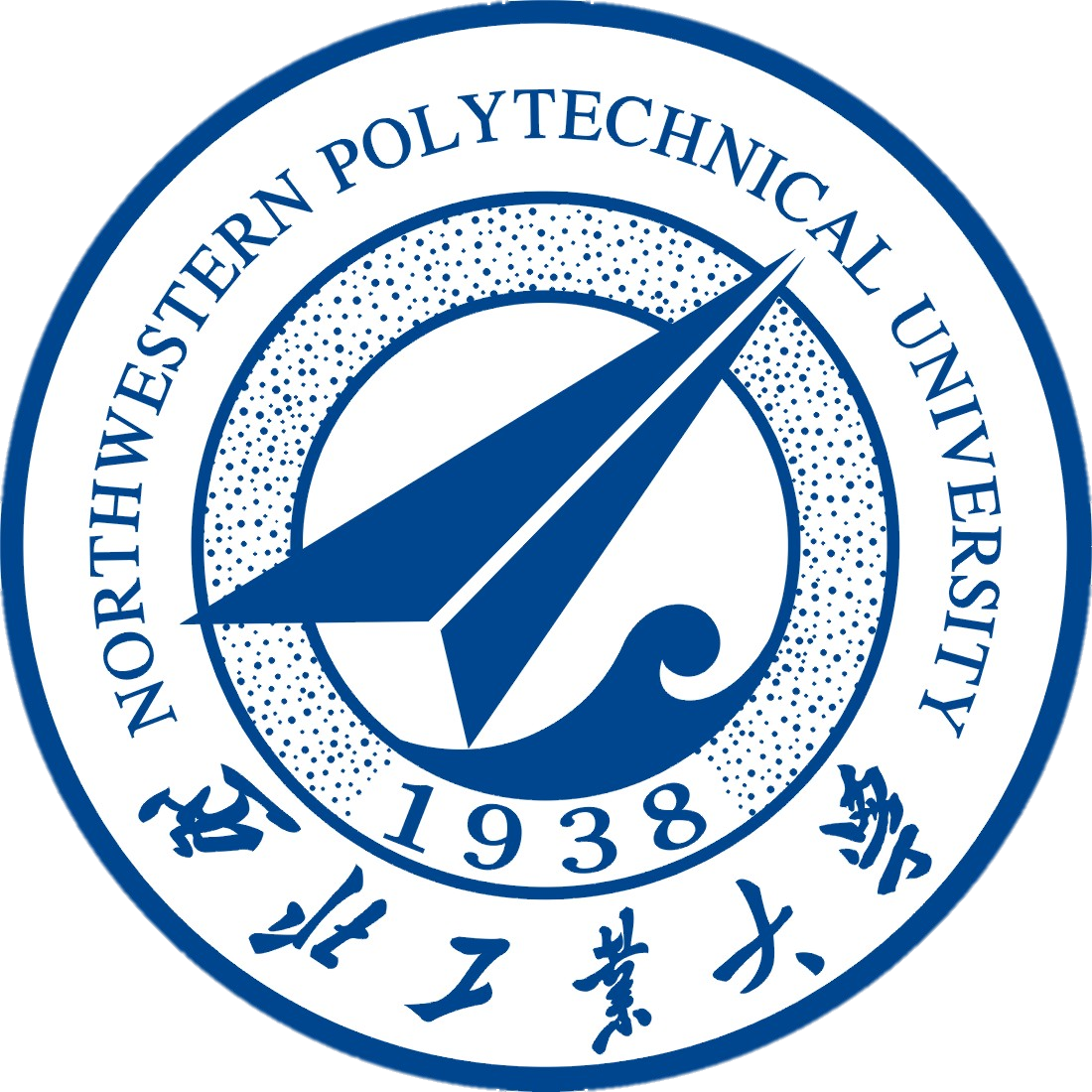 1
Summary of the presentation
I. Drone Perception
Standard Fiducial Marker
Deep Learning Localization
Comparison Study
II. Guidance and Control
III. Mechanical Landing Gears
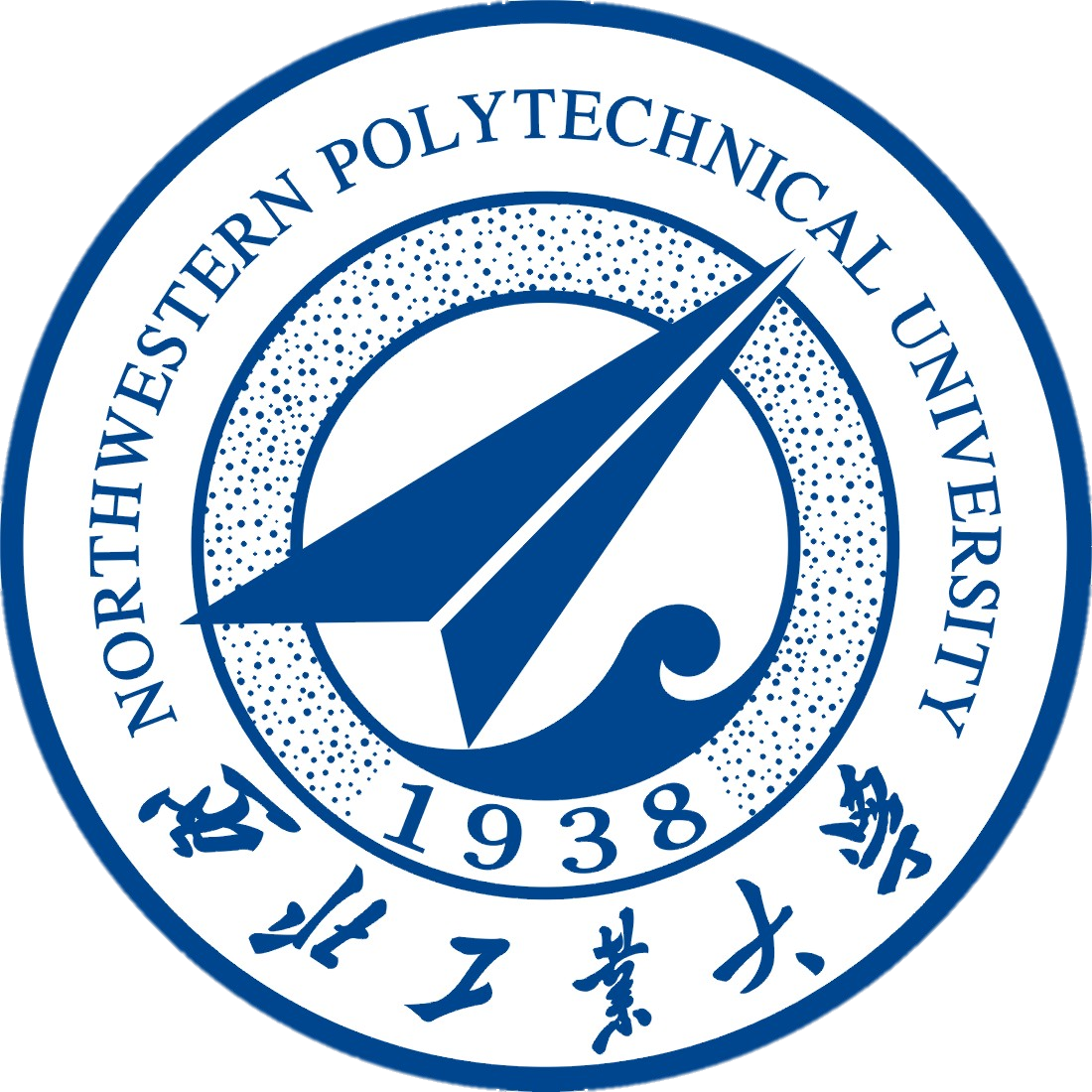 1
Summary of the presentation
I. Drone Perception
II. Guidance and Control
Software In The Loop Simulation
Drone Guidance
Landing Simulation
III. Mechanical Landing Gears
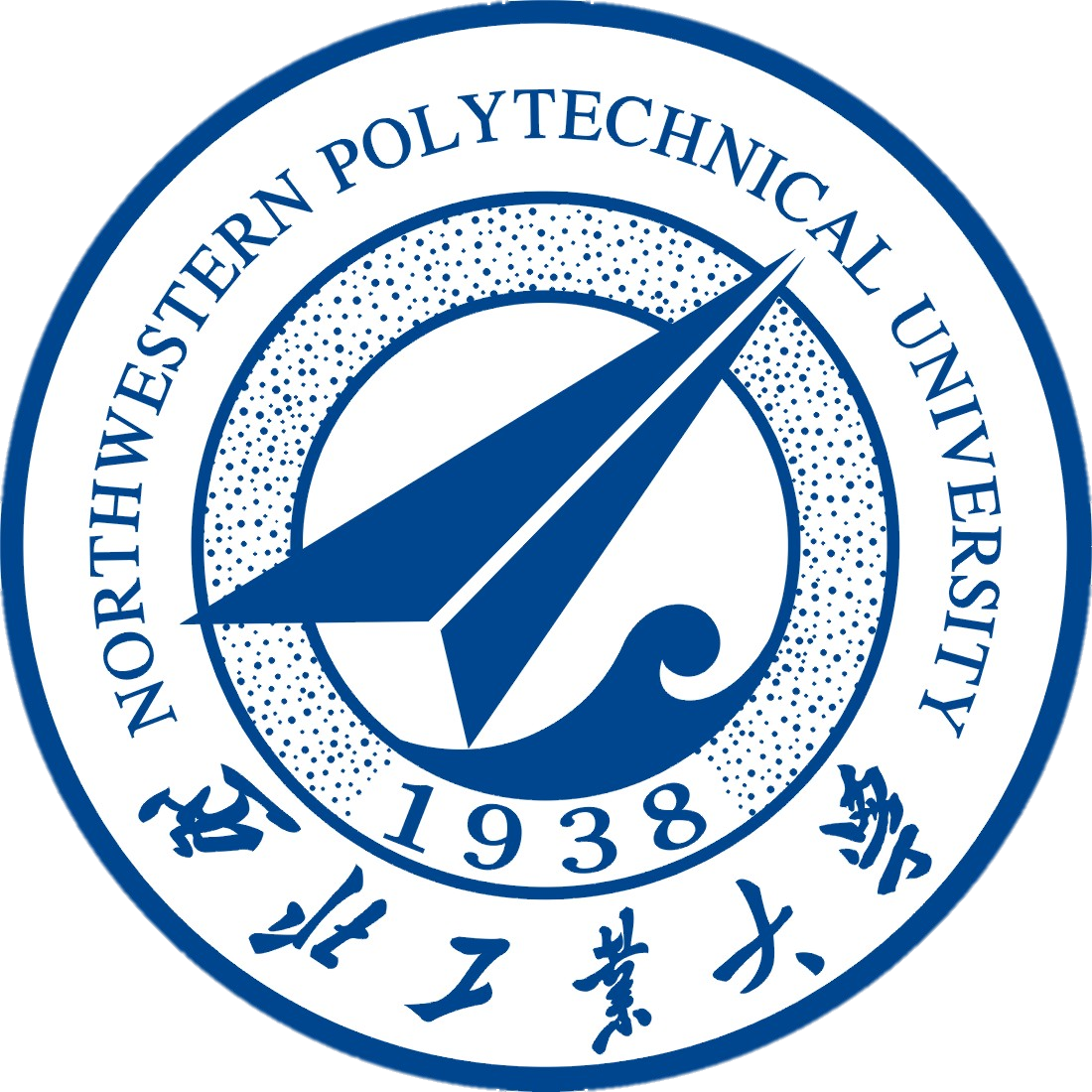 1
Summary of the presentation
I. Drone Perception
II. Guidance and Control
III. Mechanical Landing Gears
Absorber Gear Kinematic
Landing Gear Design
Shock Absorption Experiment
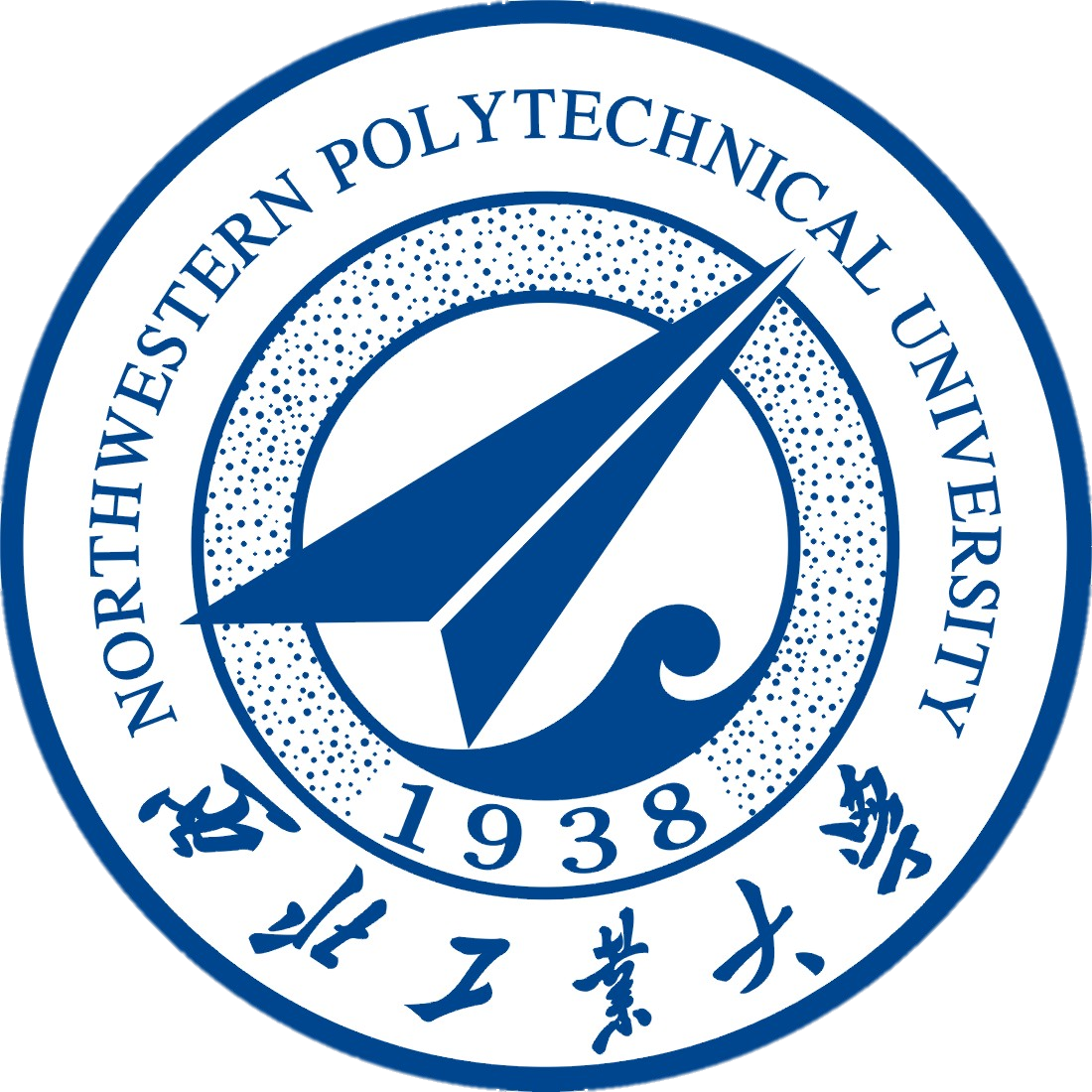 1
II. Guidance and Control
III. Mechanical Landing Gears
I. Drone Perception
Introduction
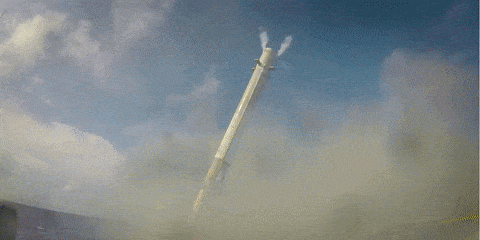 Why use reusable rockets ?
Space industry
Reduce cost
Improve reliability
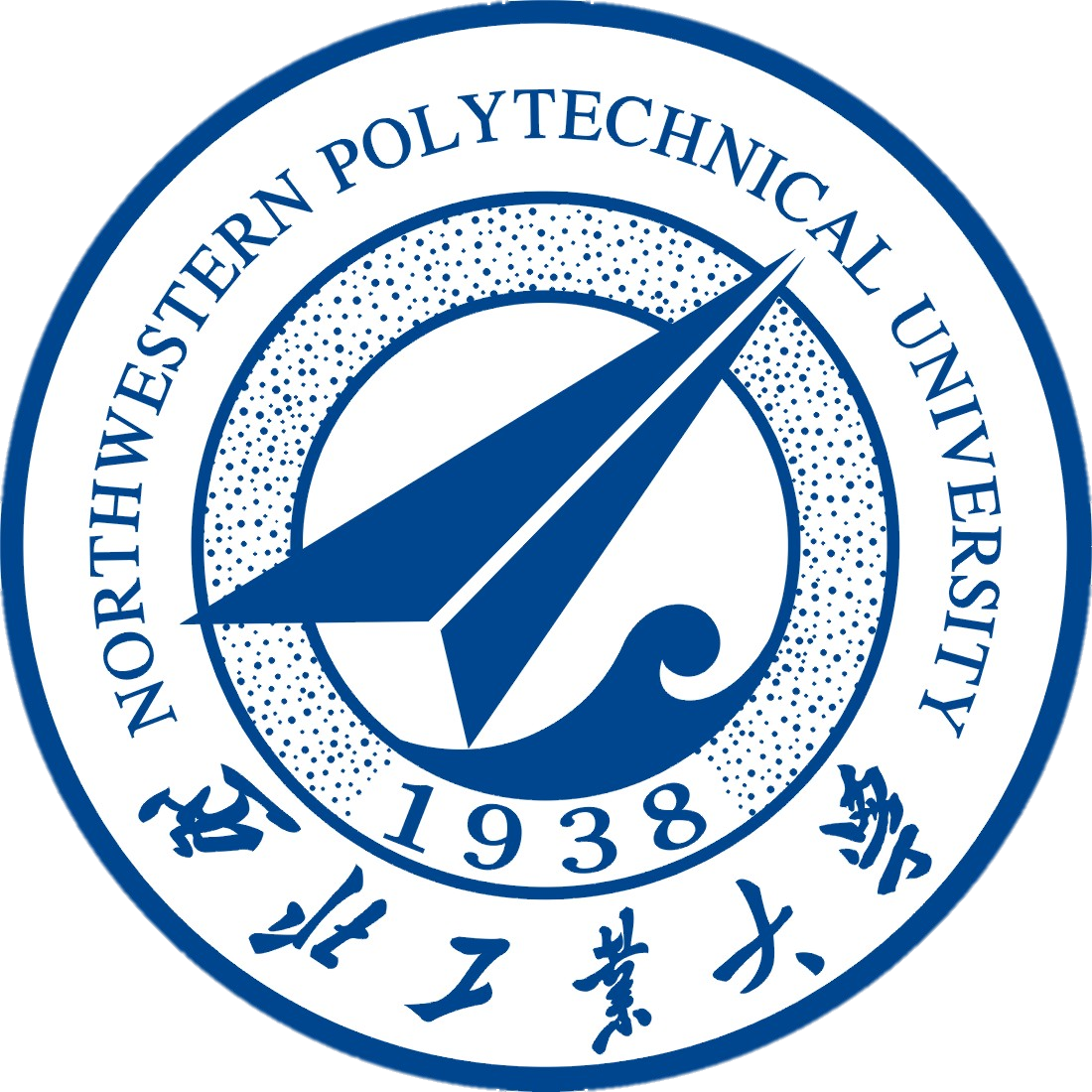 1
[Speaker Notes: More and more satellite are sending to space which is a billion dollars market, and there are more and more actors in this fiels
Satellite constellation for global internet --> OneWeb and StarLink
The landing stage is always challenging as many crashes continue to happen]
II. Guidance and Control
III. Mechanical Landing Gears
I. Drone Perception
Introduction
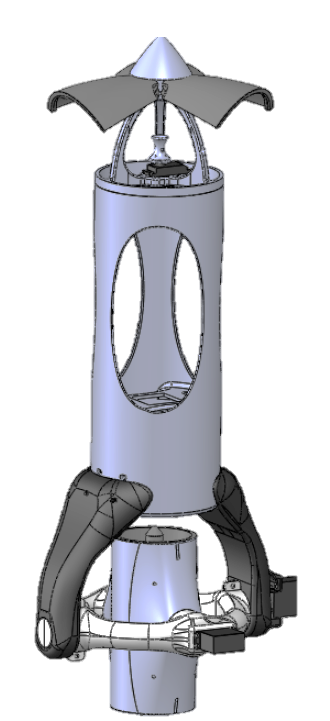 The e-rocket
Electric thrust vectored rocket
Easily reusable
No explosion
Drone component
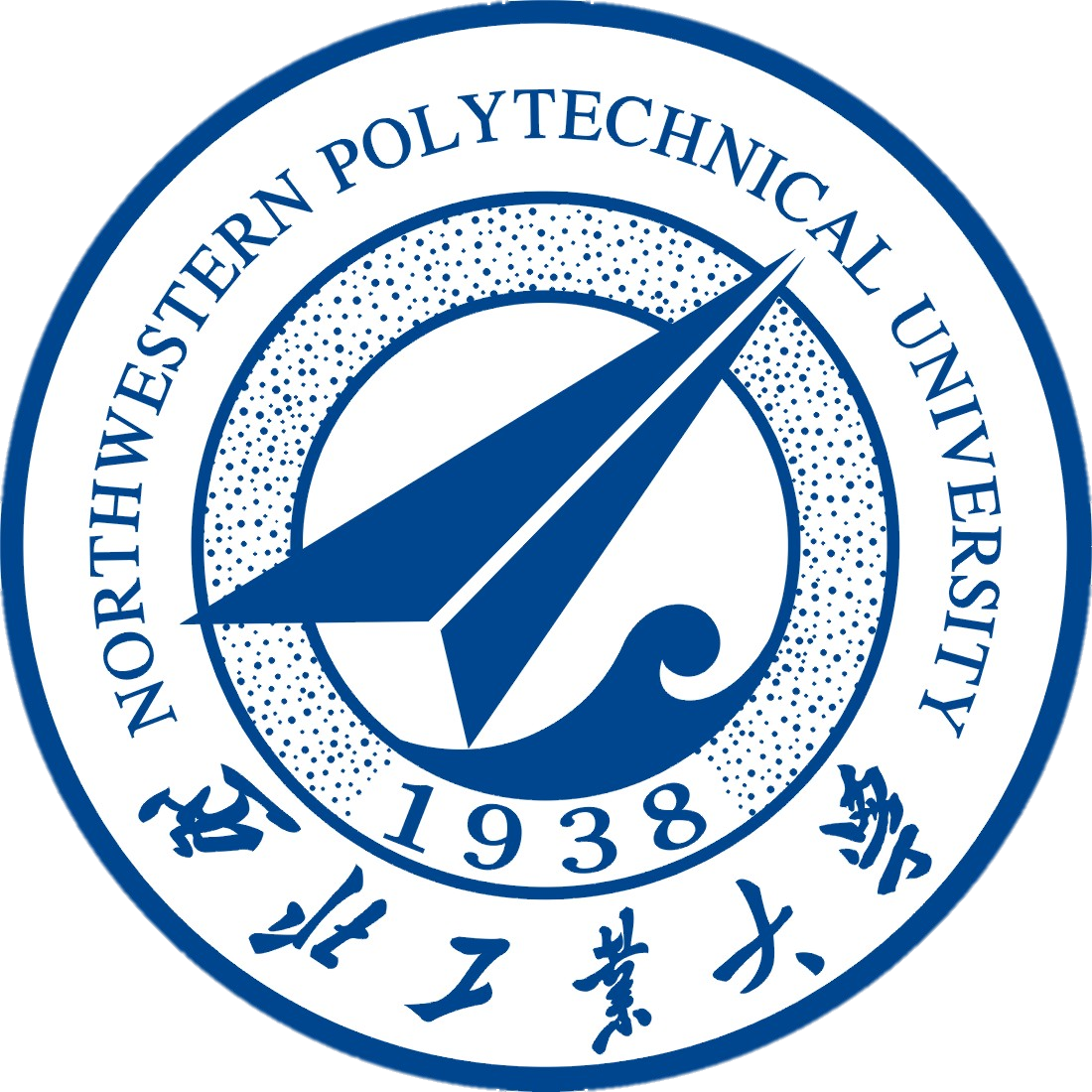 1
II. Guidance and Control
III. Mechanical Landing Gears
I. Drone Perception
Introduction
Related works
A. Borowczyk, et al. Autonomous Landing of a Multirotor Micro Air Vehicle on a High Velocity Ground Vehicle (2016)
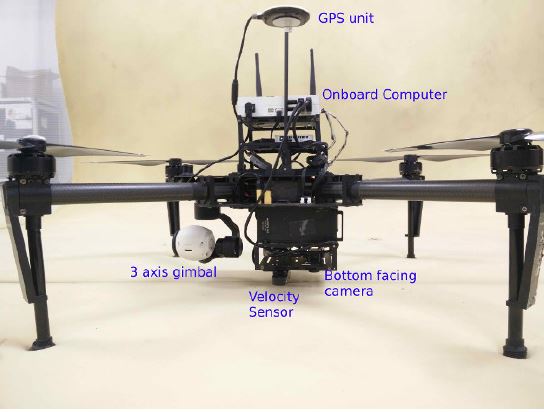 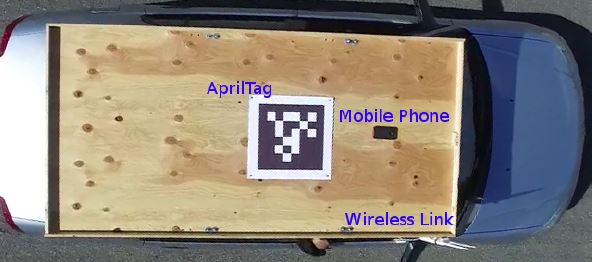 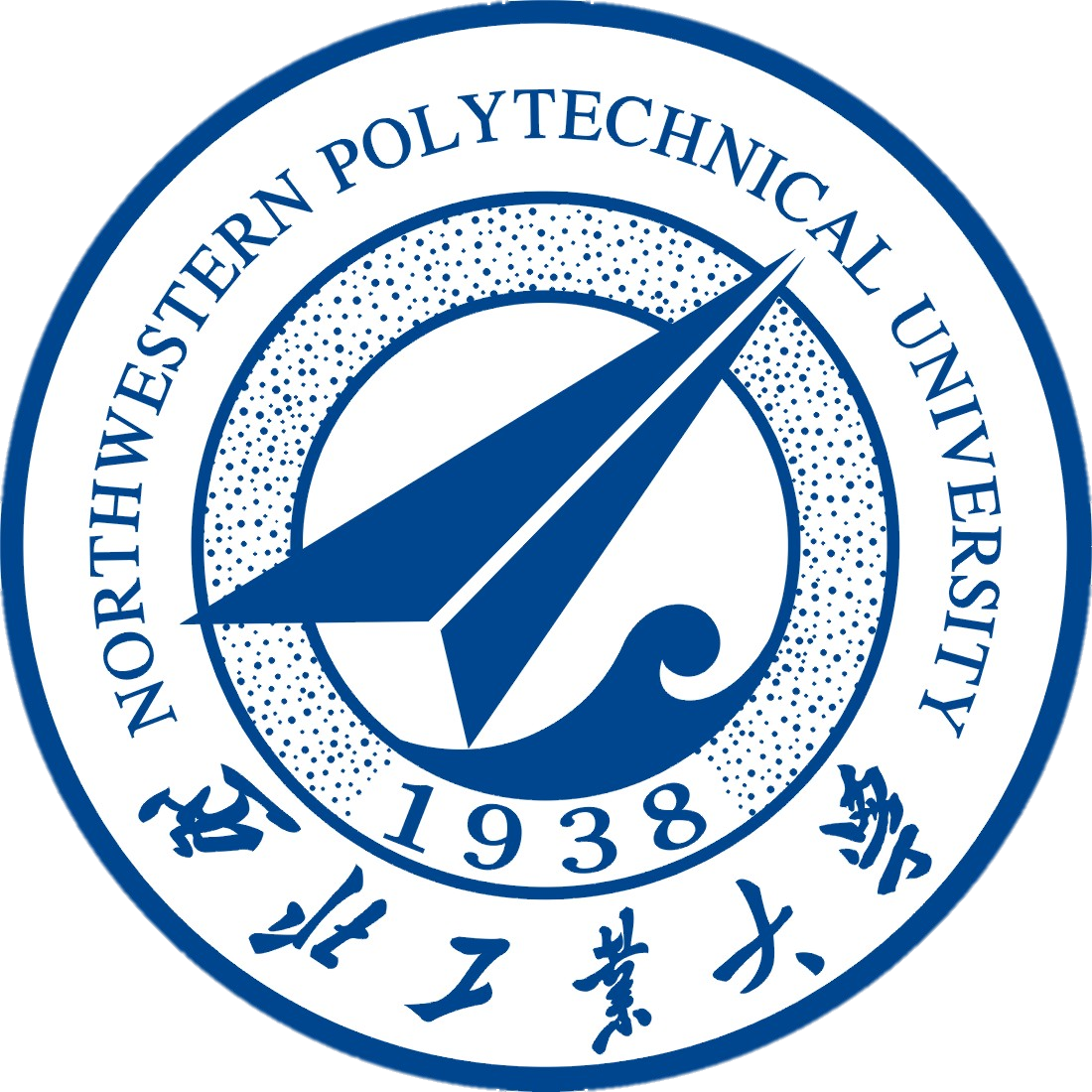 1
[Speaker Notes: Entire drone autonomous landing project with standard approach 
Using first GPS then Fiducial marker]
II. Guidance and Control
III. Mechanical Landing Gears
I. Drone Perception
Introduction
Related works
S. Recker, et al. Autonomous Precision Landing for the Joint Tactical Aerial Resupply Vehicle (2018)
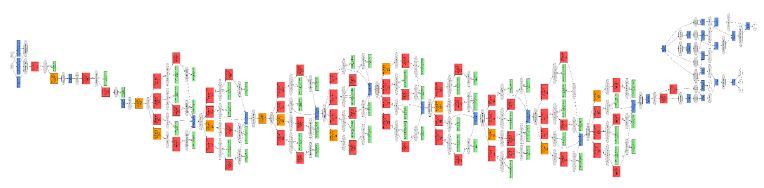 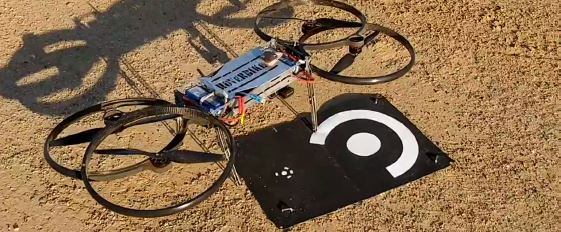 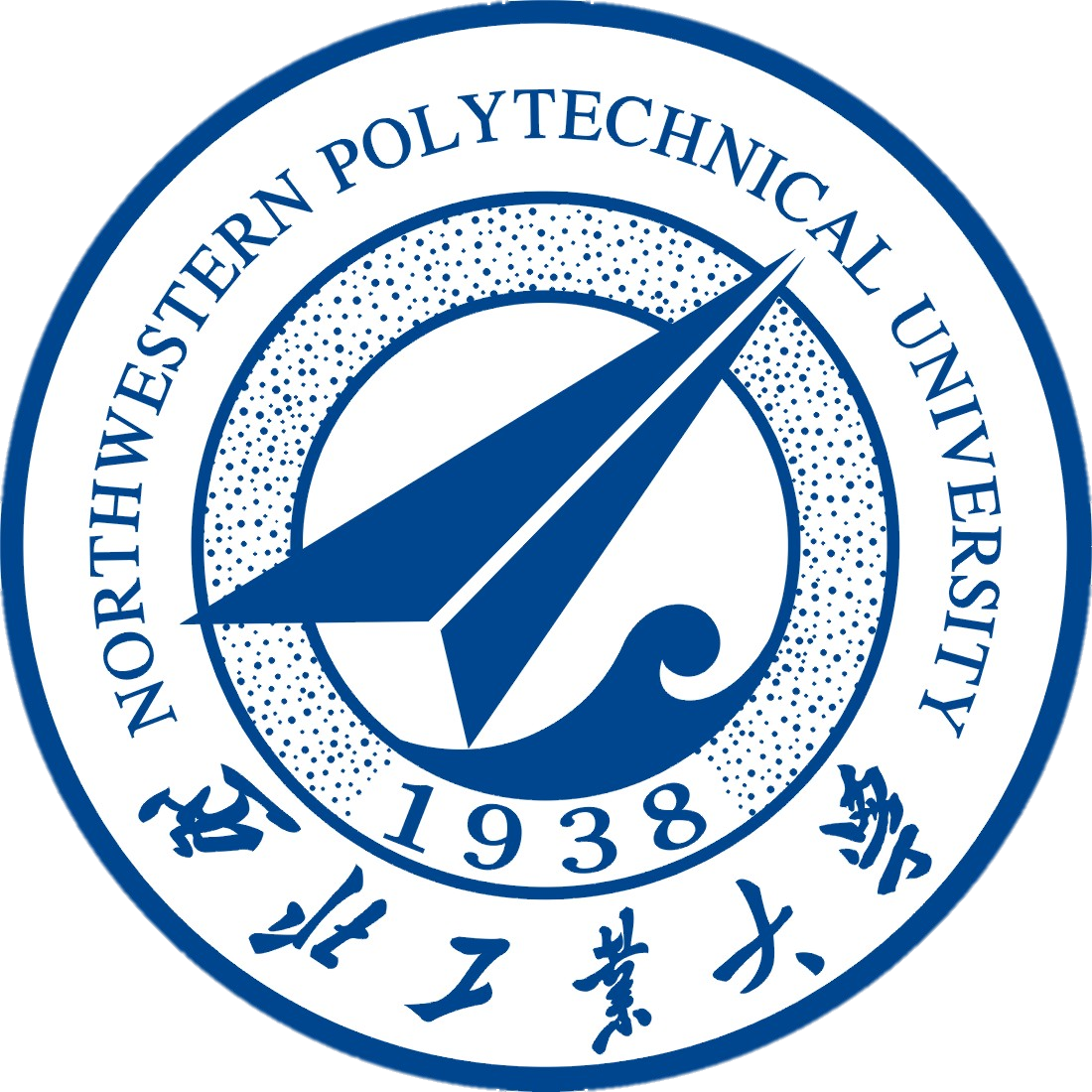 1
[Speaker Notes: single-shot object detection network, called DetectNet
the network is a fully convolutional network based upon GoogLeNet
First detection, then localisation]
II. Guidance and Control
III. Mechanical Landing Gears
I. Drone Perception
Introduction
Related works
K. Zhang, et al. Bioinspired design of a landing system with soft shock absorbers for autonomous aerial robots (2018)
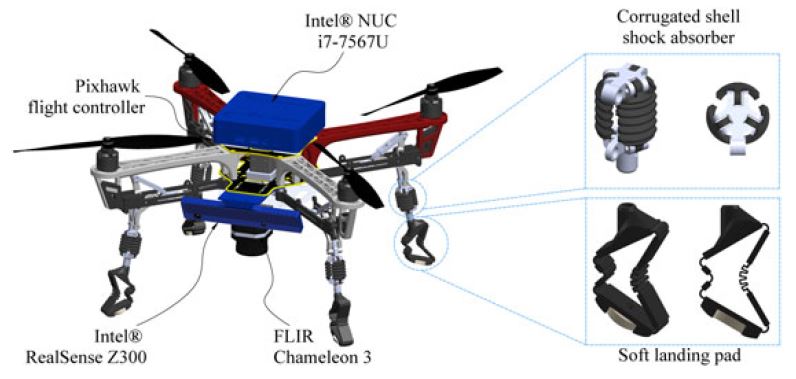 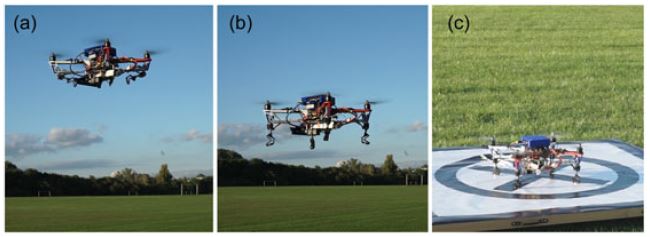 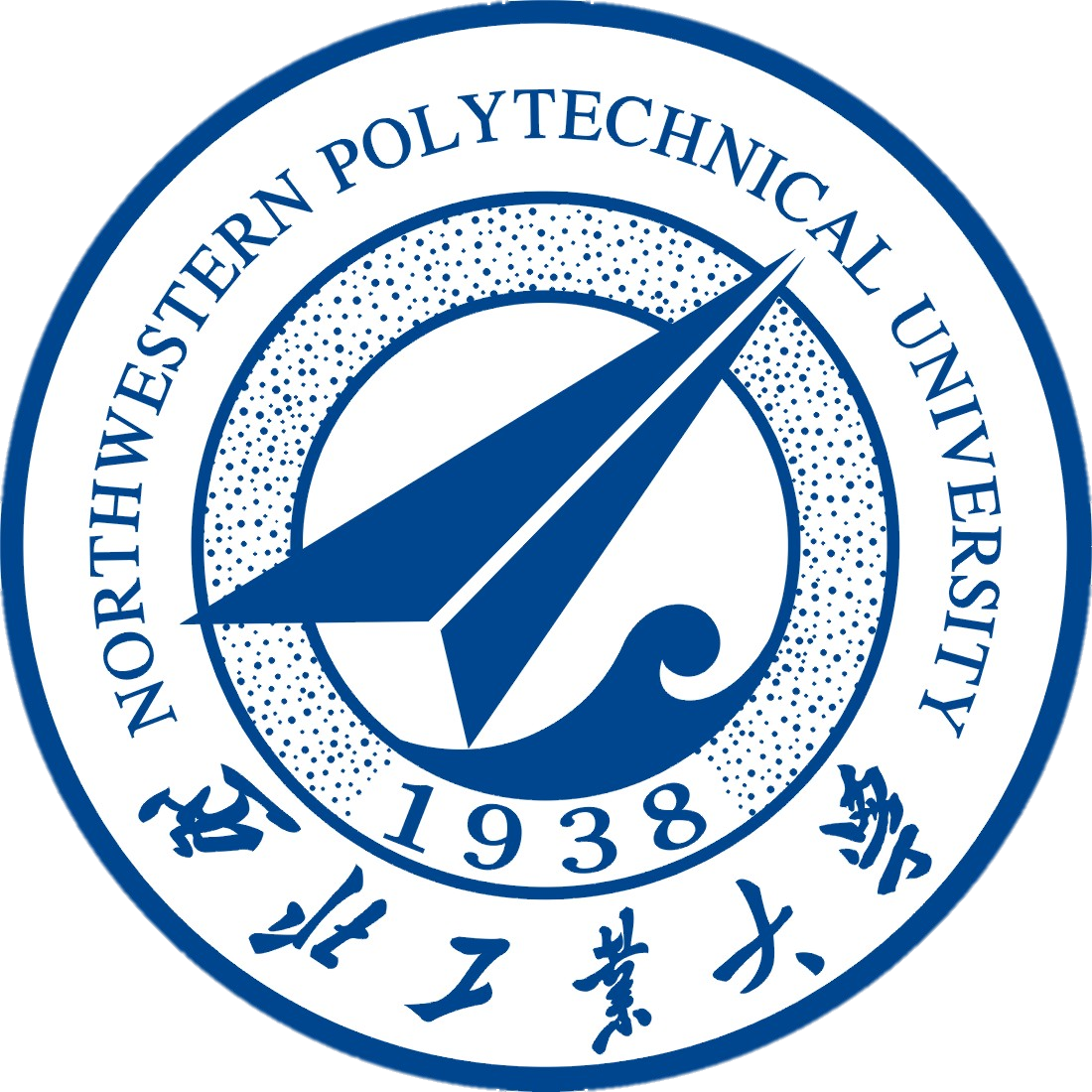 1
[Speaker Notes: Soft landing legs
Problems : Dead weight ; no dissipation mechanism]
II. Guidance and Control
III. Mechanical Landing Gears
I. Drone Perception
Introduction
Basic Theory
Convolutional Neural Network (CNN): a network having one or several convolution layers
Robot Operating System (ROS): a robotic standard of communication that allows an entity to publish data on a topic, and another entity to subscribe to this topic
Flight Controller (FC): a chip board for drones that embeds several sensors to allow it to fly
k and c are respectively elastic and frictional coefficients of movement equations
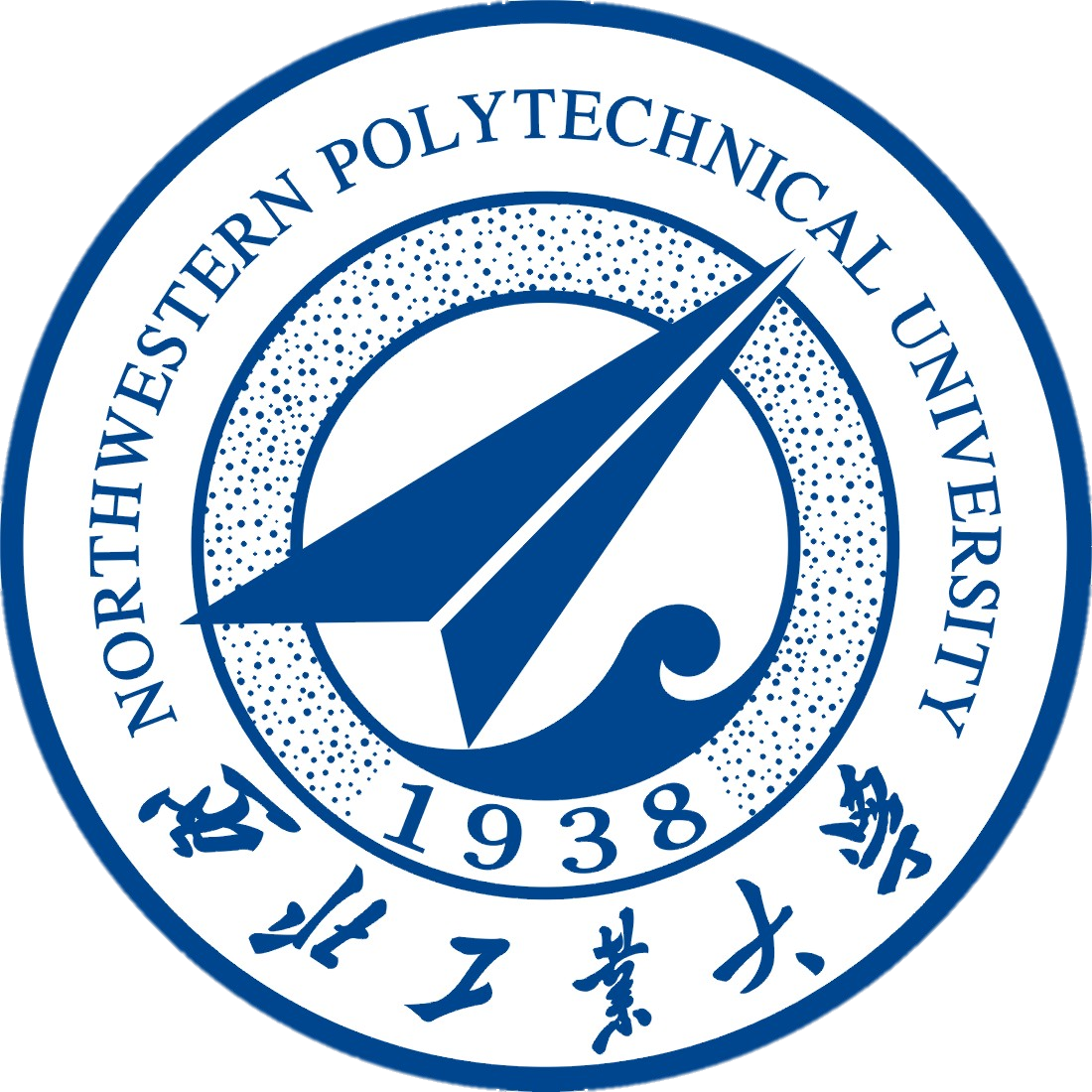 1
[Speaker Notes: Soft landing legs
Problems : Dead weight ; no dissipation mechanism]
II. Guidance and Control
III. Mechanical Landing Gears
I. Drone Perception
1.1.   Standard Fiducial Marker
The variety of shapes
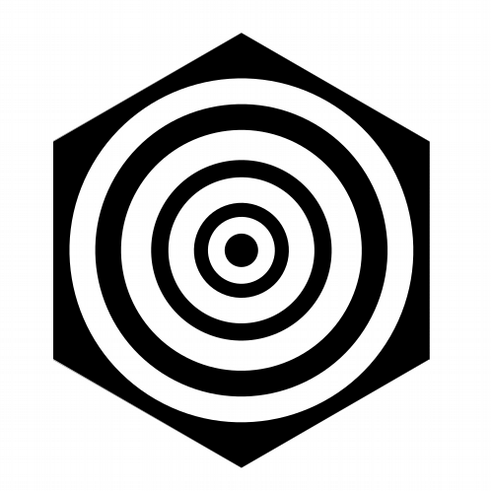 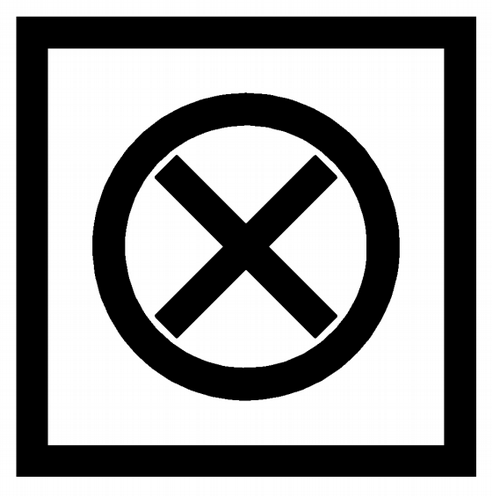 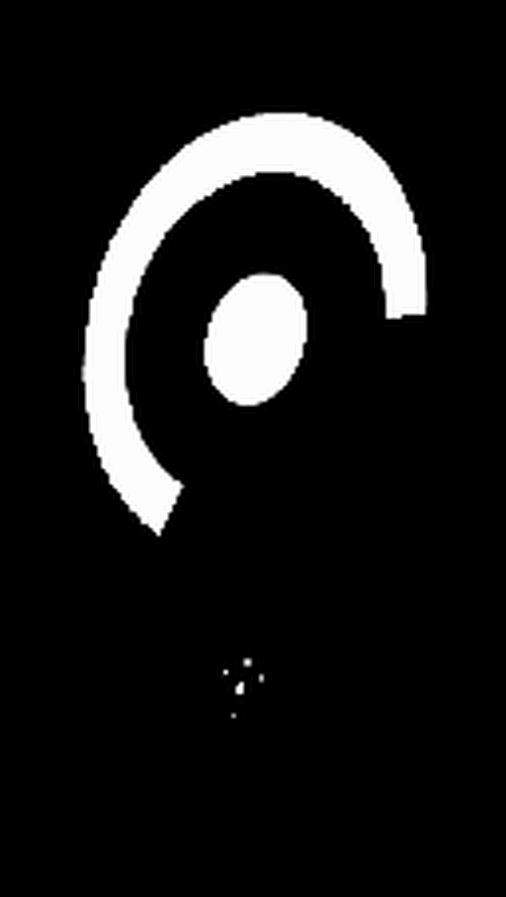 X-shaped marker
Circles marker
Square-based fiducial marker
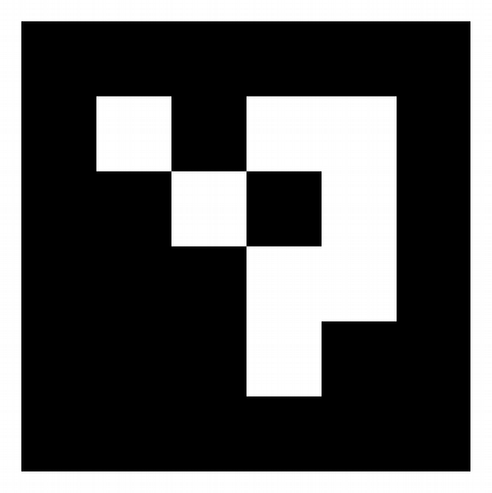 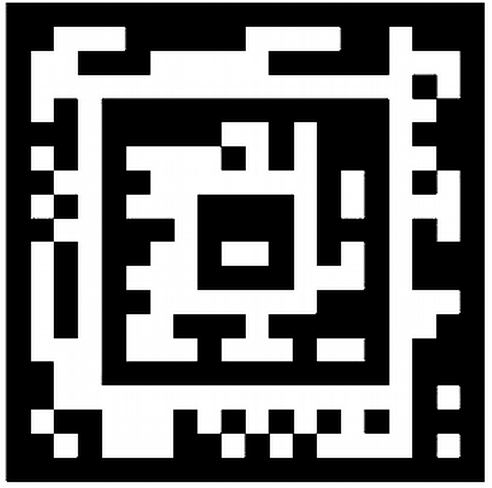 Fractal marker
Complex shape
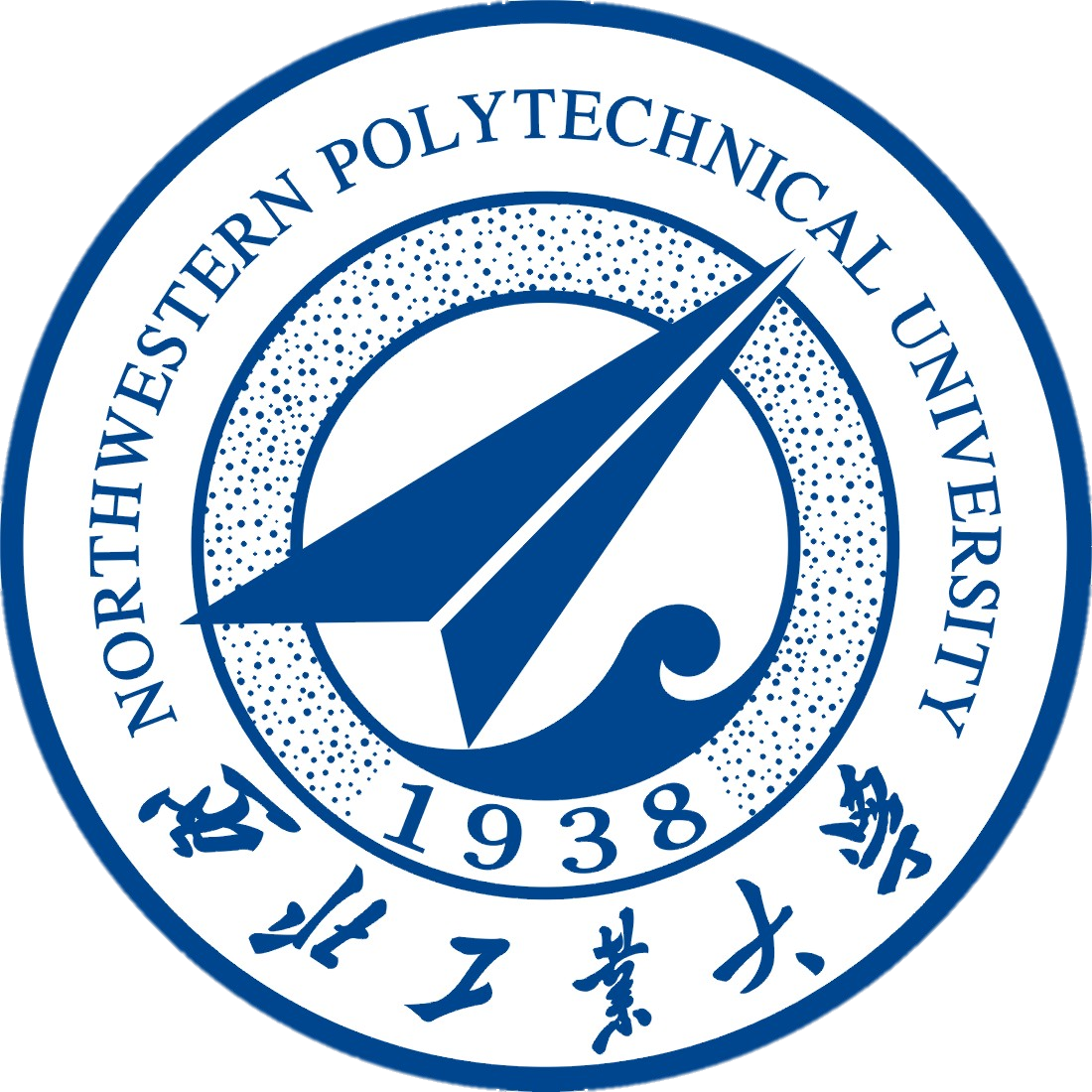 1
[Speaker Notes: Drone perception makes the drone aware of the environment, and it’s the richest way to acurately localize the target landing area]
II. Guidance and Control
III. Mechanical Landing Gears
I. Drone Perception
1.1.   Standard Fiducial Marker
Square-based fiducial marker
Marker Detection
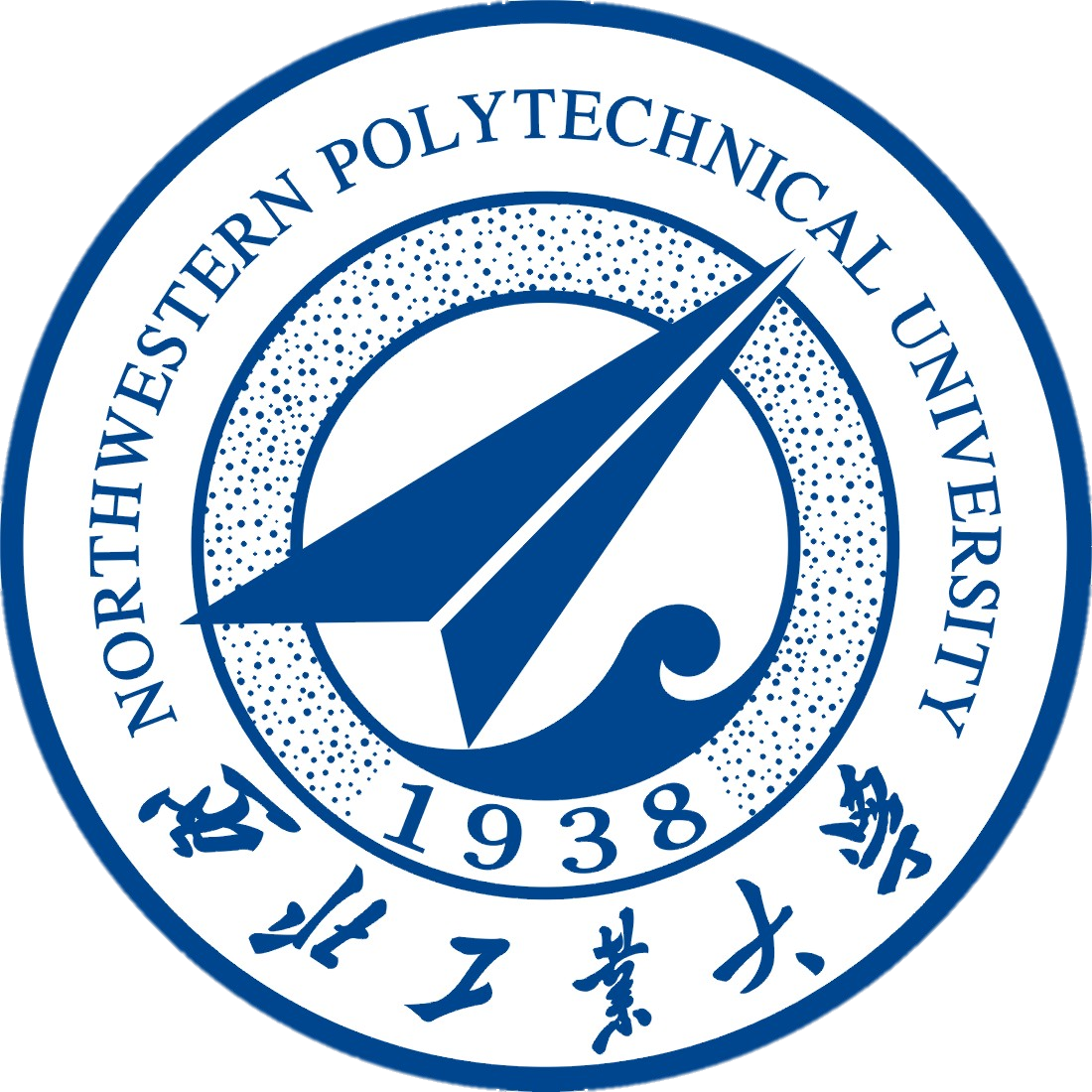 1
II. Guidance and Control
III. Mechanical Landing Gears
I. Drone Perception
1.1.   Standard Fiducial Marker
Image capture
1.1.1.
Marker Detection
Gray-scale image
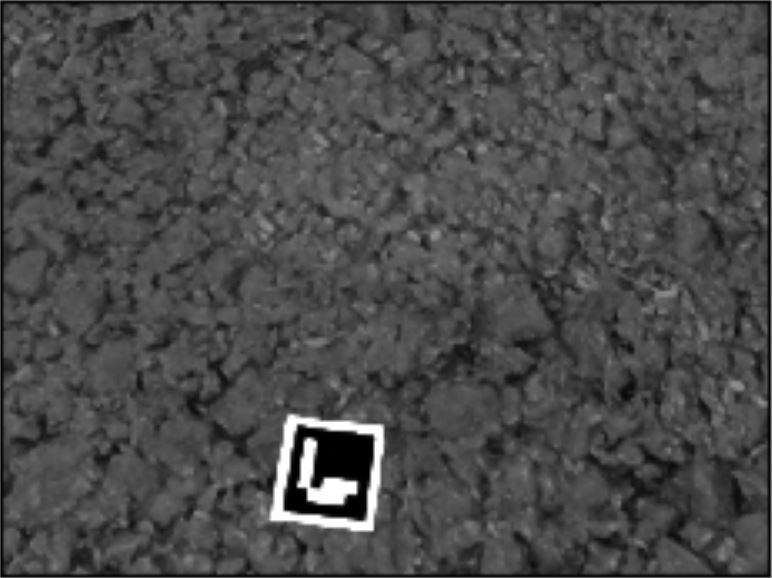 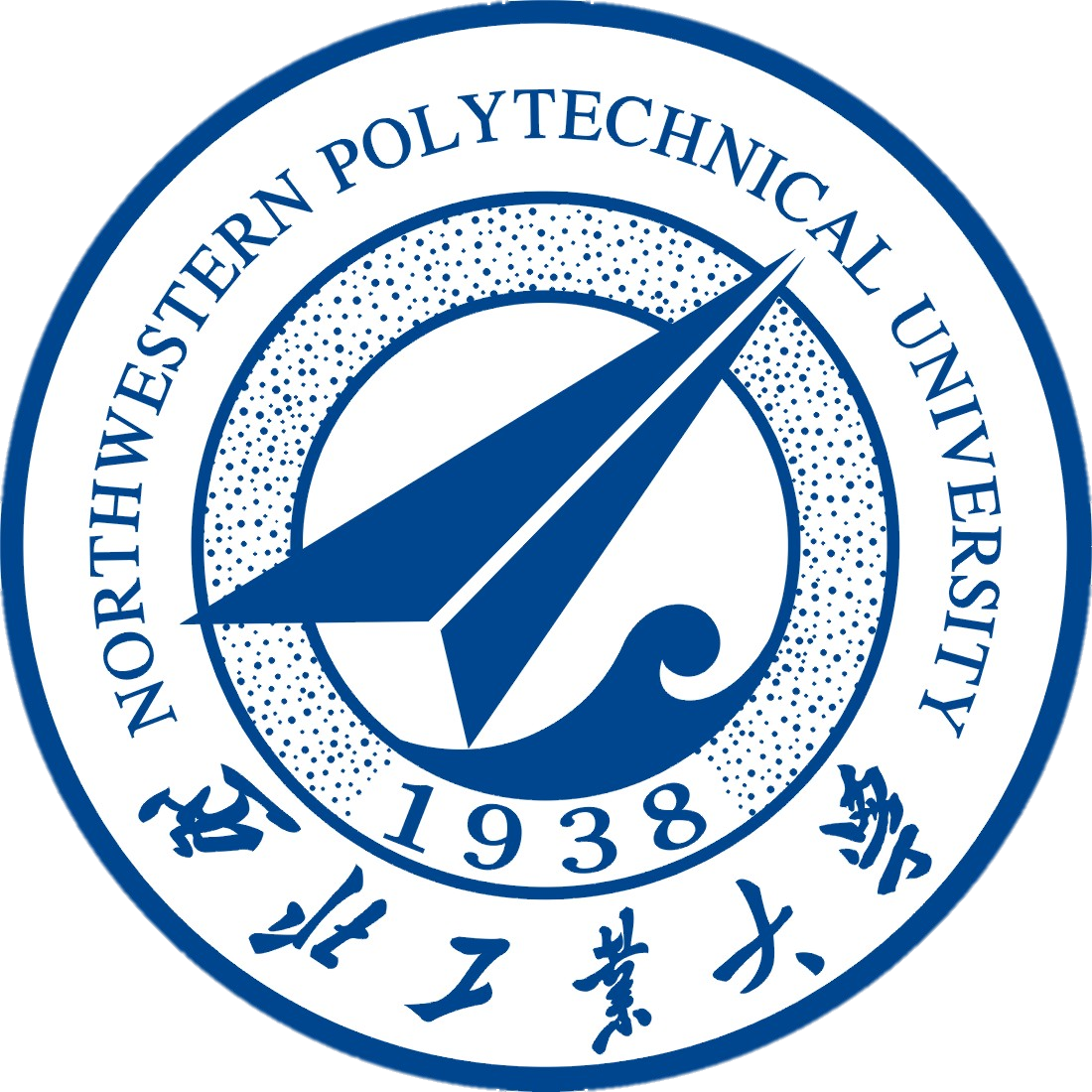 1
II. Guidance and Control
III. Mechanical Landing Gears
I. Drone Perception
1.1.   Standard Fiducial Marker
Image capture
1.1.1.
Marker Detection
Gray-scale image
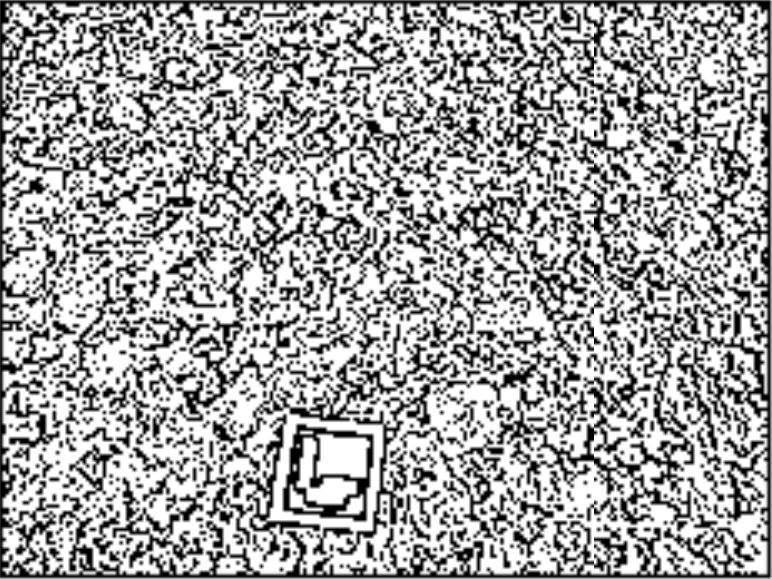 Adaptive threshold
Square shape identification
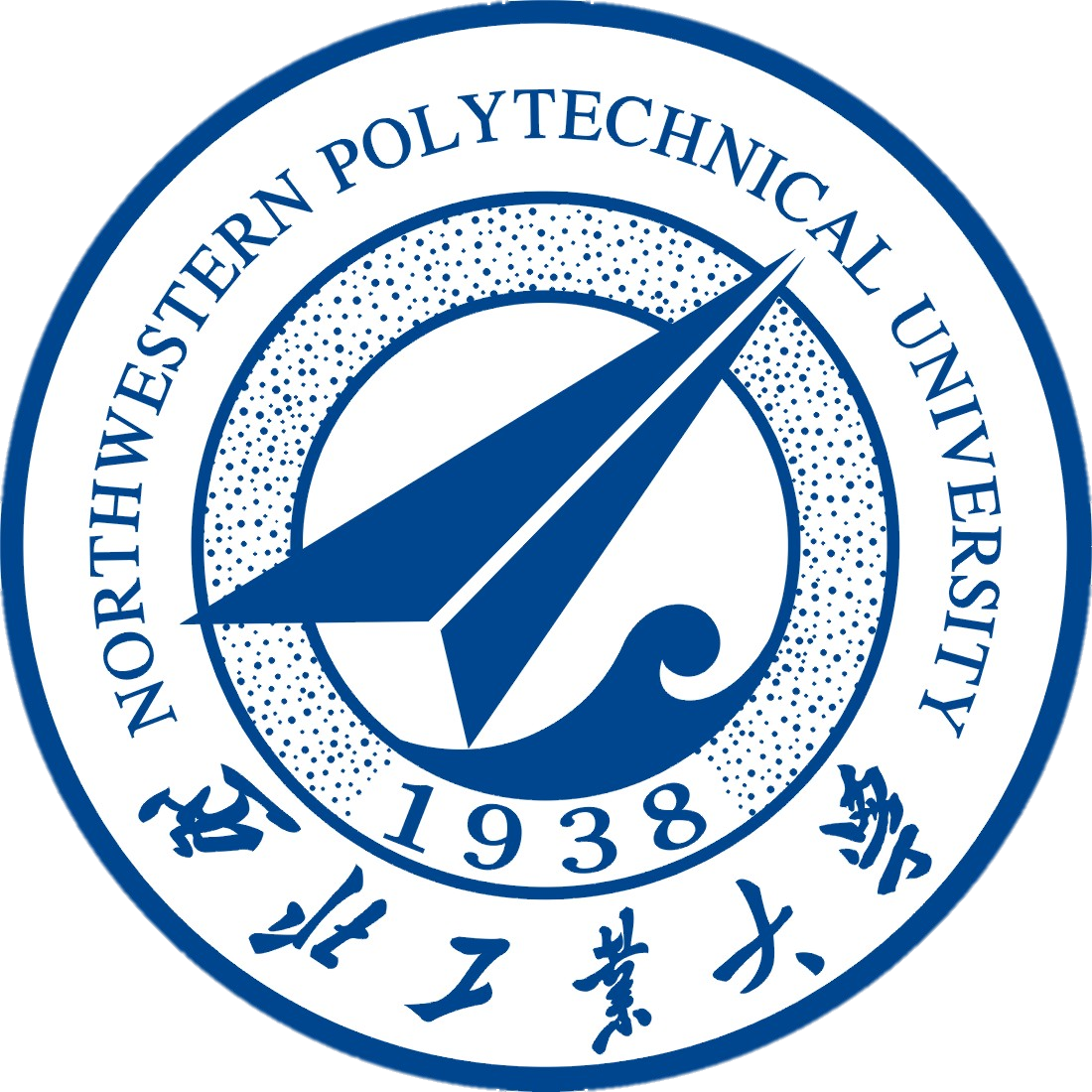 1
II. Guidance and Control
III. Mechanical Landing Gears
I. Drone Perception
1.1.   Standard Fiducial Marker
Gray-scale image
1.1.1.
Marker Detection
Adaptive threshold
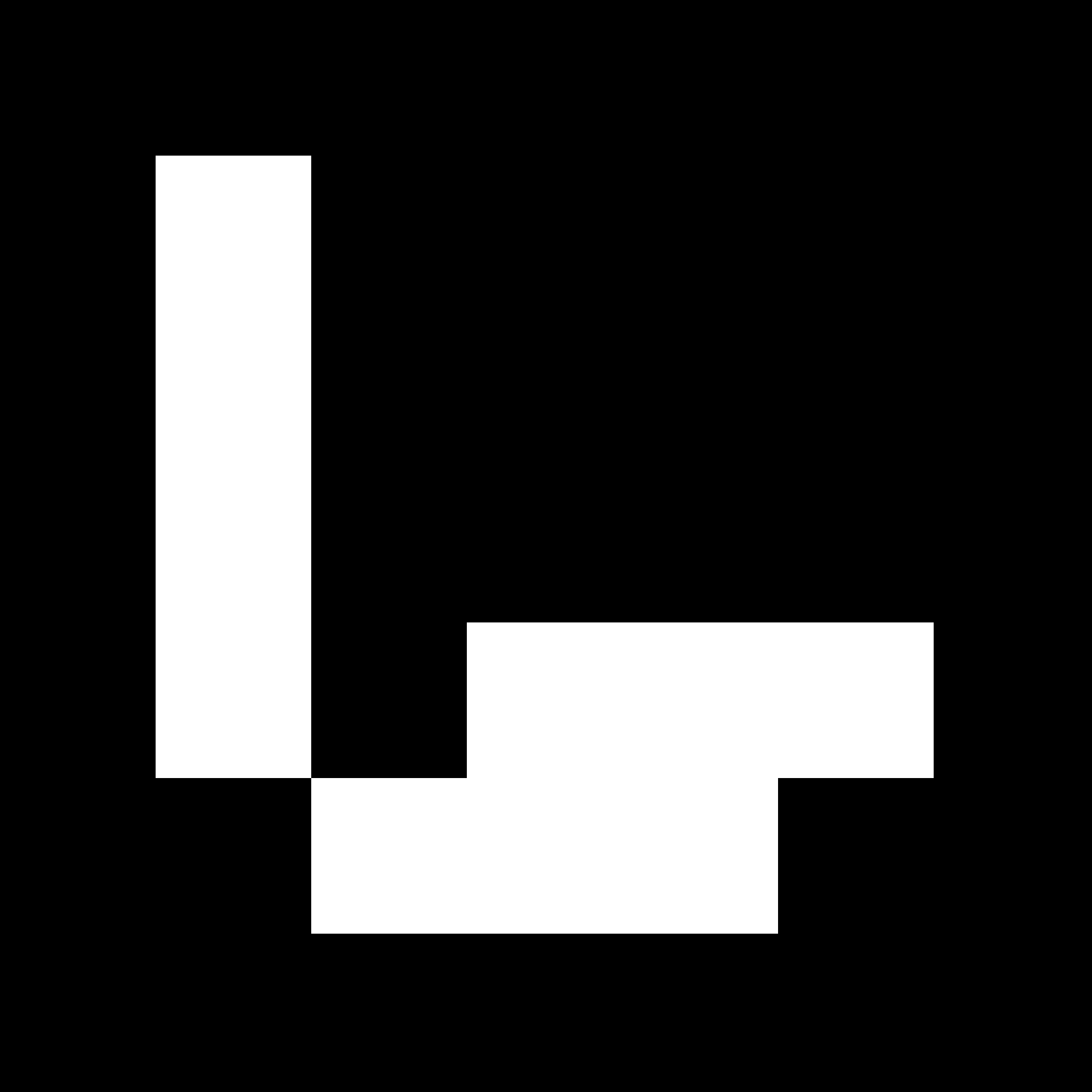 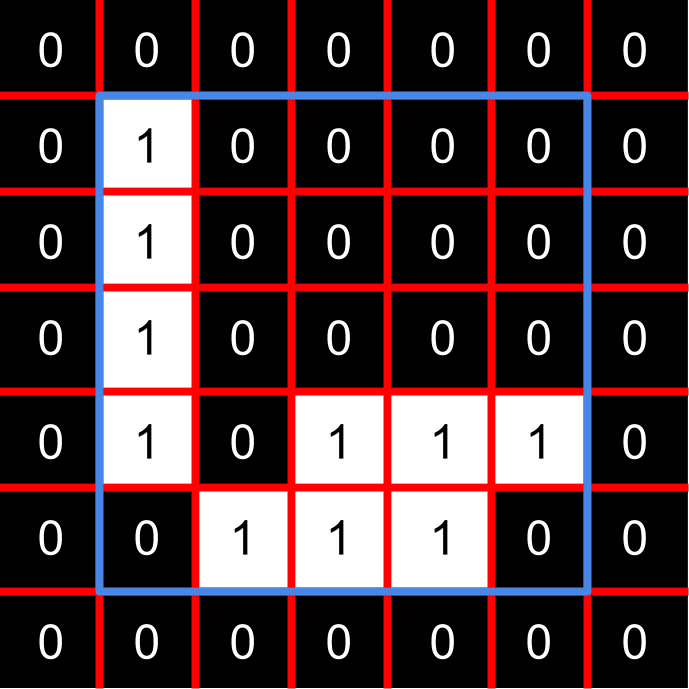 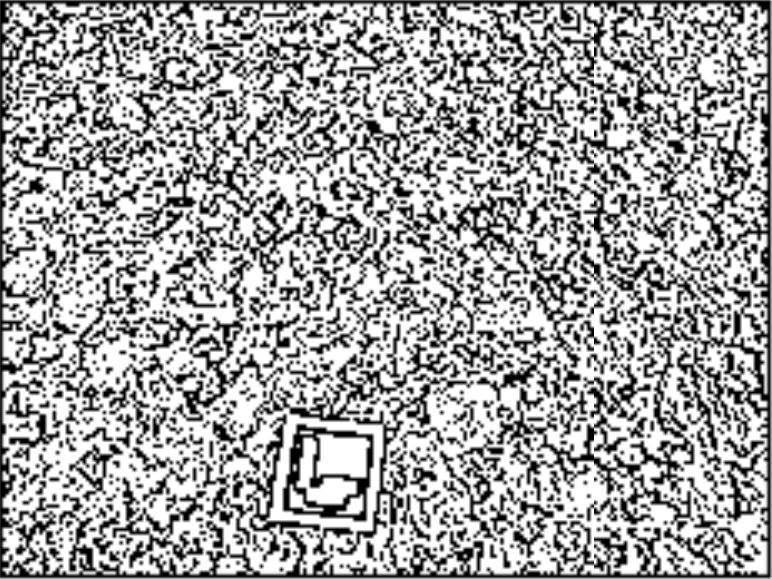 Square shape identification
Fiducial decoding
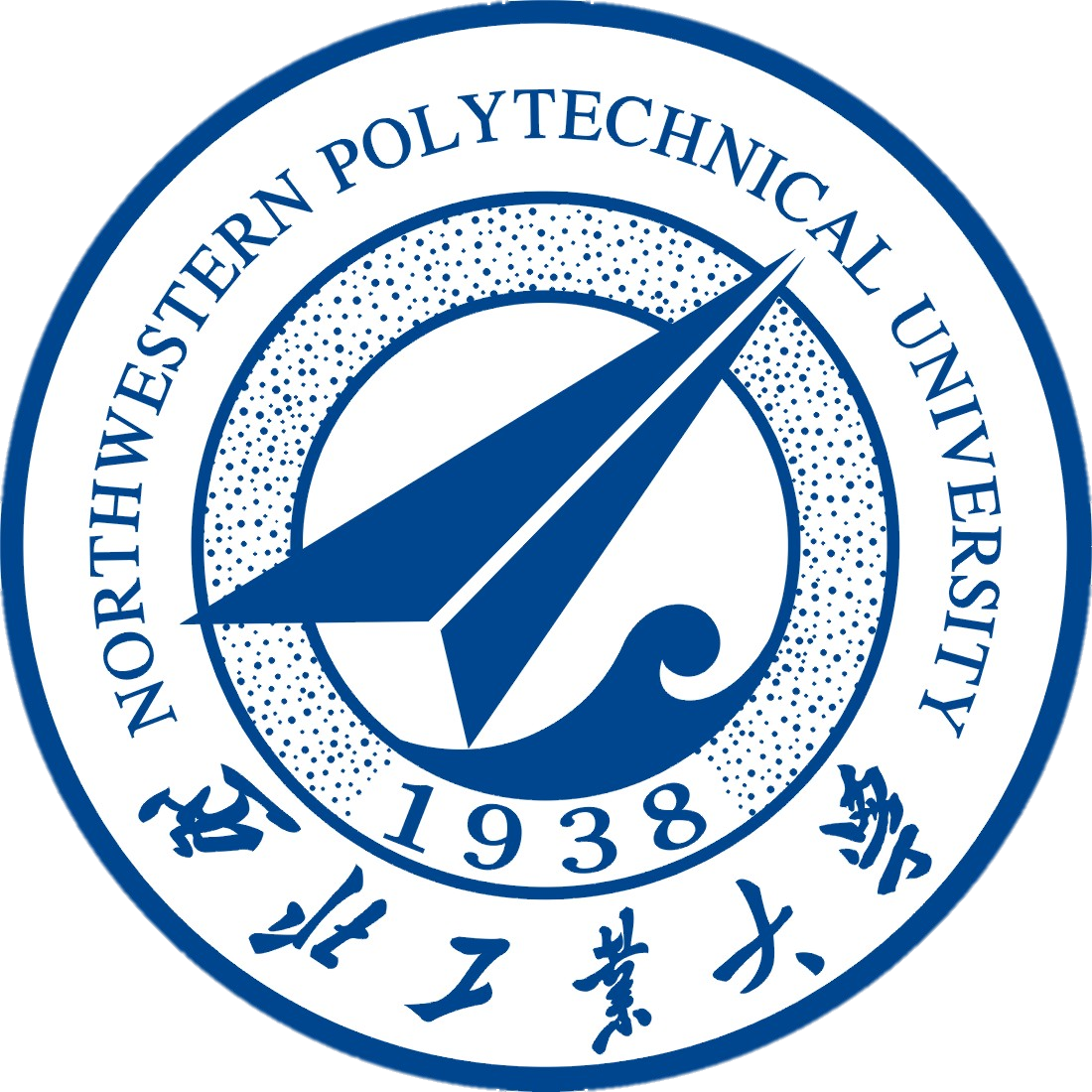 1
II. Guidance and Control
III. Mechanical Landing Gears
I. Drone Perception
1.1.   Standard Fiducial Marker
Adaptive threshold
1.1.2.
Pose Estimation
Square shape identification
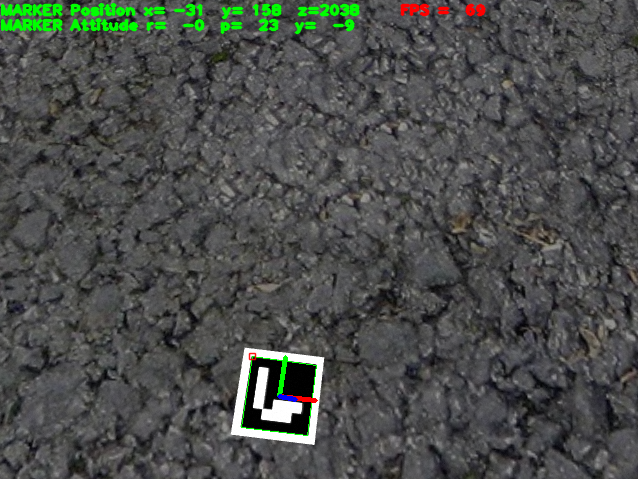 Fiducial decoding
Homography projection
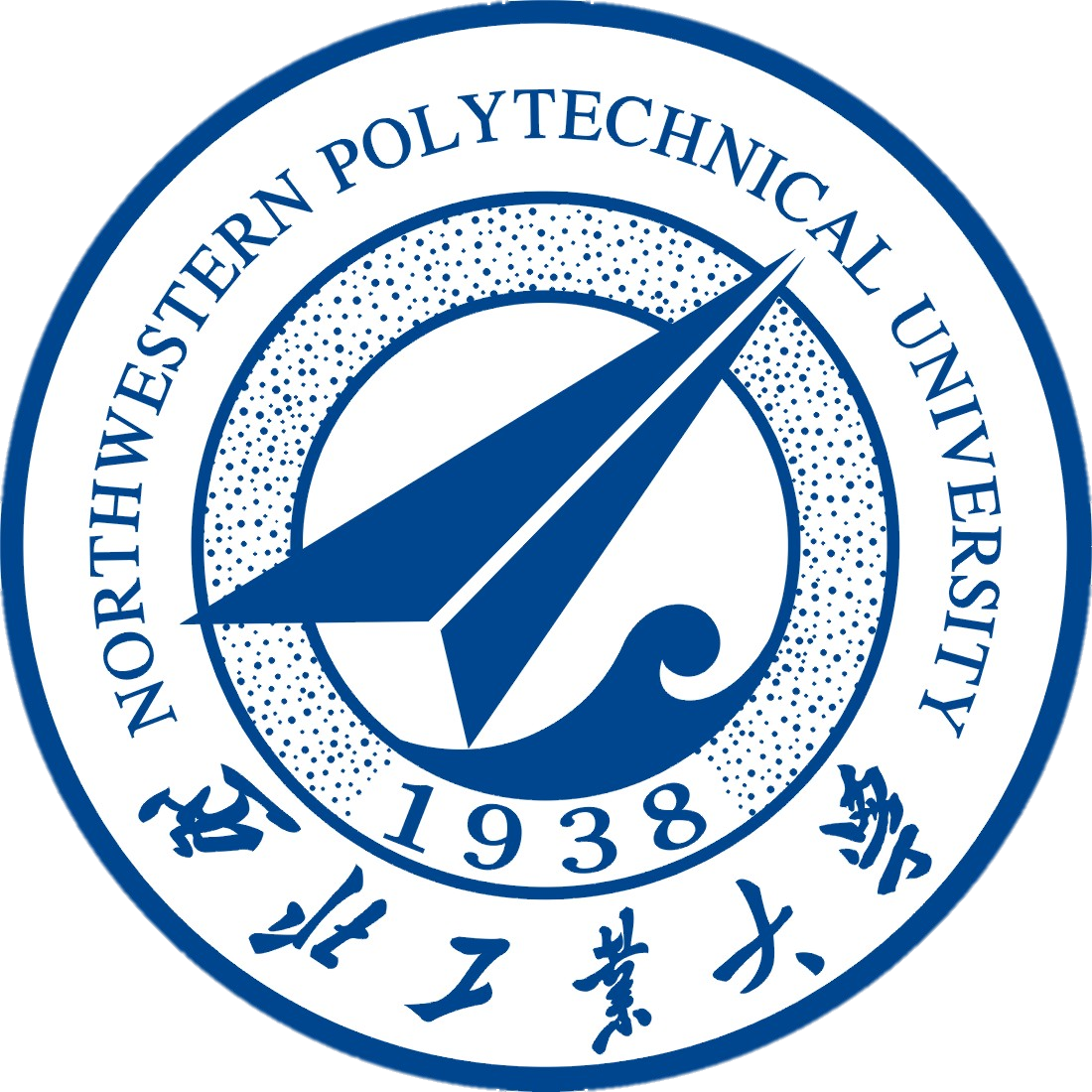 1
II. Guidance and Control
III. Mechanical Landing Gears
I. Drone Perception
1.1.   Standard Fiducial Marker
Square shape identification
1.1.2.
Pose Estimation
Fiducial decoding
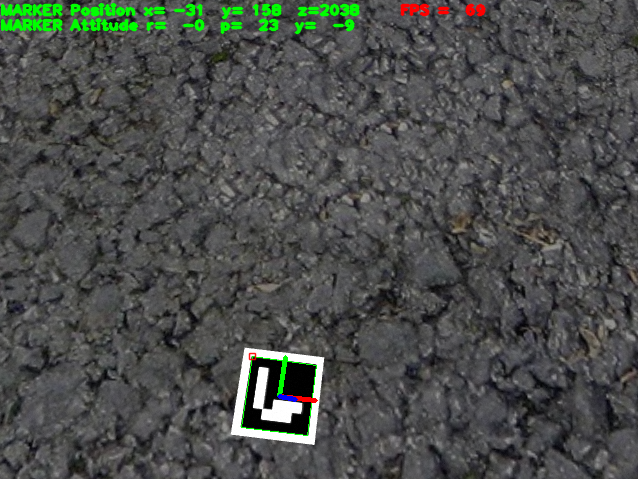 Homography projection
Marker position
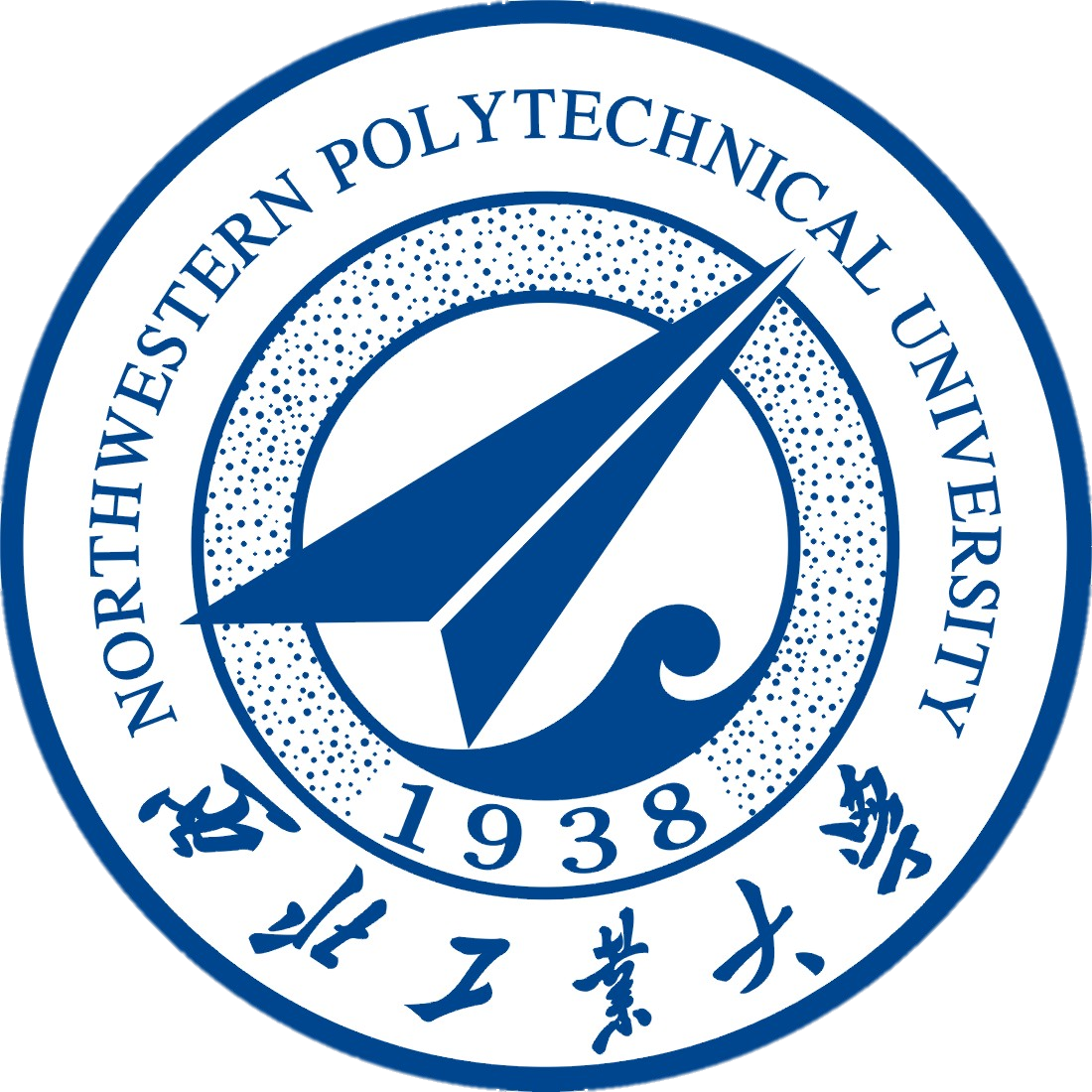 1
II. Guidance and Control
III. Mechanical Landing Gears
I. Drone Perception
1.1.   Standard Fiducial Marker
1.1.2.
Pose Estimation
Image Capture
Gray-scale image
Adaptive threshold
Square shape identification
Fiducial marker localization algorithm
Fiducial decoding
Homography projection
Marker position
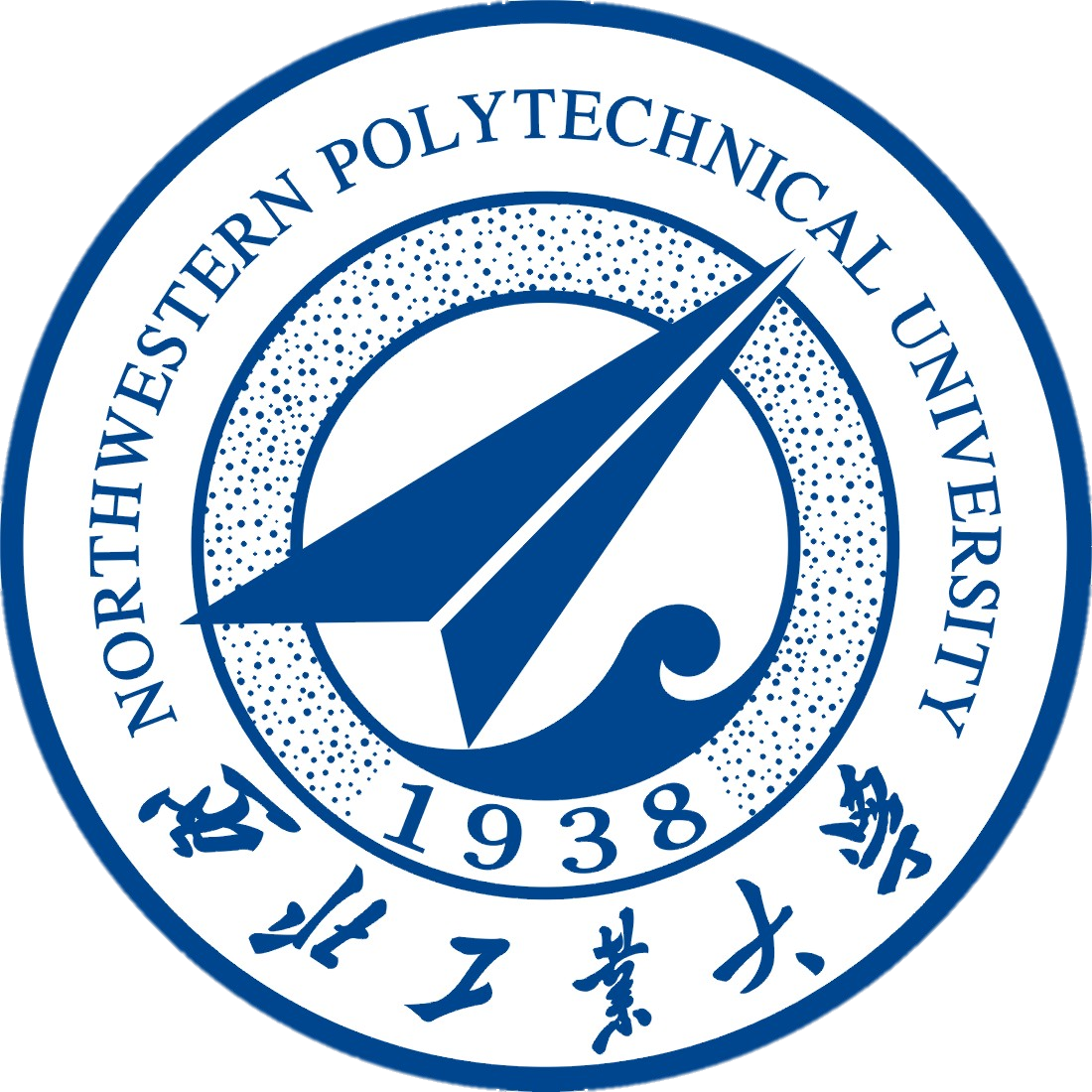 1
II. Guidance and Control
III. Mechanical Landing Gears
I. Drone Perception
1.2.   Deep Learning Localization
1.2.1.
Dataset Generation
The landing pad shape:
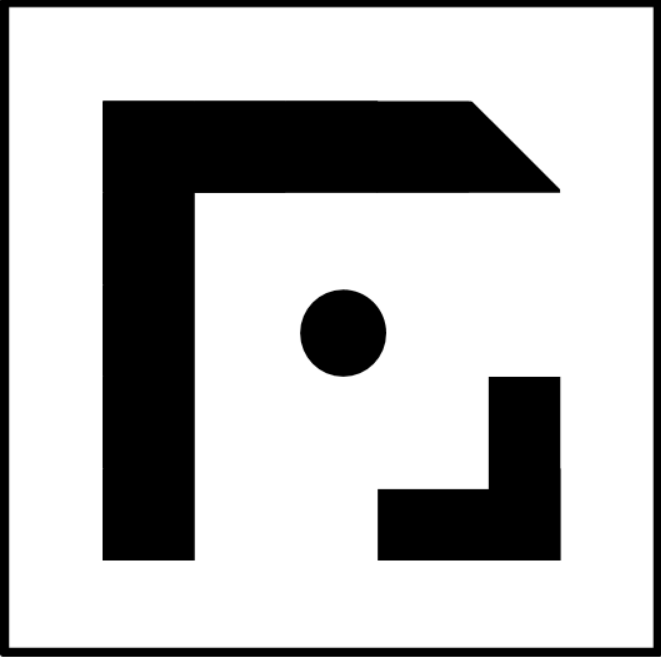 Contrasted colors
Using black and white to enhance the distinction of the different elements composing the drawing
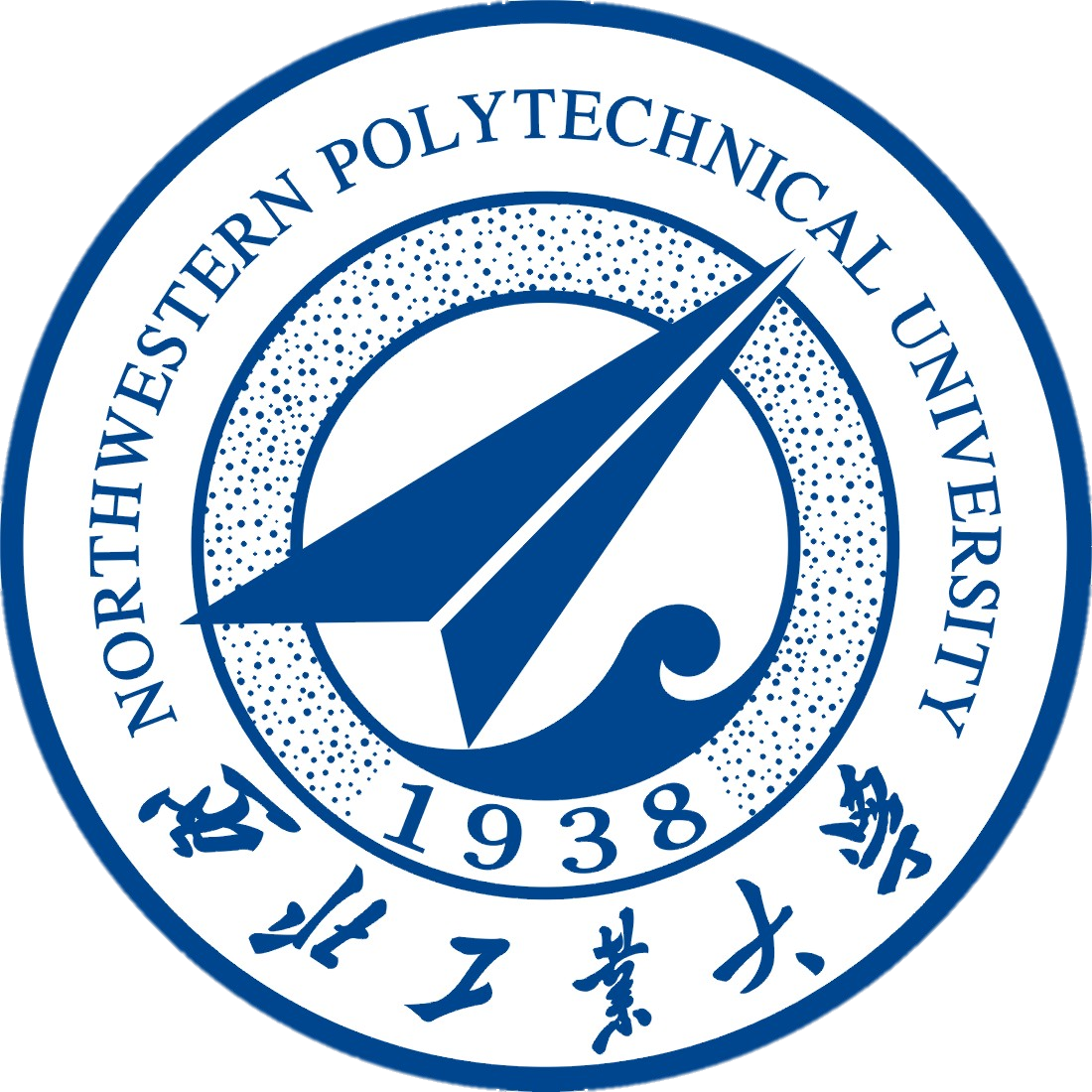 1
II. Guidance and Control
III. Mechanical Landing Gears
I. Drone Perception
1.2.   Deep Learning Localization
1.2.1.
Dataset Generation
The landing pad shape:
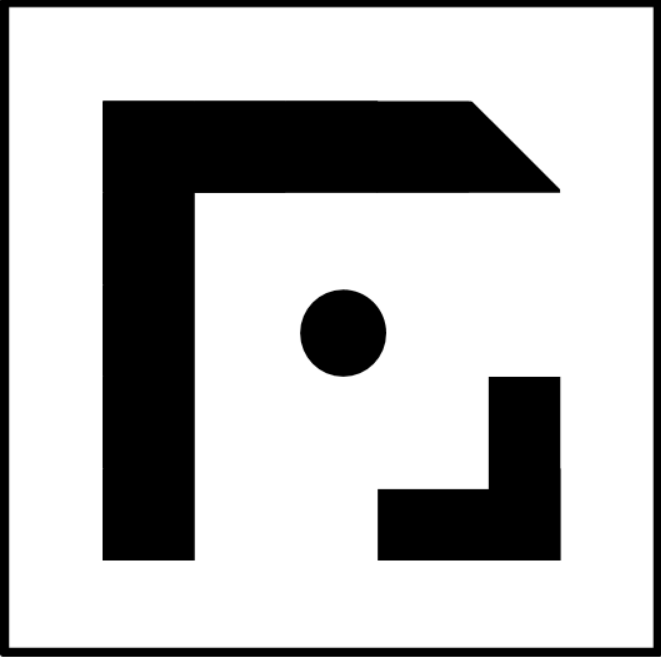 Contrasted colors
Three points “L” shape
Minimum number to localize a 3D plan in space
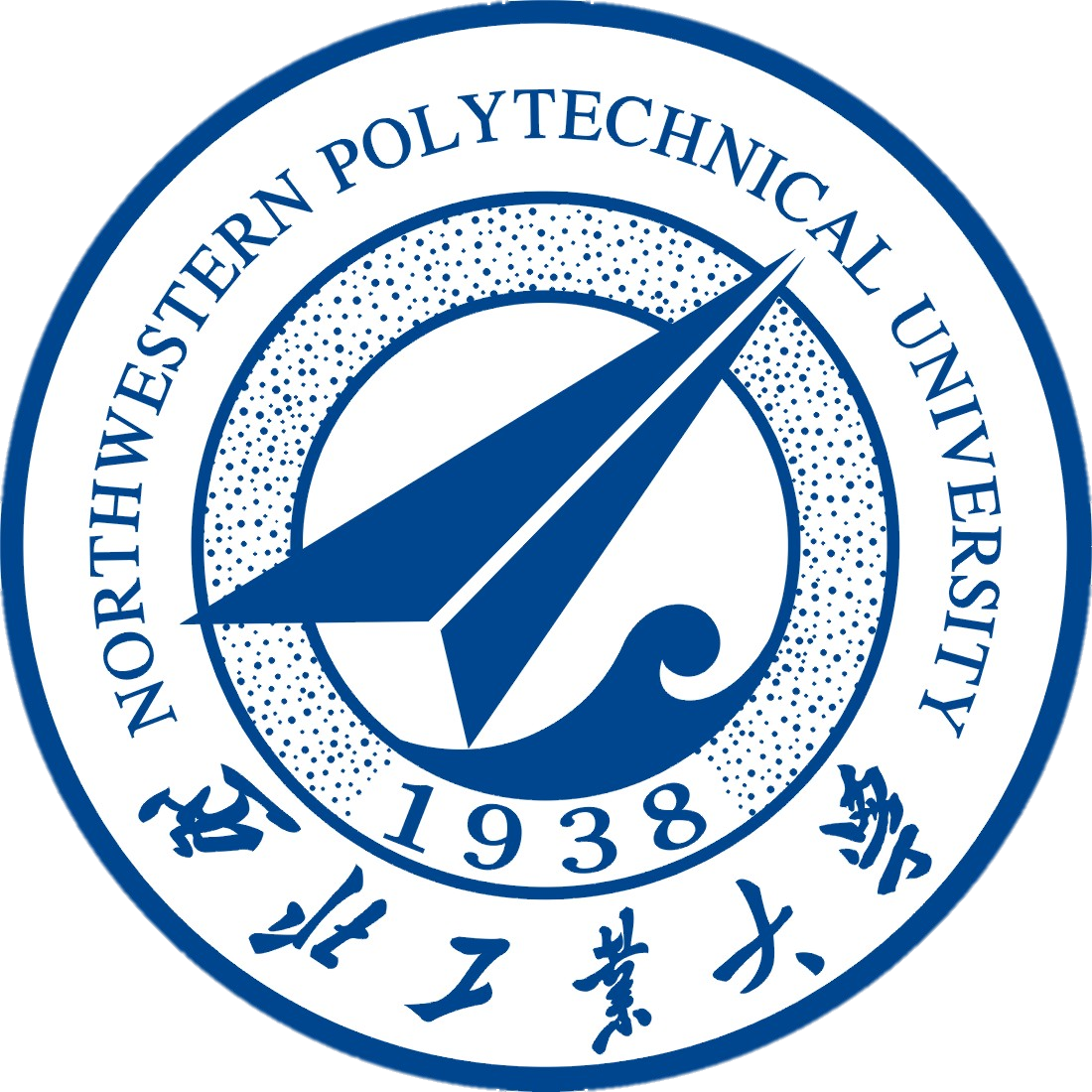 1
II. Guidance and Control
III. Mechanical Landing Gears
I. Drone Perception
1.2.   Deep Learning Localization
1.2.1.
Dataset Generation
The landing pad shape:
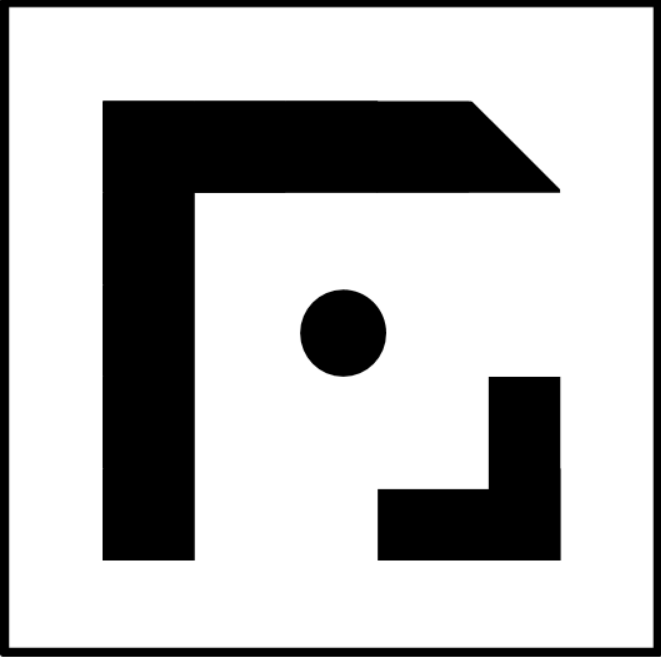 Contrasted colors
Three points “L” shape
Minimum number to localize a 3D plan in space
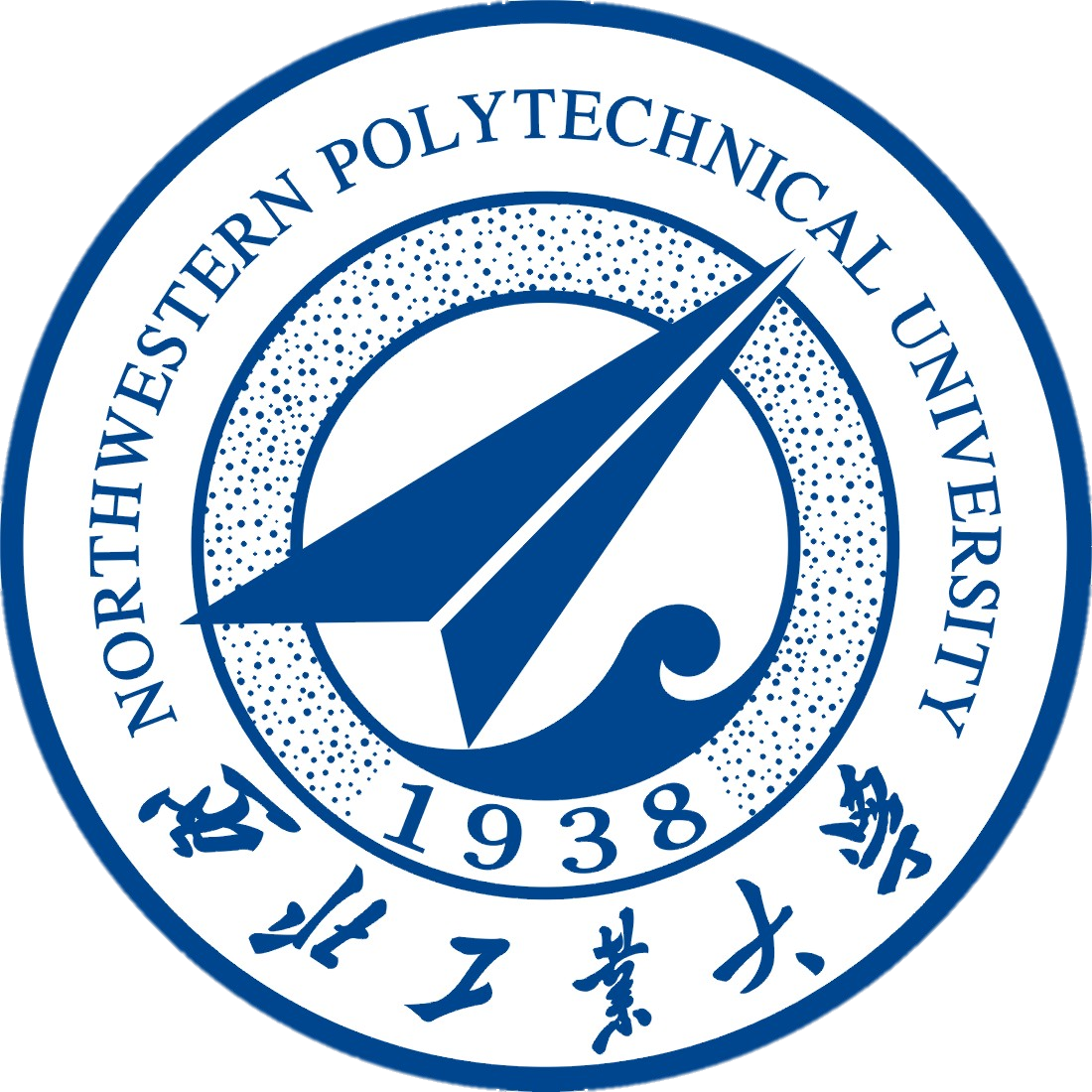 1
II. Guidance and Control
III. Mechanical Landing Gears
I. Drone Perception
1.2.   Deep Learning Localization
1.2.1.
Dataset Generation
The landing pad shape:
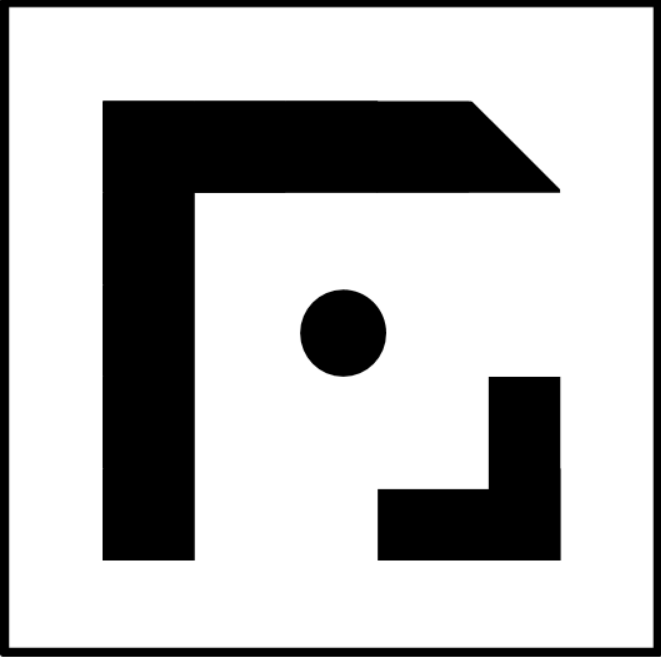 Contrasted colors
Three points “L” shape
Asymmetric “L” shape
The “L” has two ends with distinct shapes
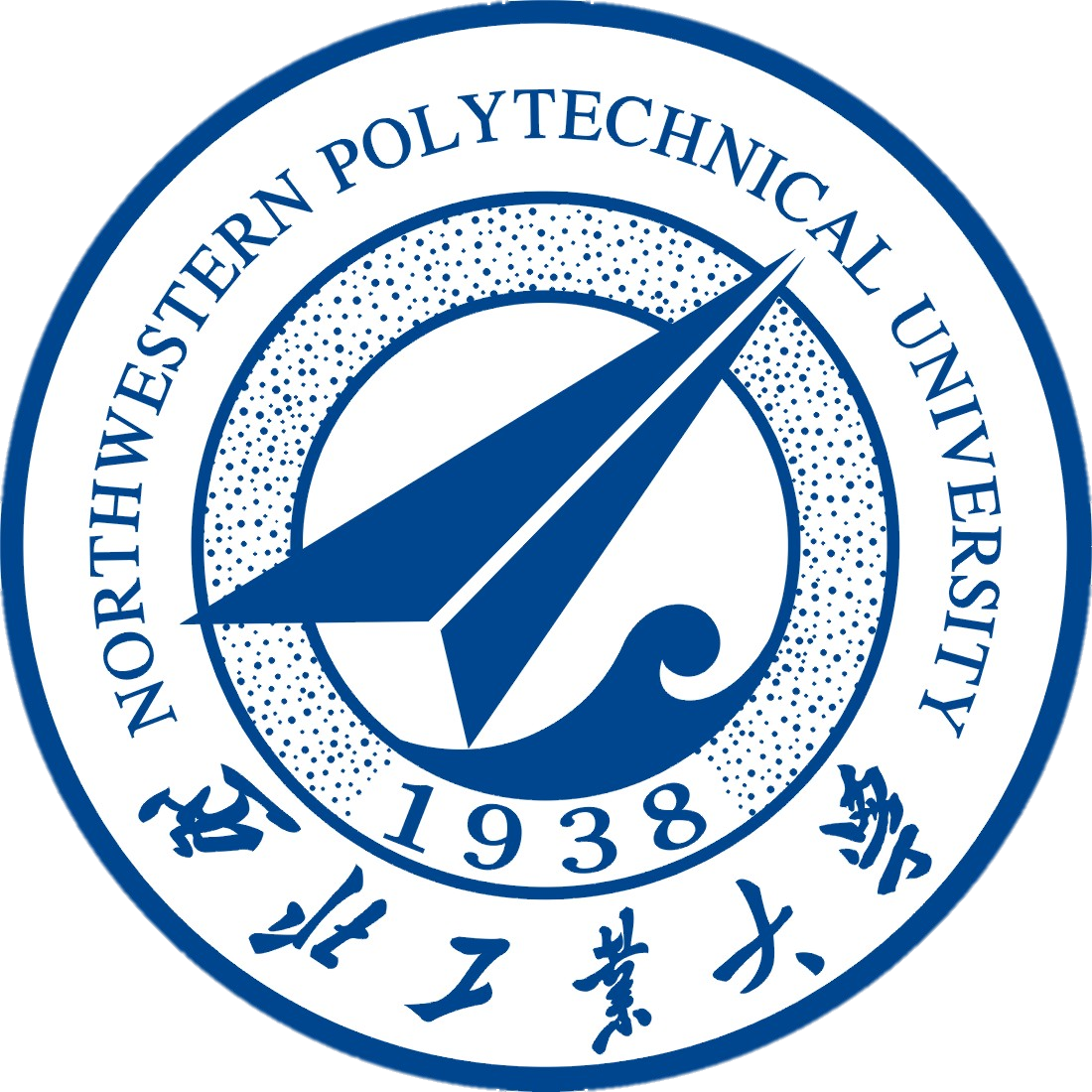 1
II. Guidance and Control
III. Mechanical Landing Gears
I. Drone Perception
1.2.   Deep Learning Localization
1.2.1.
Dataset Generation
The landing pad shape:
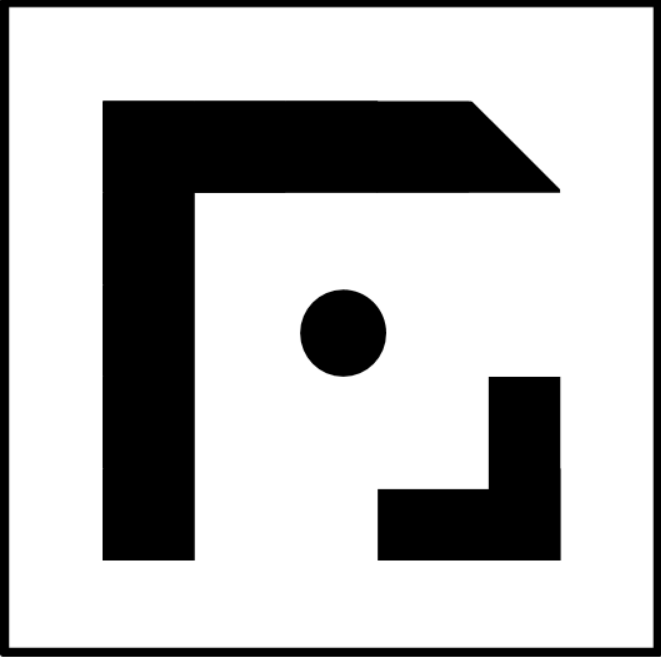 Contrasted colors
Three points “L” shape
Asymmetric “L” shape
Redundancy
The “L” is present twice on the drawing to ensure perception in the event of partial visibility
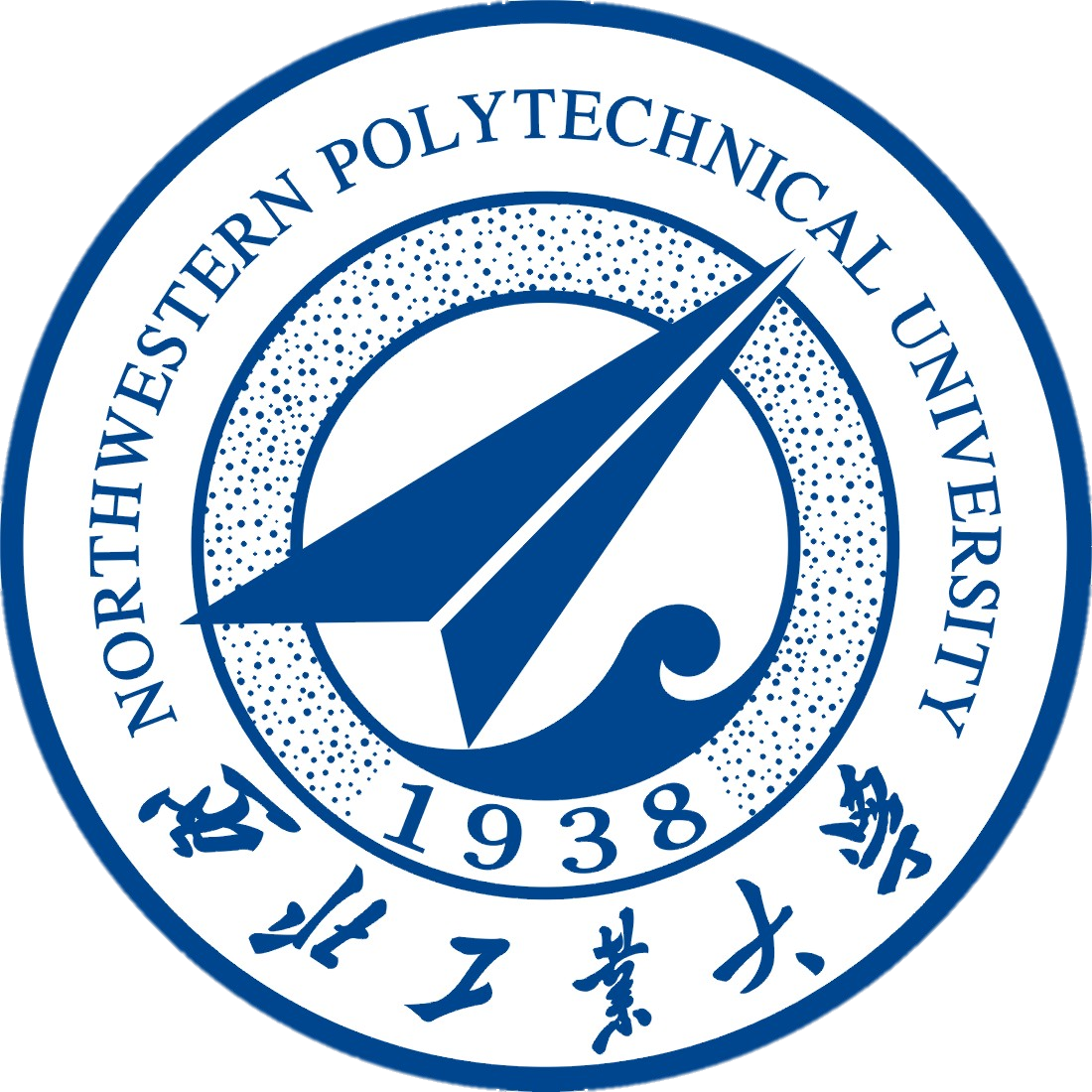 1
II. Guidance and Control
III. Mechanical Landing Gears
I. Drone Perception
1.2.   Deep Learning Localization
1.2.1.
Dataset Generation
The landing pad shape:
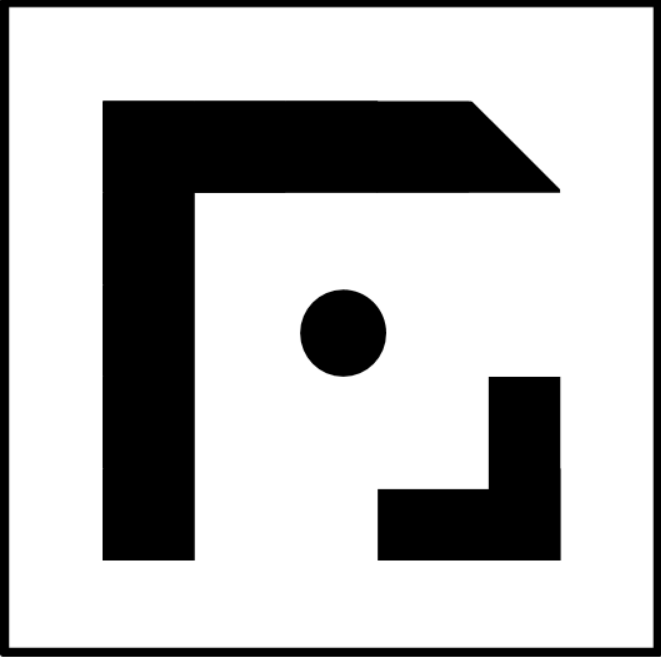 Contrasted colors
Three points “L” shape
Asymmetric “L” shape
Redundancy
Target center
Allows to estimate the middle of the square
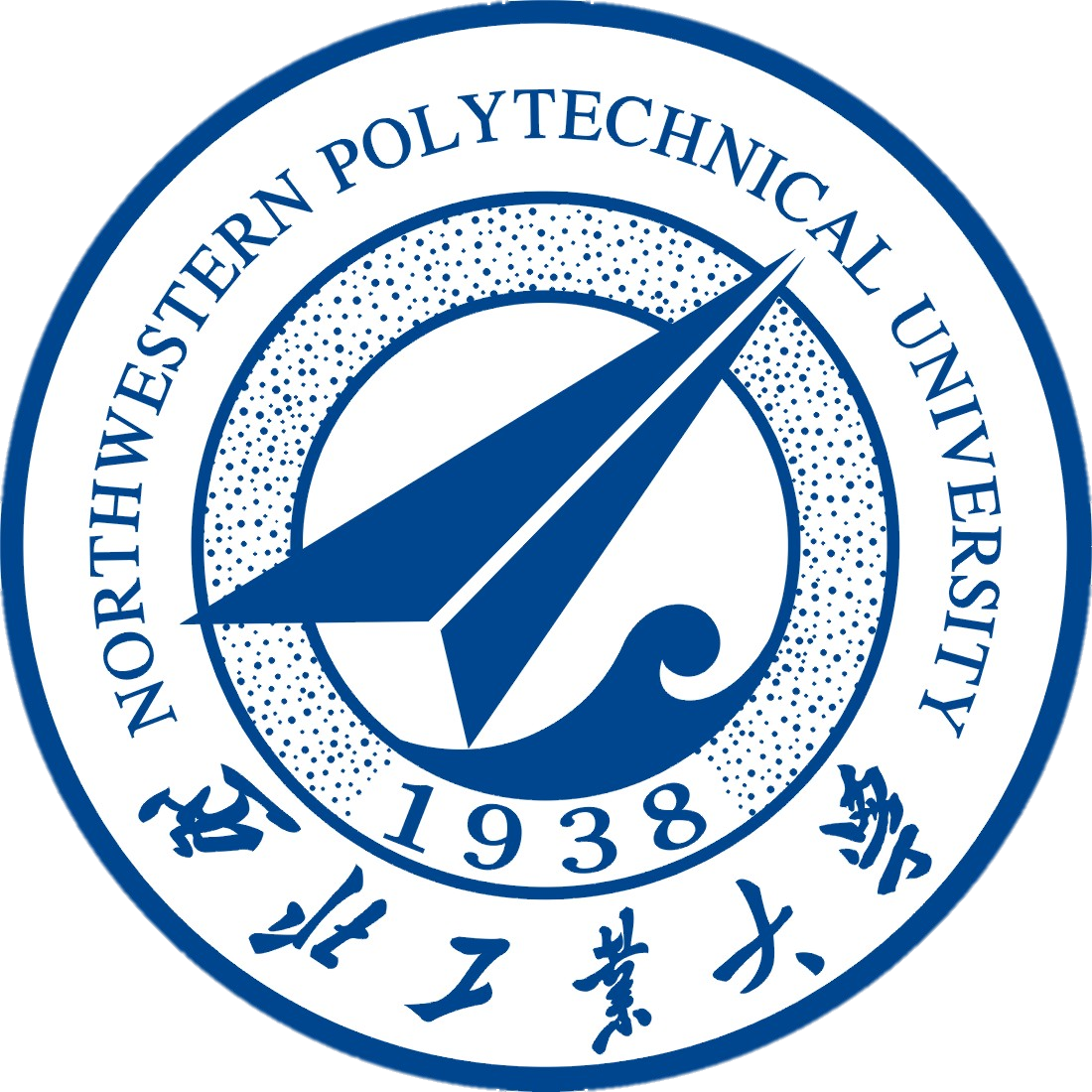 <number>
II. Guidance and Control
III. Mechanical Landing Gears
I. Drone Perception
1.2.   Deep Learning Localization
1.2.1.
Dataset Generation
The landing pad shape:
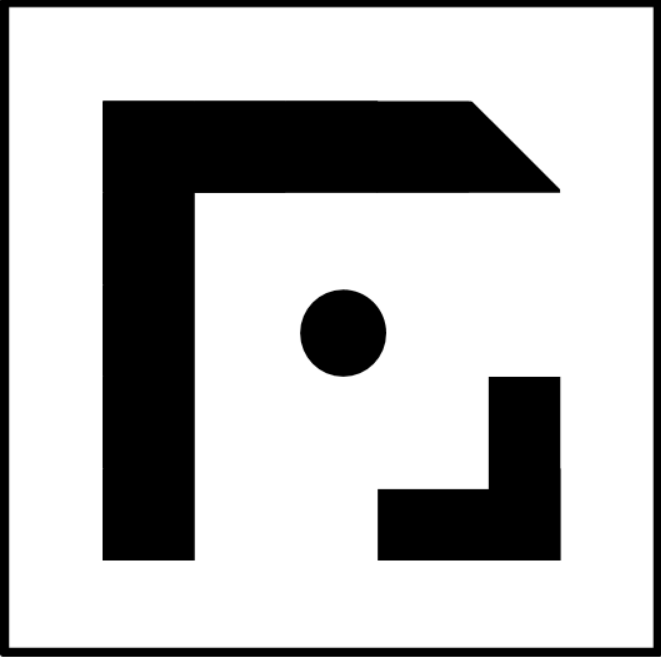 Contrasted colors
Three points “L” shape
Asymmetric “L” shape
Redundancy
Target center
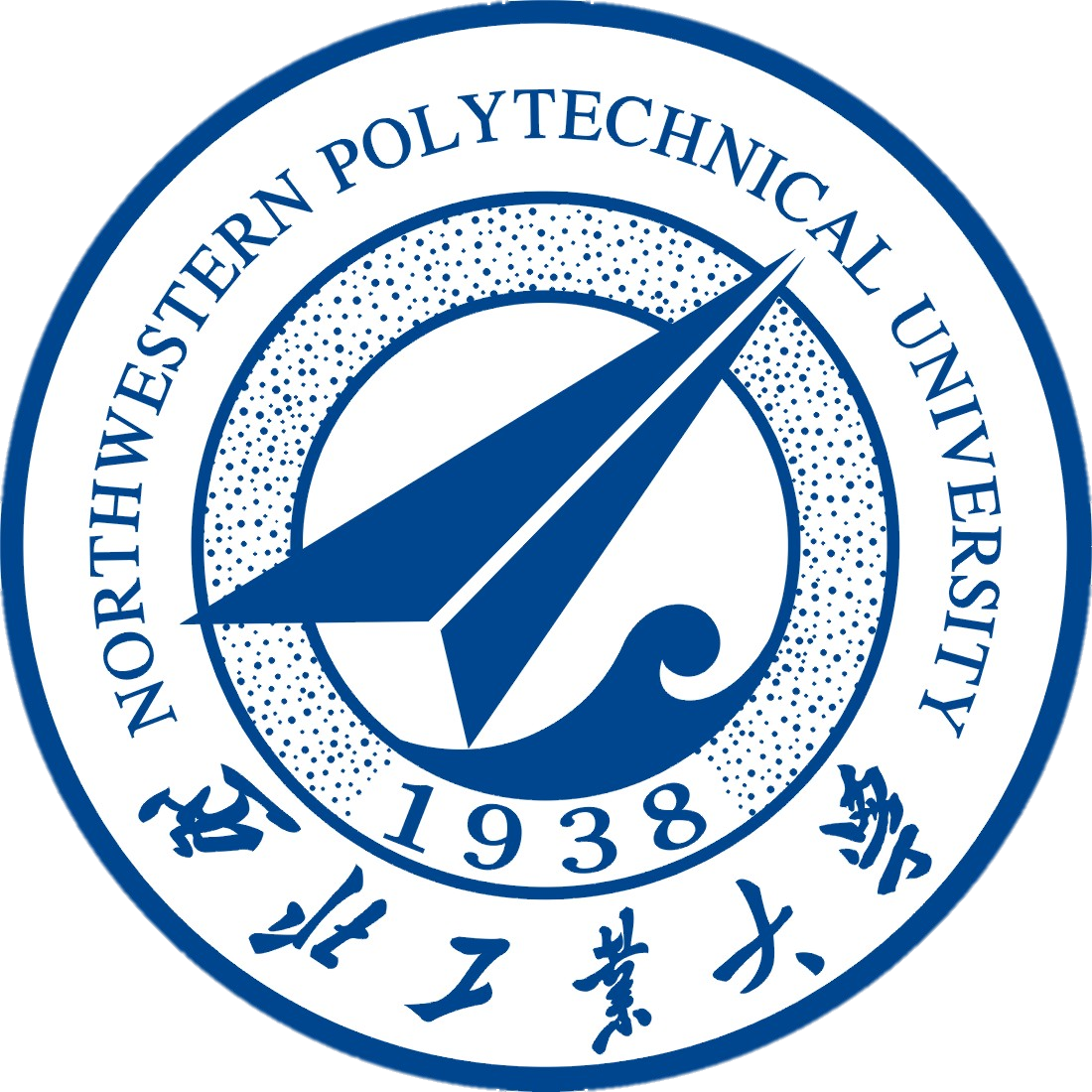 <number>
II. Guidance and Control
III. Mechanical Landing Gears
I. Drone Perception
1.2.   Deep Learning Localization
1.2.1.
Dataset Generation
Principle of the dataset:
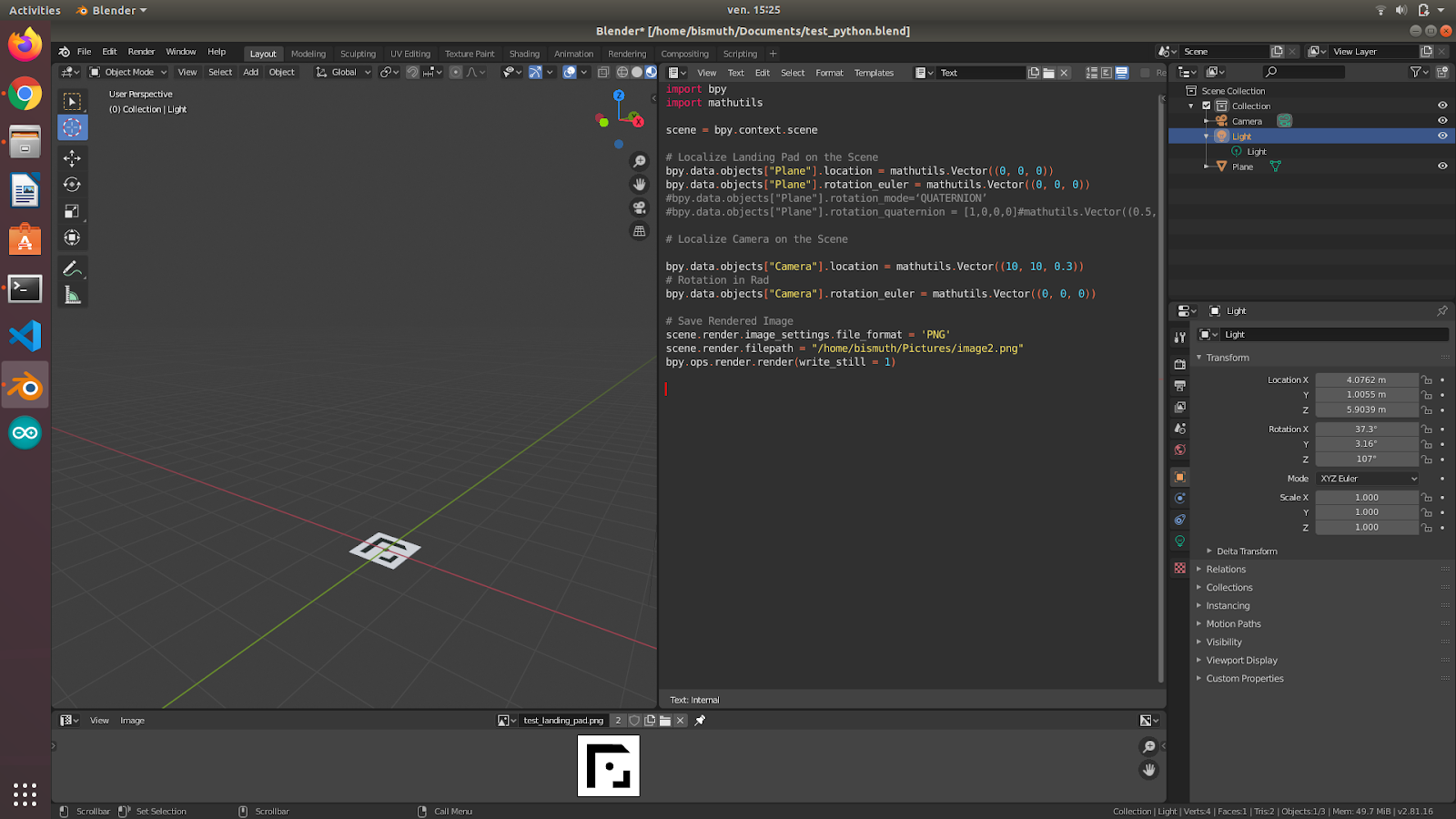 Photo realistic virtual images
Using Blender 3D modeling software the landing pad is presented with texture.
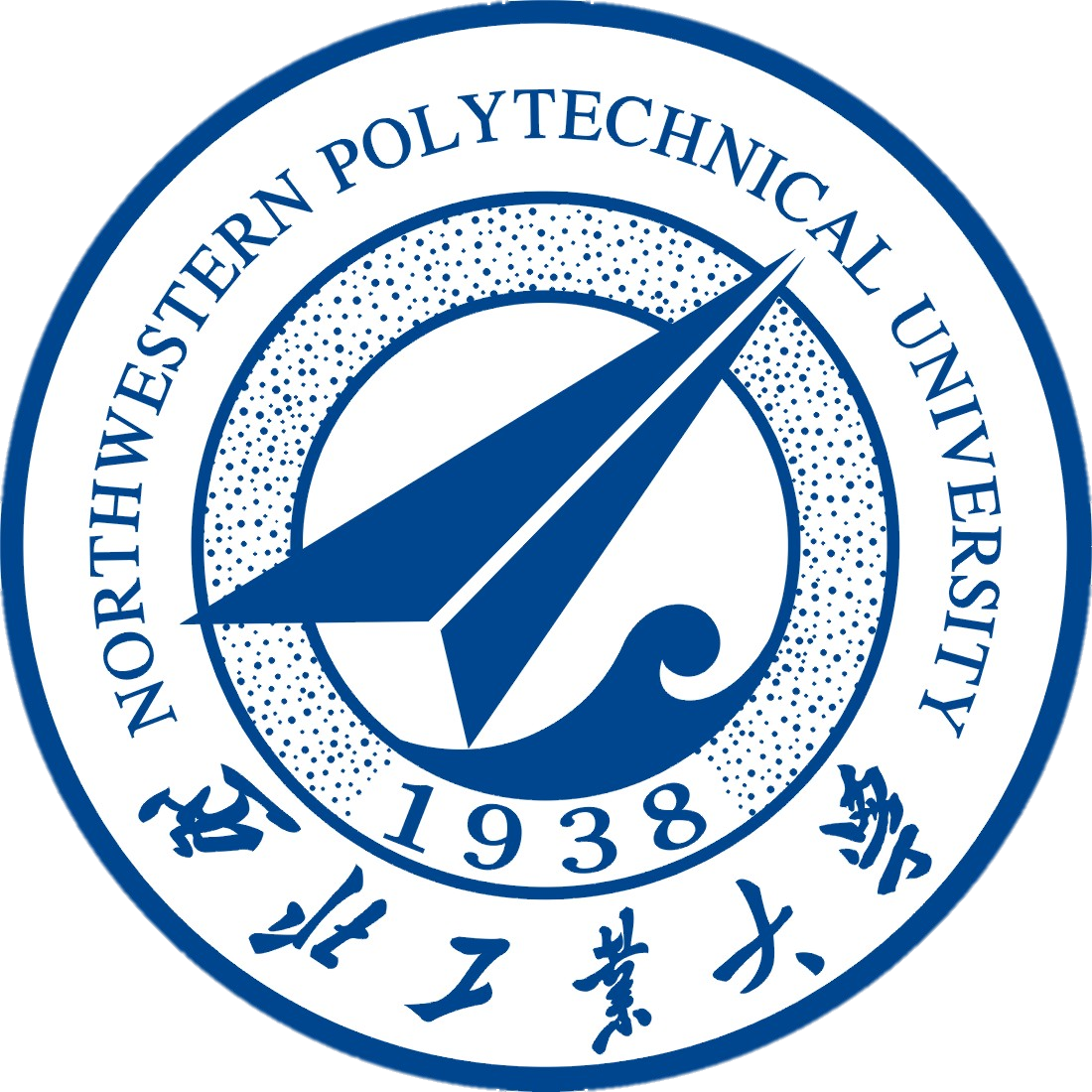 <number>
II. Guidance and Control
III. Mechanical Landing Gears
I. Drone Perception
1.2.   Deep Learning Localization
1.2.1.
Dataset Generation
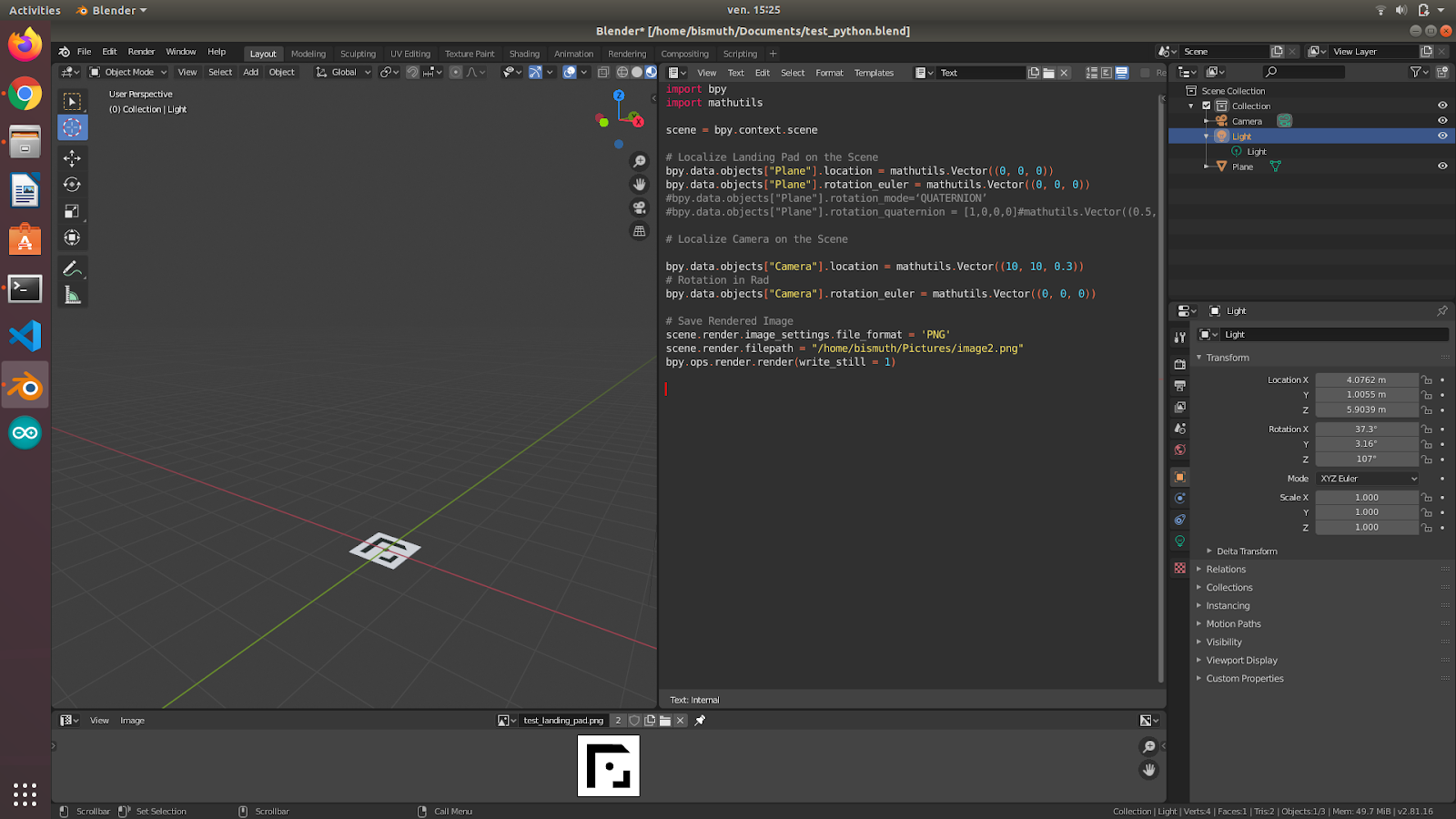 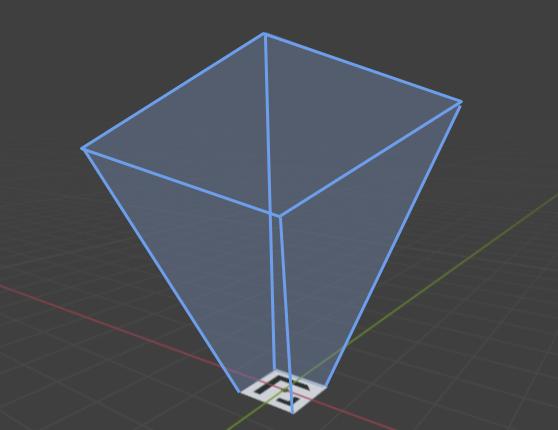 Principle of the dataset:
Photo realistic virtual images
Camera view area
Camera area boundaries depend on the camera field of view
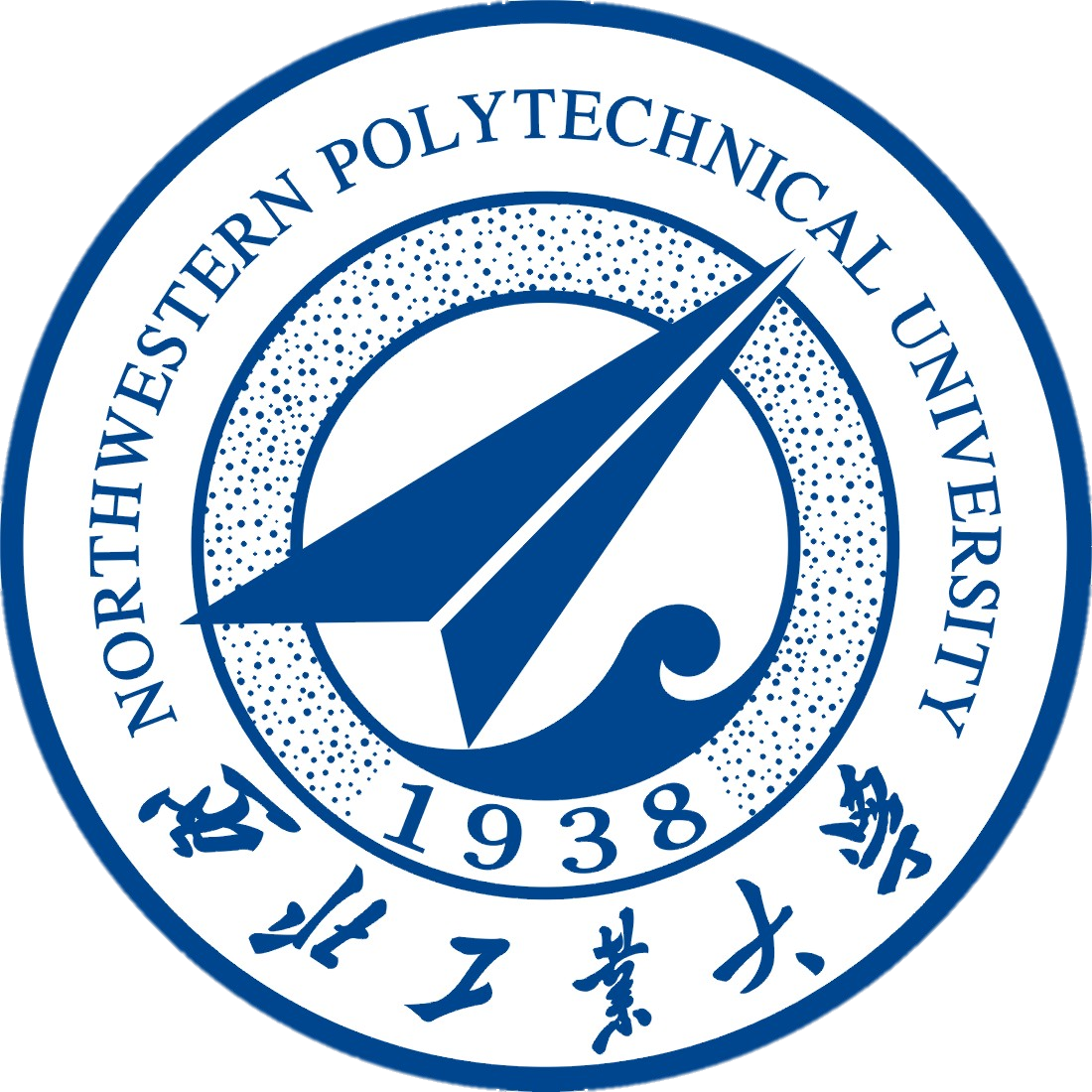 <number>
II. Guidance and Control
III. Mechanical Landing Gears
I. Drone Perception
1.2.   Deep Learning Localization
1.2.1.
Dataset Generation
Principle of the dataset:
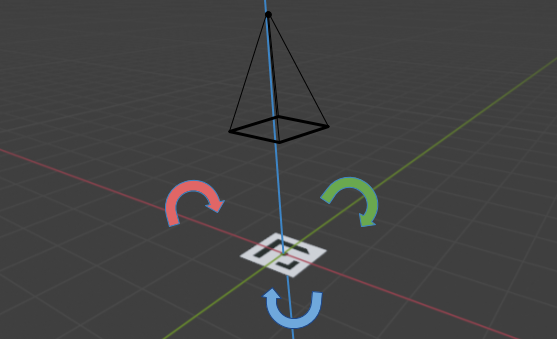 Photo realistic virtual images
Camera view area
Extreme pad rotations
Extreme rotations of the landing pad are proposed accordingly to maximum visible angles on all axis
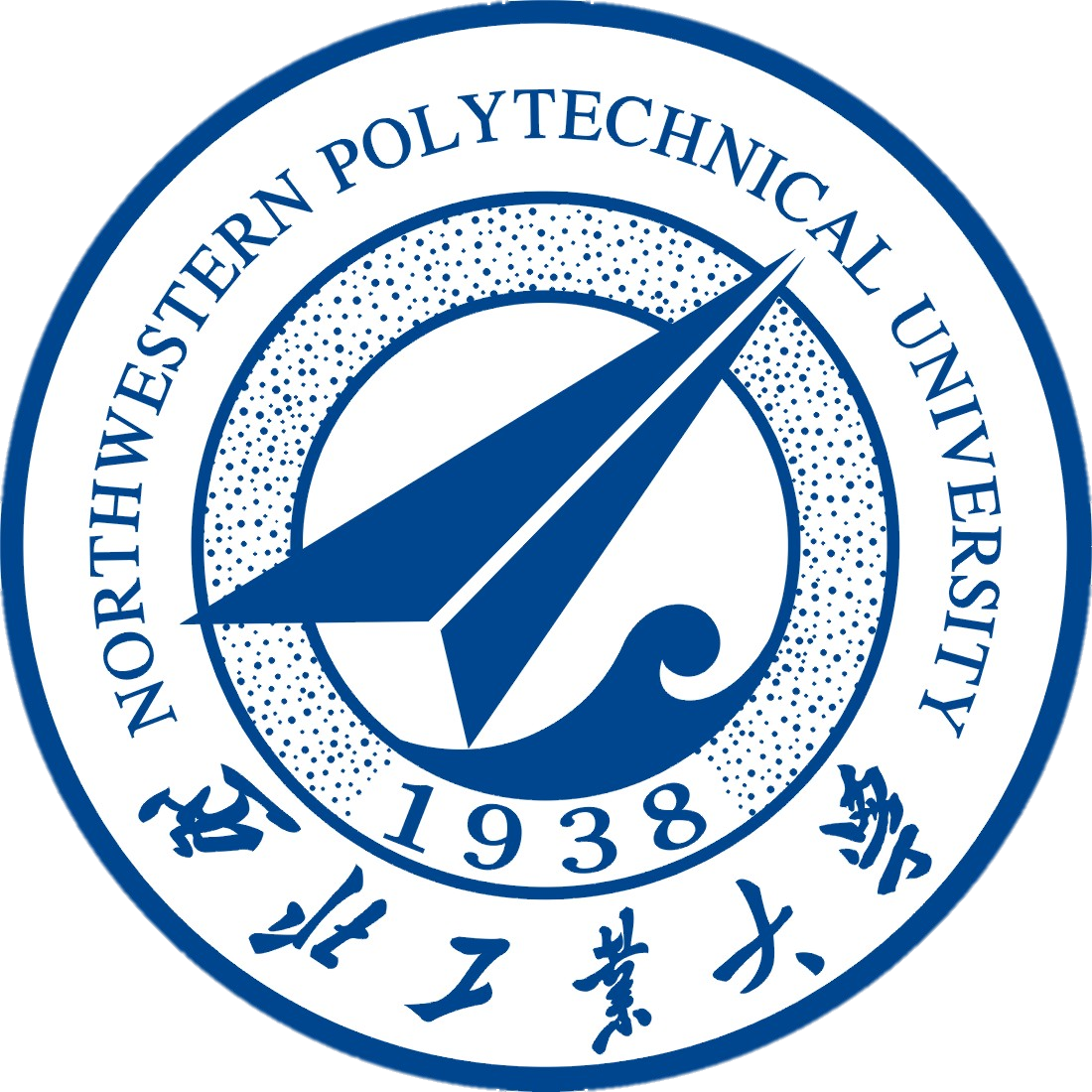 <number>
II. Guidance and Control
III. Mechanical Landing Gears
I. Drone Perception
1.2.   Deep Learning Localization
1.2.1.
Dataset Generation
Dataset samples:
Principle of the dataset:
Photo realistic virtual images
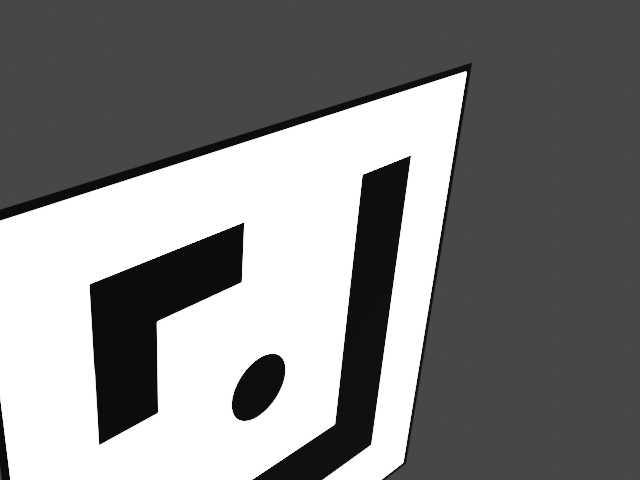 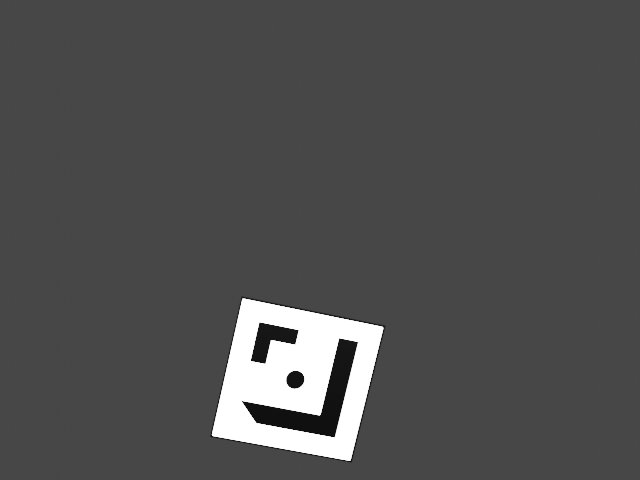 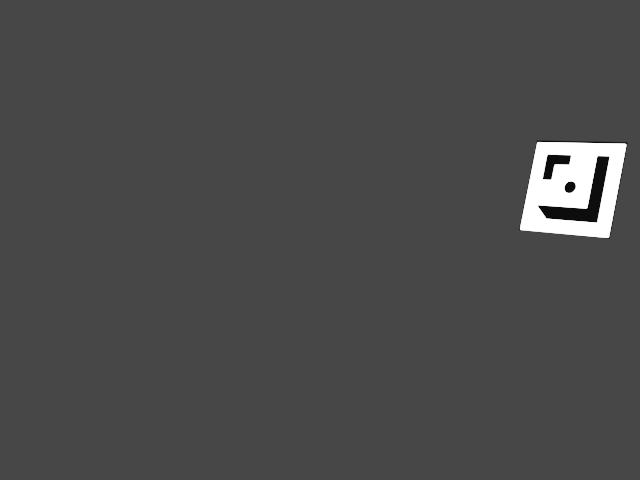 Camera view area
Extreme pad rotations
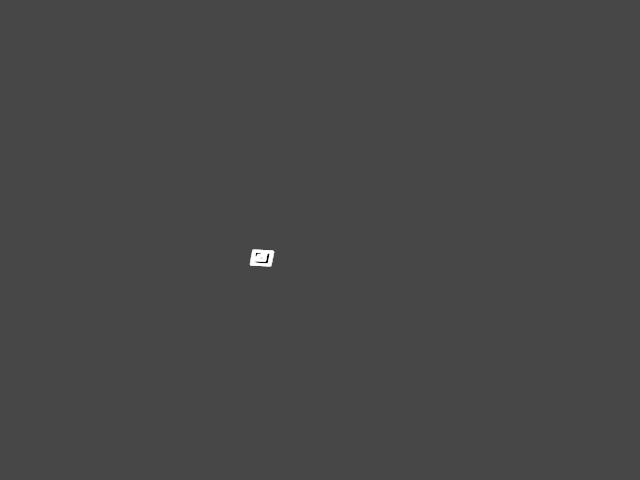 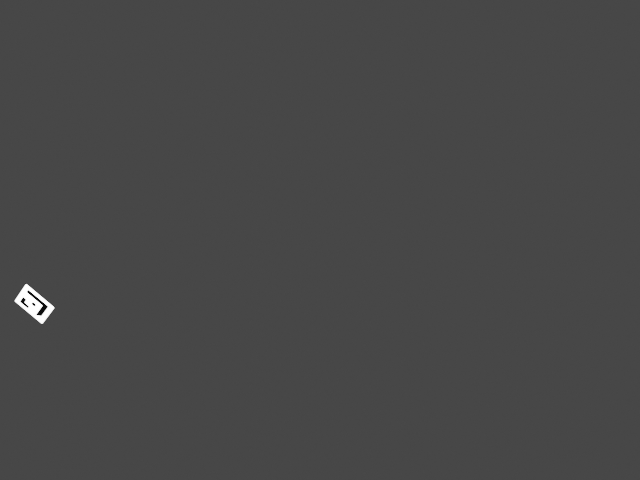 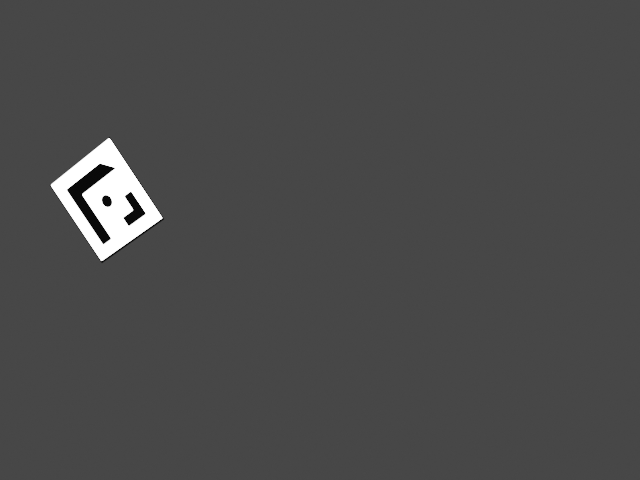 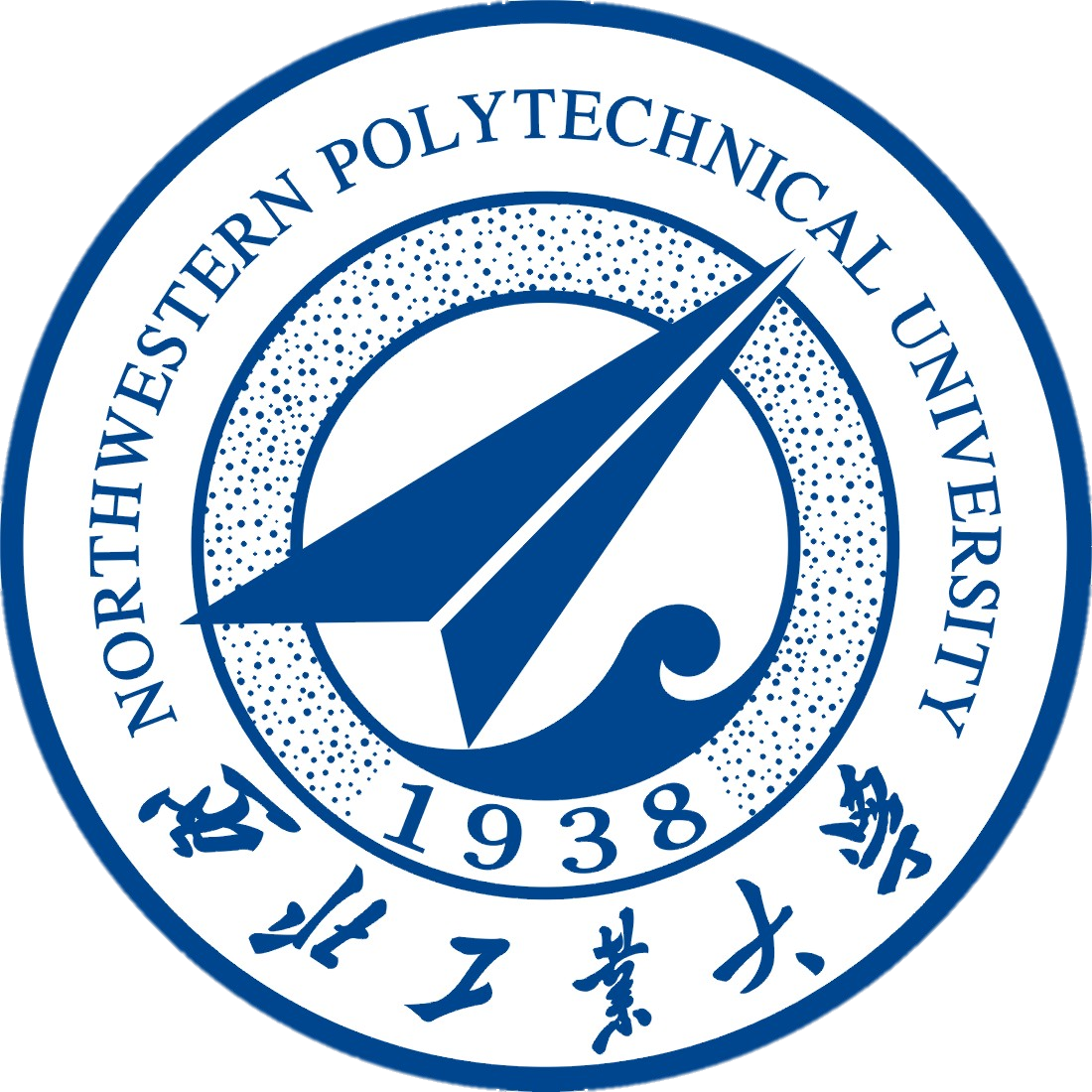 <number>
II. Guidance and Control
III. Mechanical Landing Gears
I. Drone Perception
1.2.   Deep Learning Localization
1.2.2.
Neural Network
Image Capture
Gray-scale image
Standard marker pose estimation algorithm
Adaptive threshold
Square shape identification
Fiducial decoding
Homography projection
Marker position
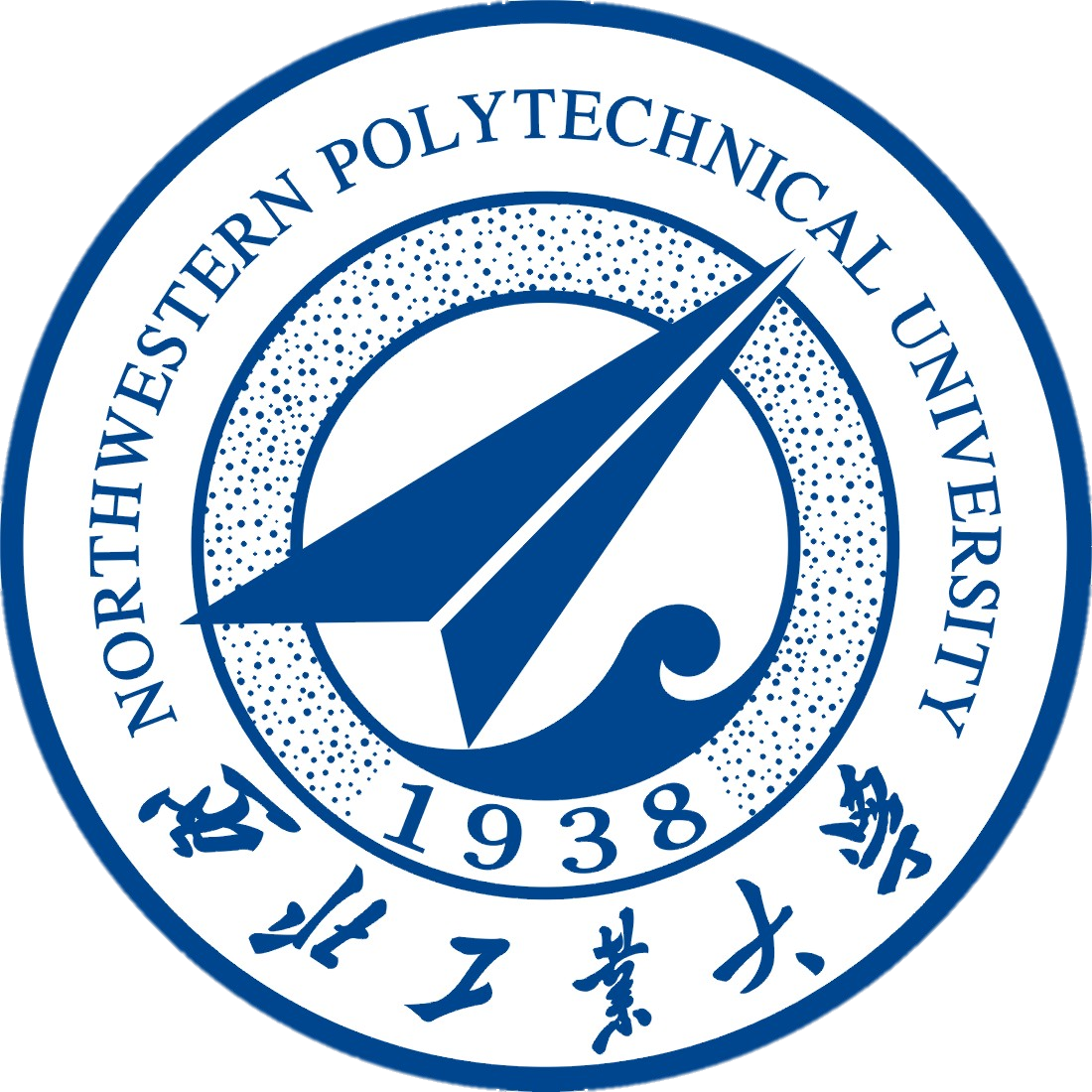 <number>
II. Guidance and Control
III. Mechanical Landing Gears
I. Drone Perception
1.2.   Deep Learning Localization
1.2.2.
Neural Network
Image Capture
Gray-scale image
Neural Network marker pose estimation algorithm
Adaptive threshold
Square shape identification
NN pose estimation
Fiducial decoding
Homography projection
Marker position
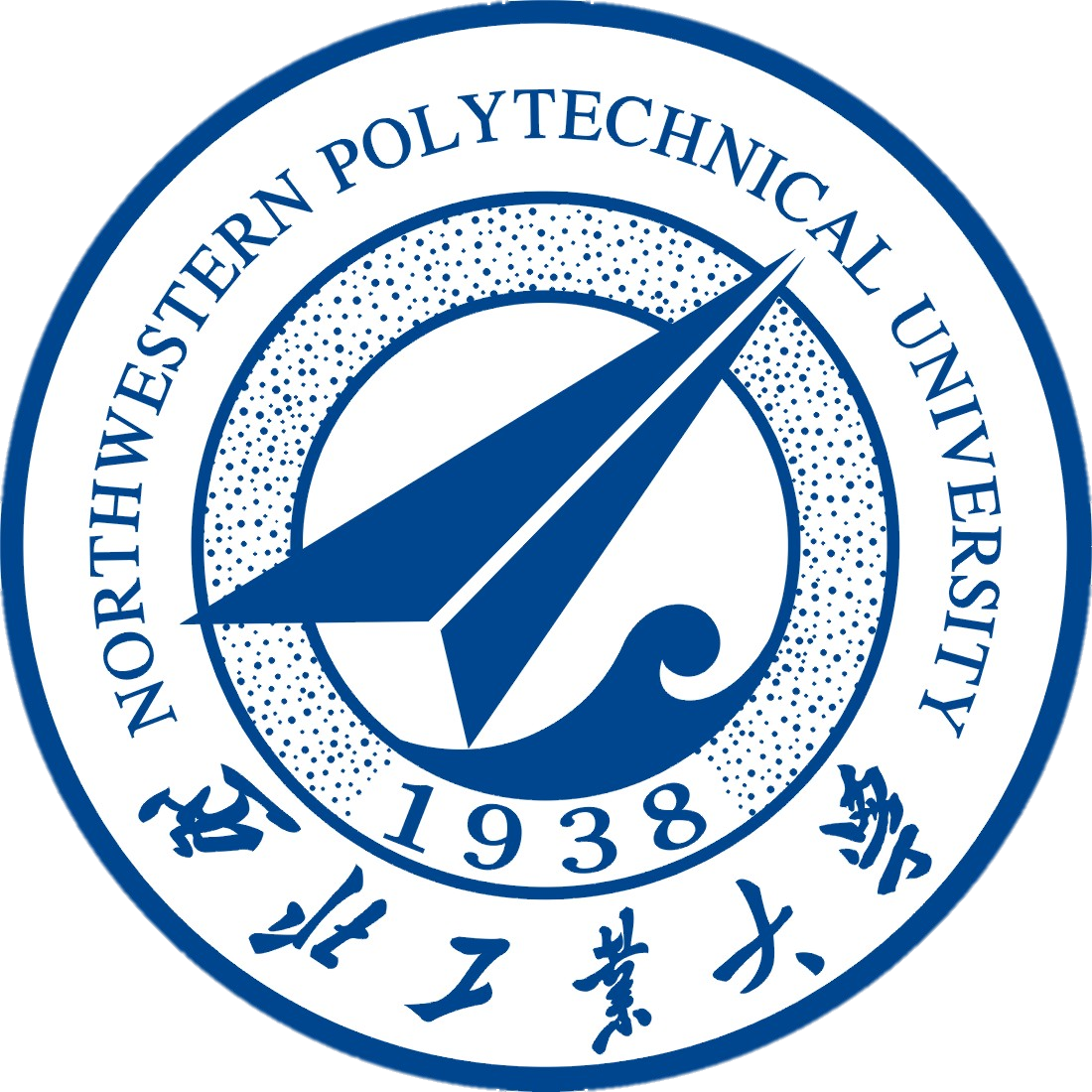 <number>
[Speaker Notes: Less steps for a faster pose estimation]
II. Guidance and Control
III. Mechanical Landing Gears
I. Drone Perception
1.2.   Deep Learning Localization
1.2.2.
Neural Network
The proposed neural network architecture:
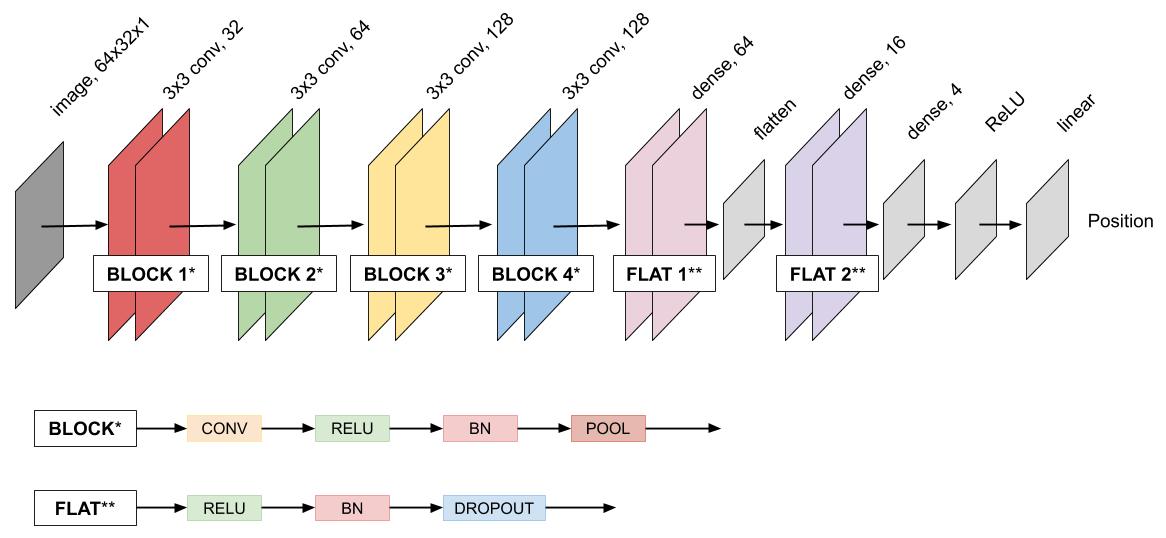 Image Capture
Gray-scale image
NN pose estimation
Marker position
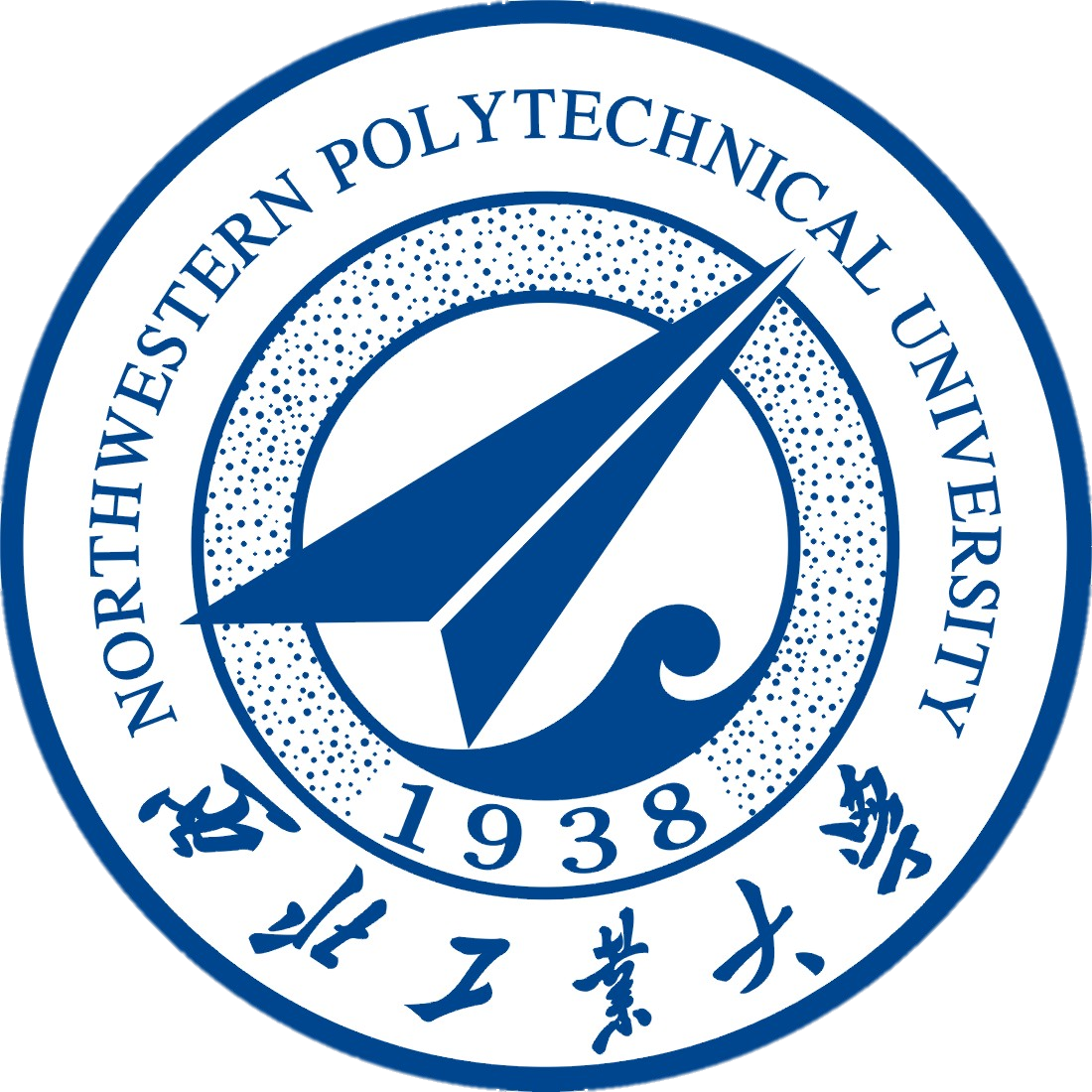 <number>
[Speaker Notes: Split in two for x and y pose estimation
Regression layer at the end to estimate pose instead of classify]
II. Guidance and Control
III. Mechanical Landing Gears
I. Drone Perception
1.2.   Deep Learning Localization
1.2.2.
Neural Network
The training
Training dataset size: 	1980 images
Test dataset size: 	100 images
Number of epochs: 	140
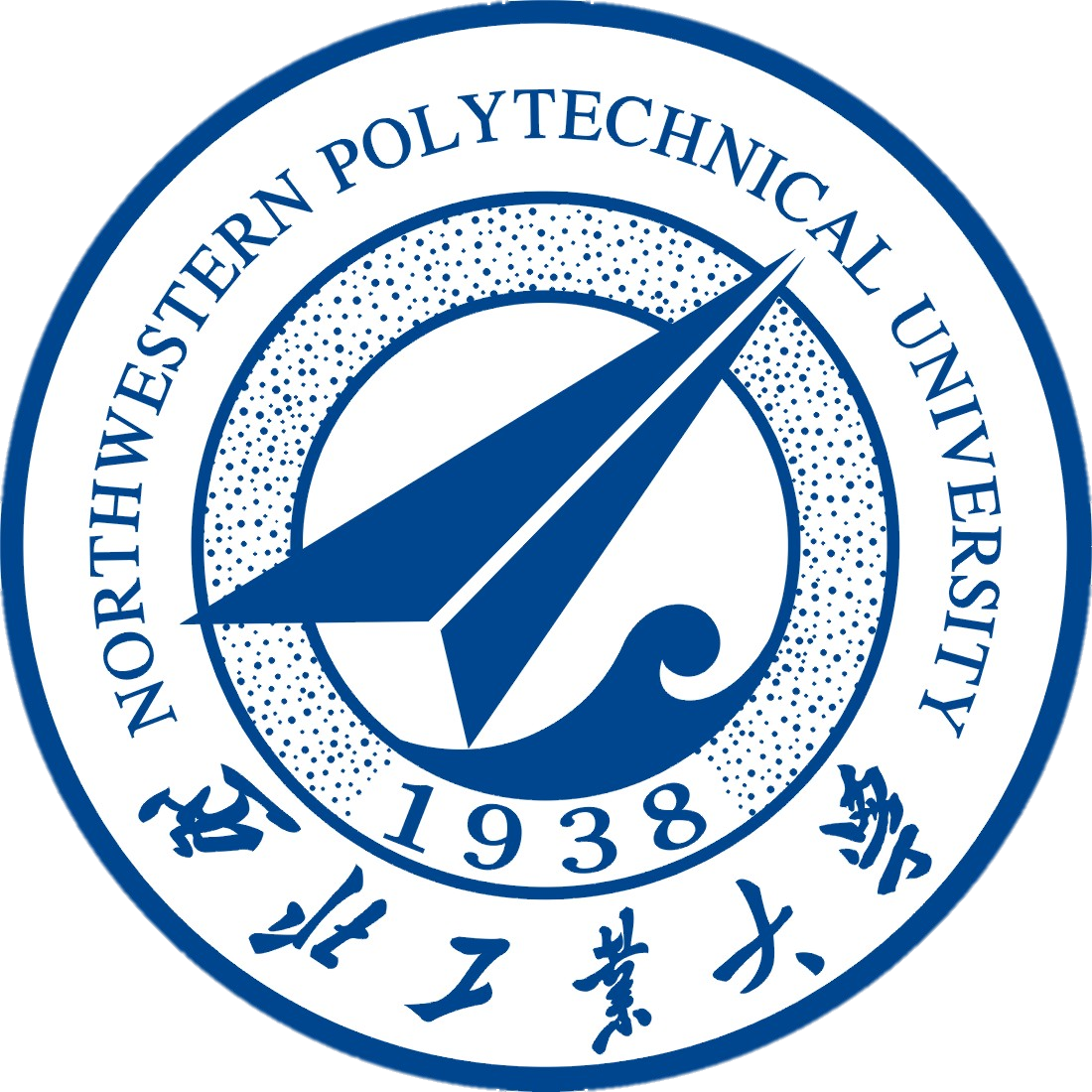 <number>
II. Guidance and Control
III. Mechanical Landing Gears
I. Drone Perception
1.2.   Deep Learning Localization
1.2.2.
Neural Network
Predictions
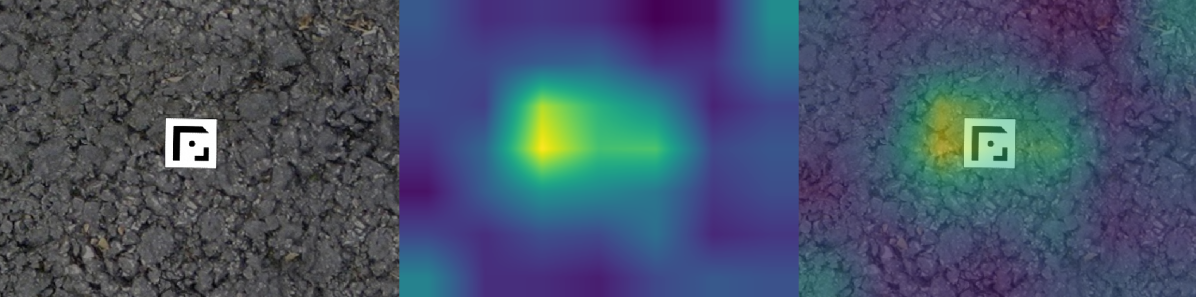 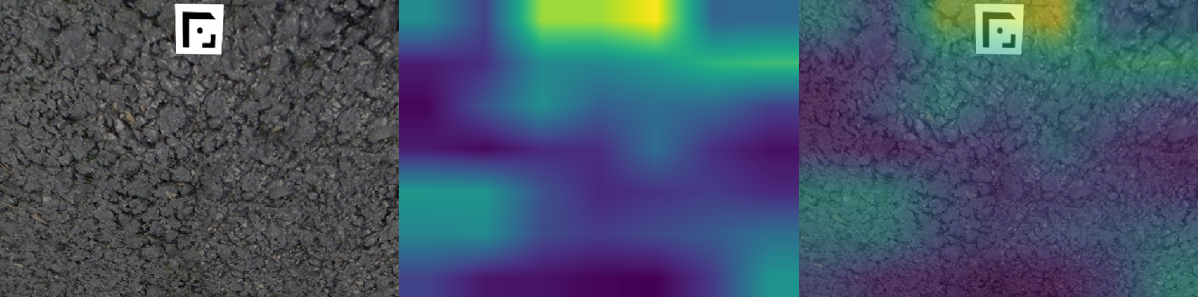 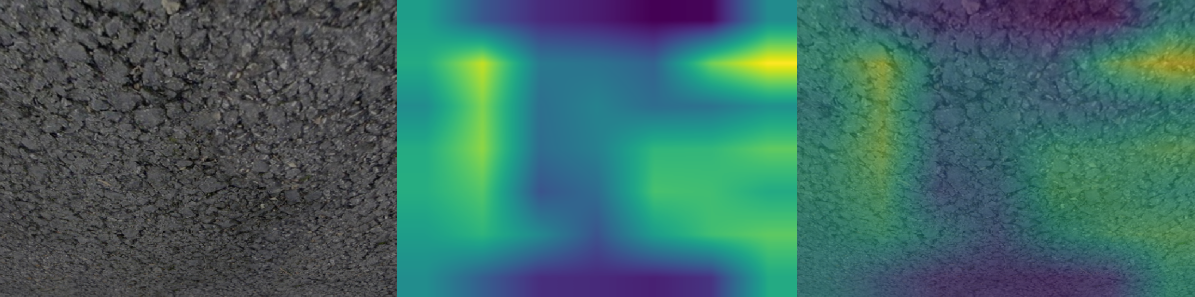 Centered marker
Side marker
No marker
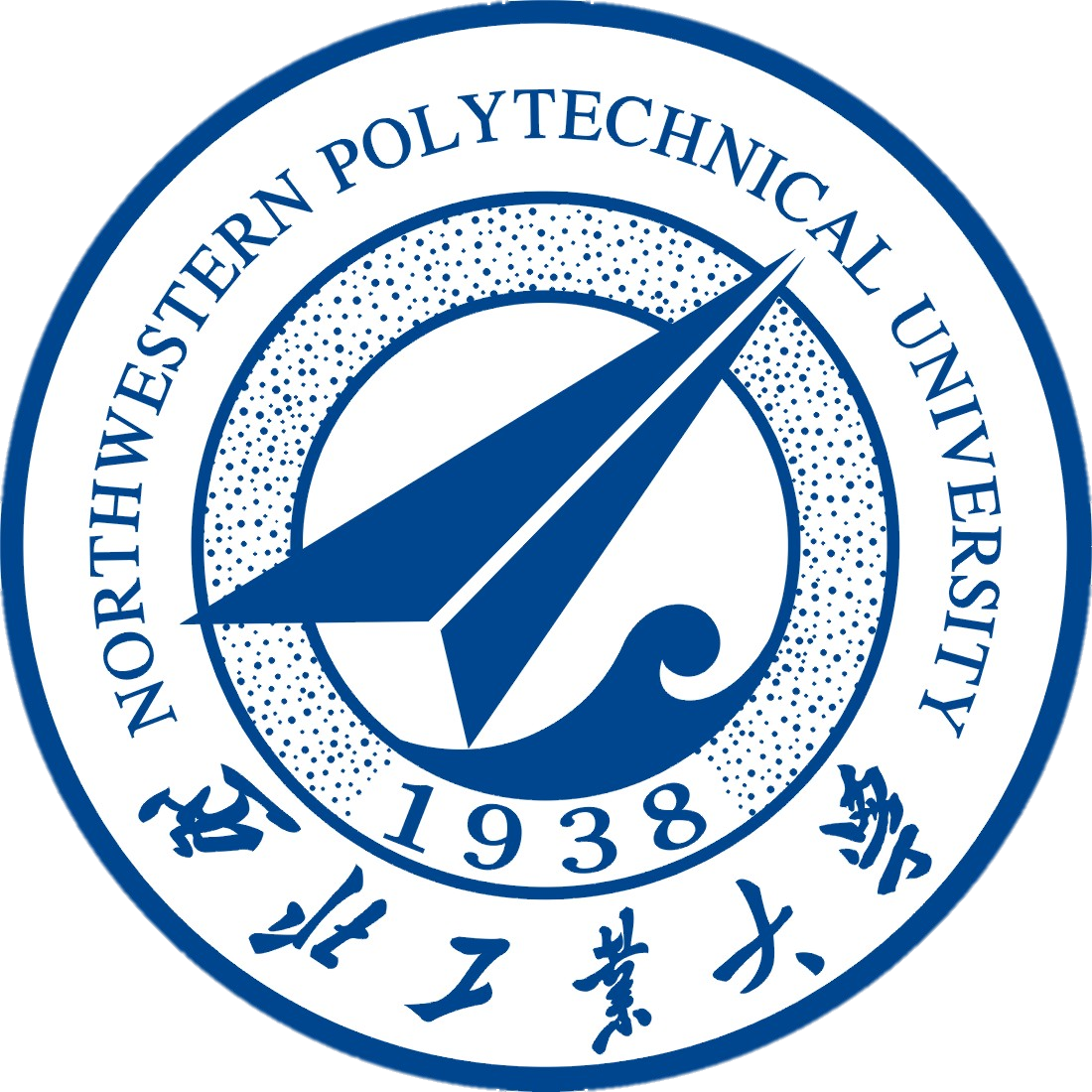 <number>
II. Guidance and Control
III. Mechanical Landing Gears
I. Drone Perception
1.2.   Deep Learning Localization
1.2.2.
Neural Network
Predictions
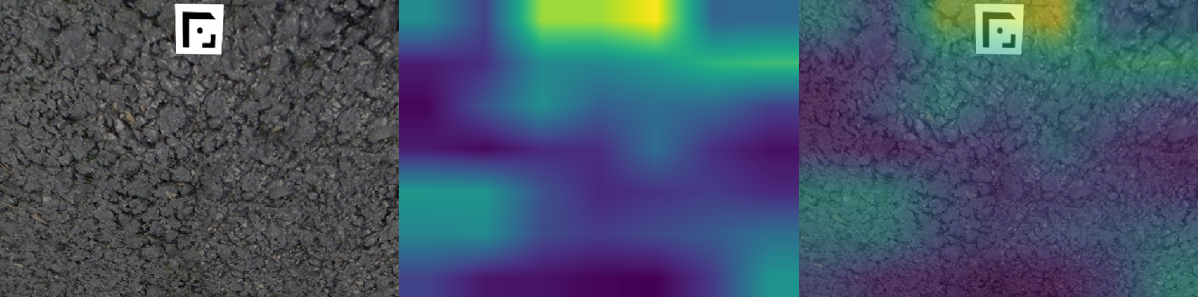 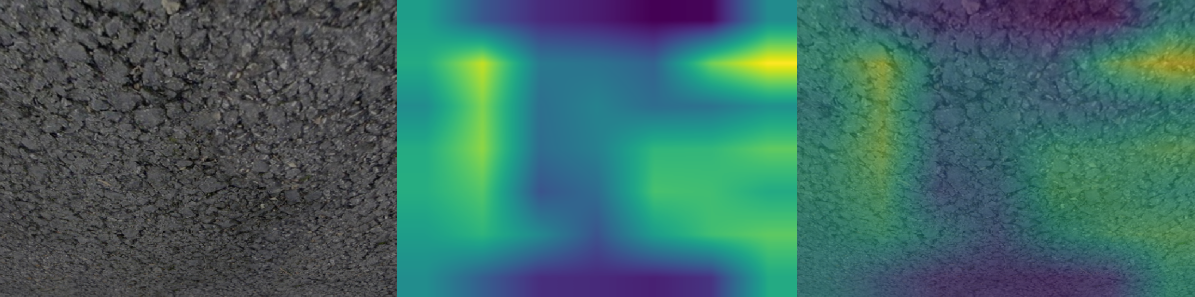 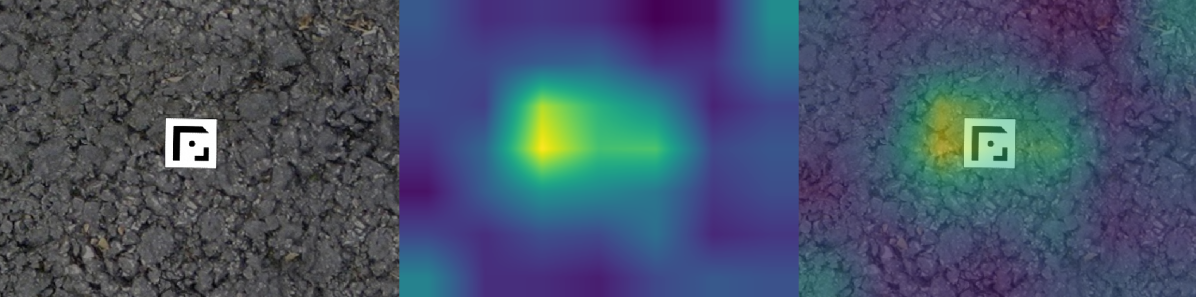 Centered marker
Side marker
No marker
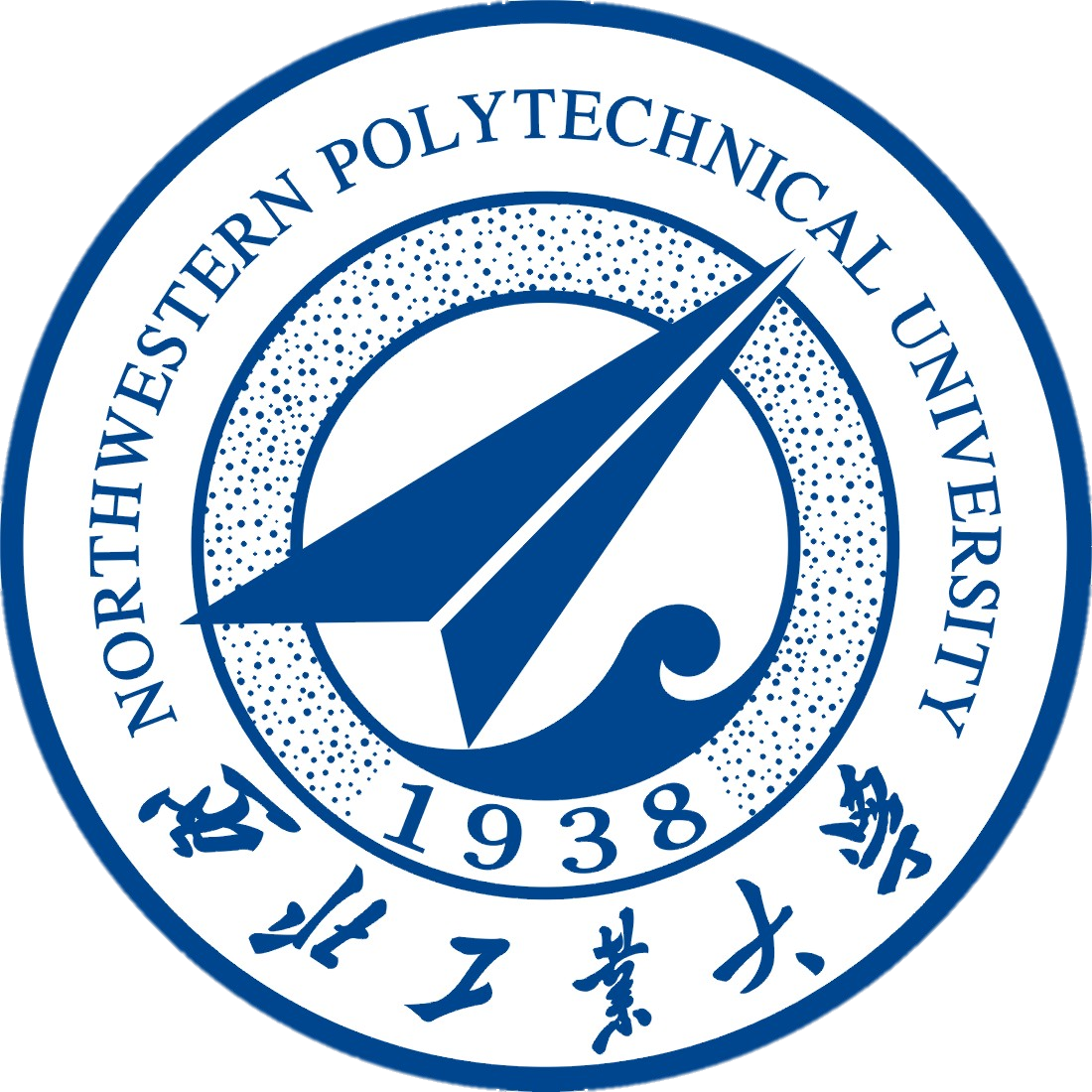 <number>
[Speaker Notes: The use of grad-CAM algorithm allows to see with part of the image has been stimulated in yellow]
II. Guidance and Control
III. Mechanical Landing Gears
I. Drone Perception
1.3.   Comparison Results
1.3.1.
Pose Measurements
Experiment hypothesis:
3 different landing pad
ArUco
Fractal
Neural Network
Same marker size
100 images for the NN and 200 images for ArUco and Fractal
Images are randomly distributed over the range previously presented, and generated with the dataset generator
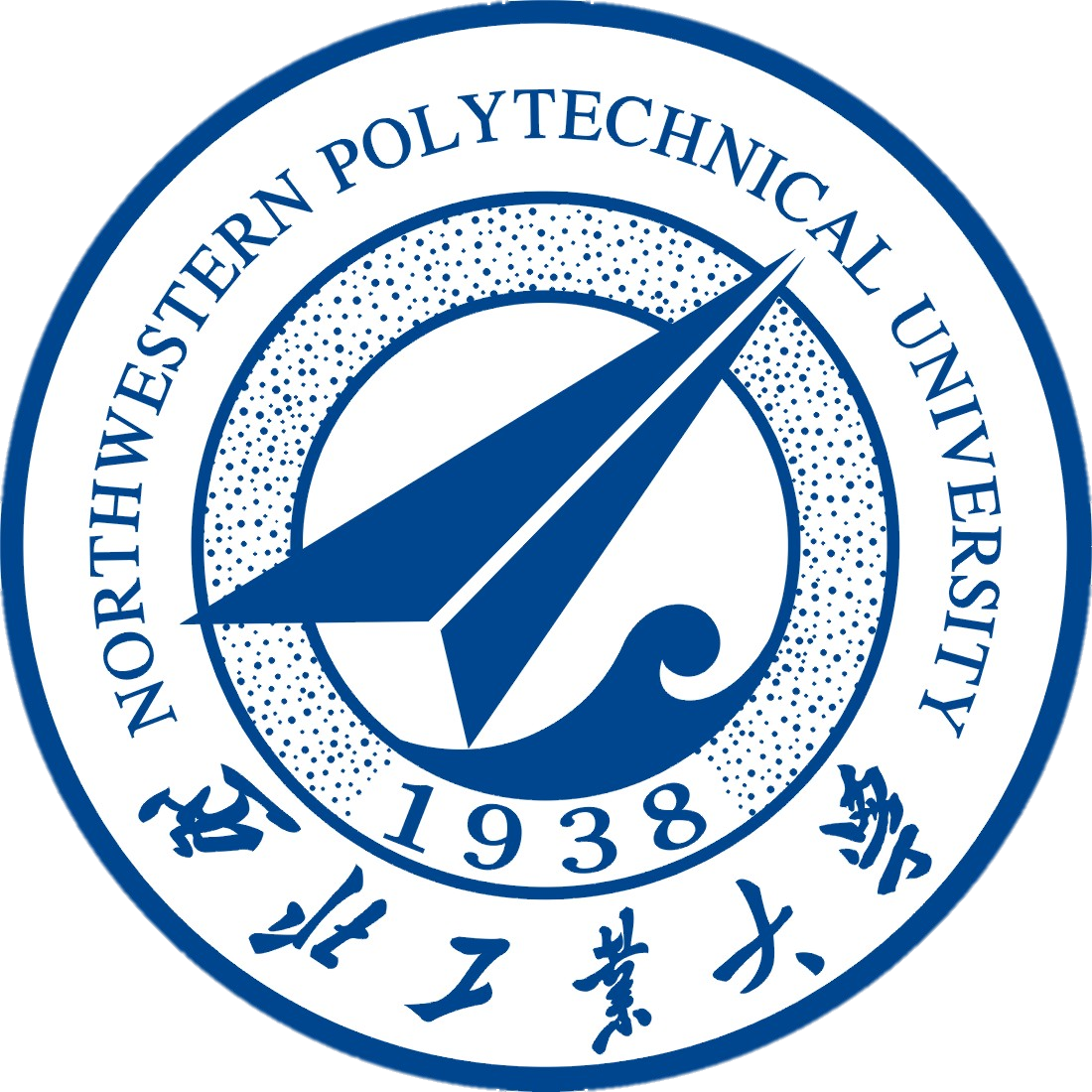 <number>
II. Guidance and Control
III. Mechanical Landing Gears
I. Drone Perception
1.3.   Comparison Results
1.3.1.
Pose Measurements
Neural Network
ArUco
Fractal
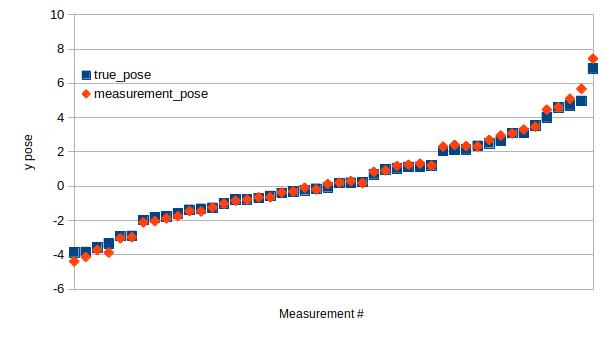 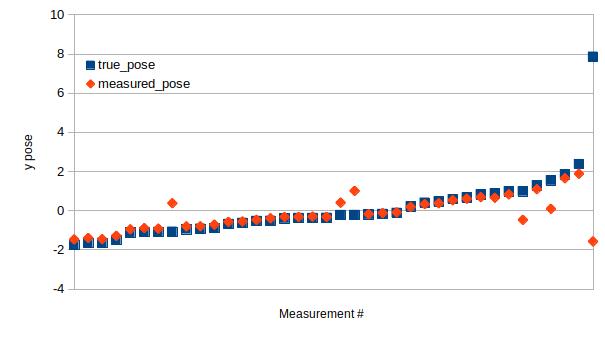 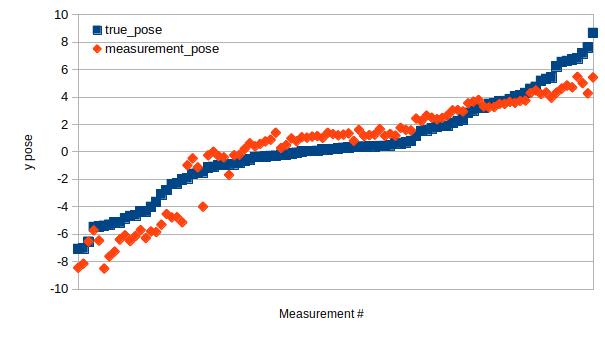 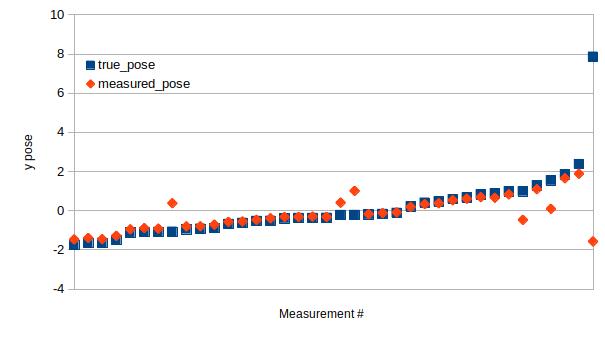 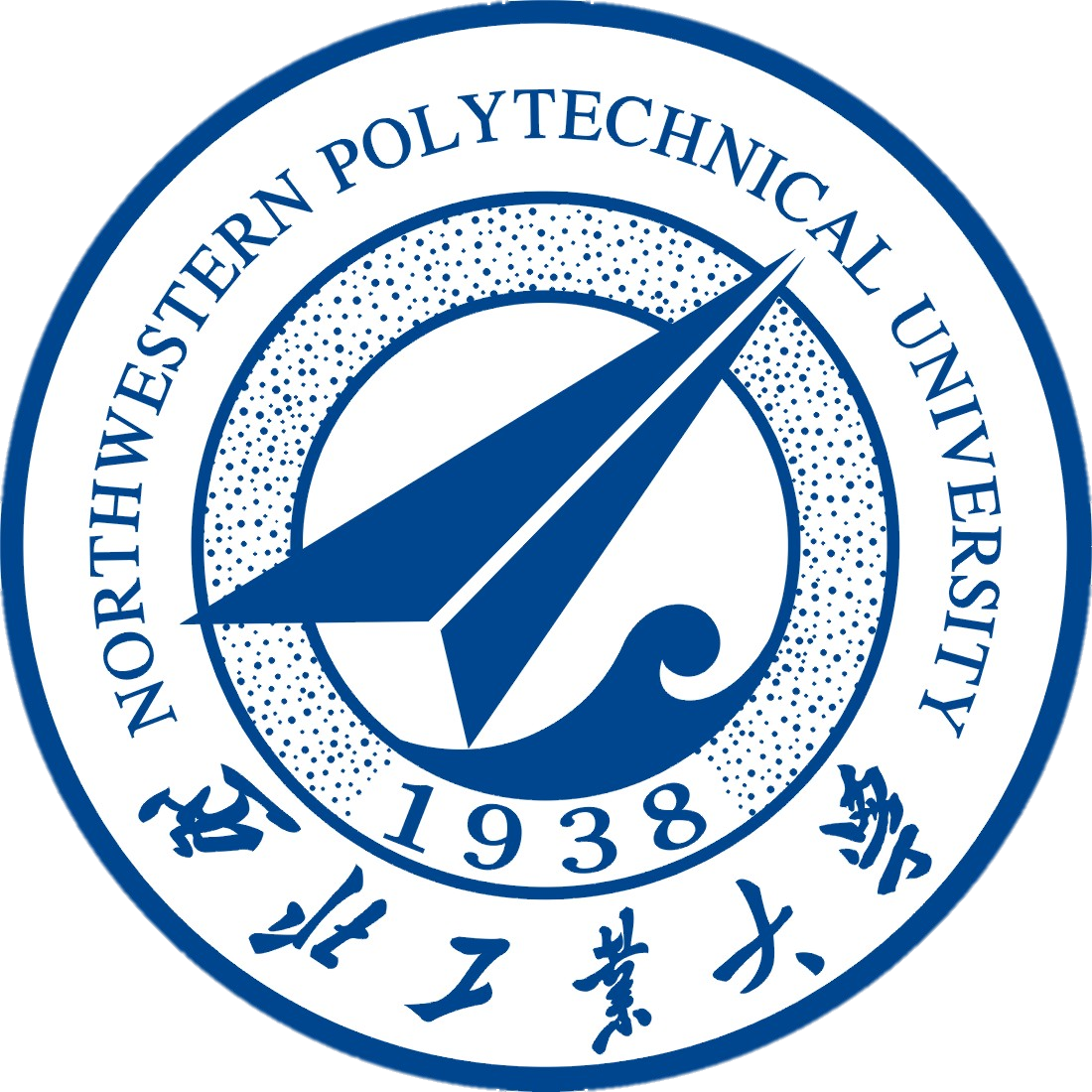 <number>
[Speaker Notes: Here is the landing pad position in vertical and data are order increasingly from left to right
We can pay attention to the range of values of each algorithm]
II. Guidance and Control
III. Mechanical Landing Gears
I. Drone Perception
1.3.   Comparison Results
1.3.2.
Notable Observations
ArUco
Fractal
Neural Network
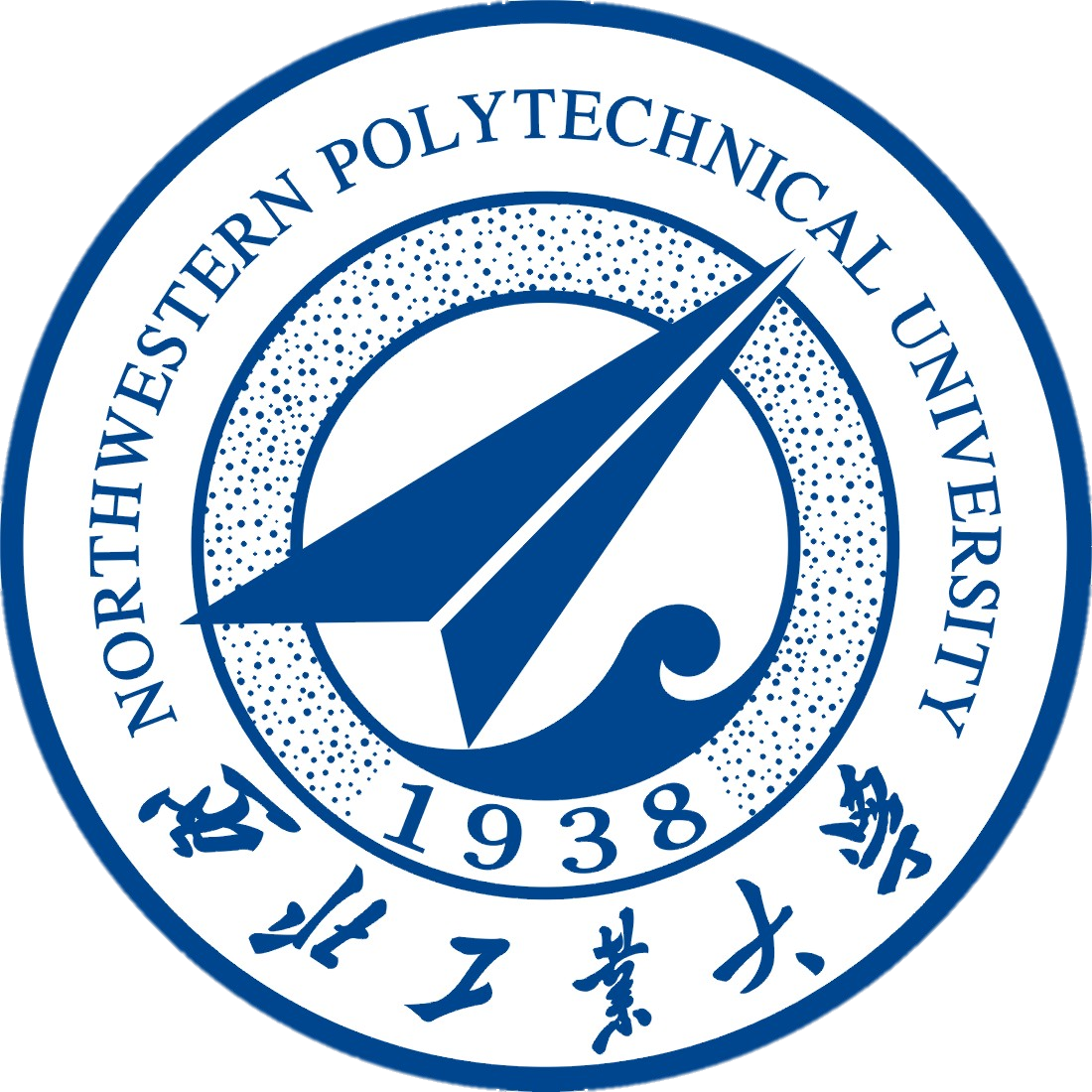 <number>
II. Guidance and Control
III. Mechanical Landing Gears
I. Drone Perception
2.1.   Software In The Loop Simulation
2.1.1.
Simulator Overview
Gazebo
Realtime operation
Realistic Environment
PX4 Flight Controller
ROS Implementation
Active community
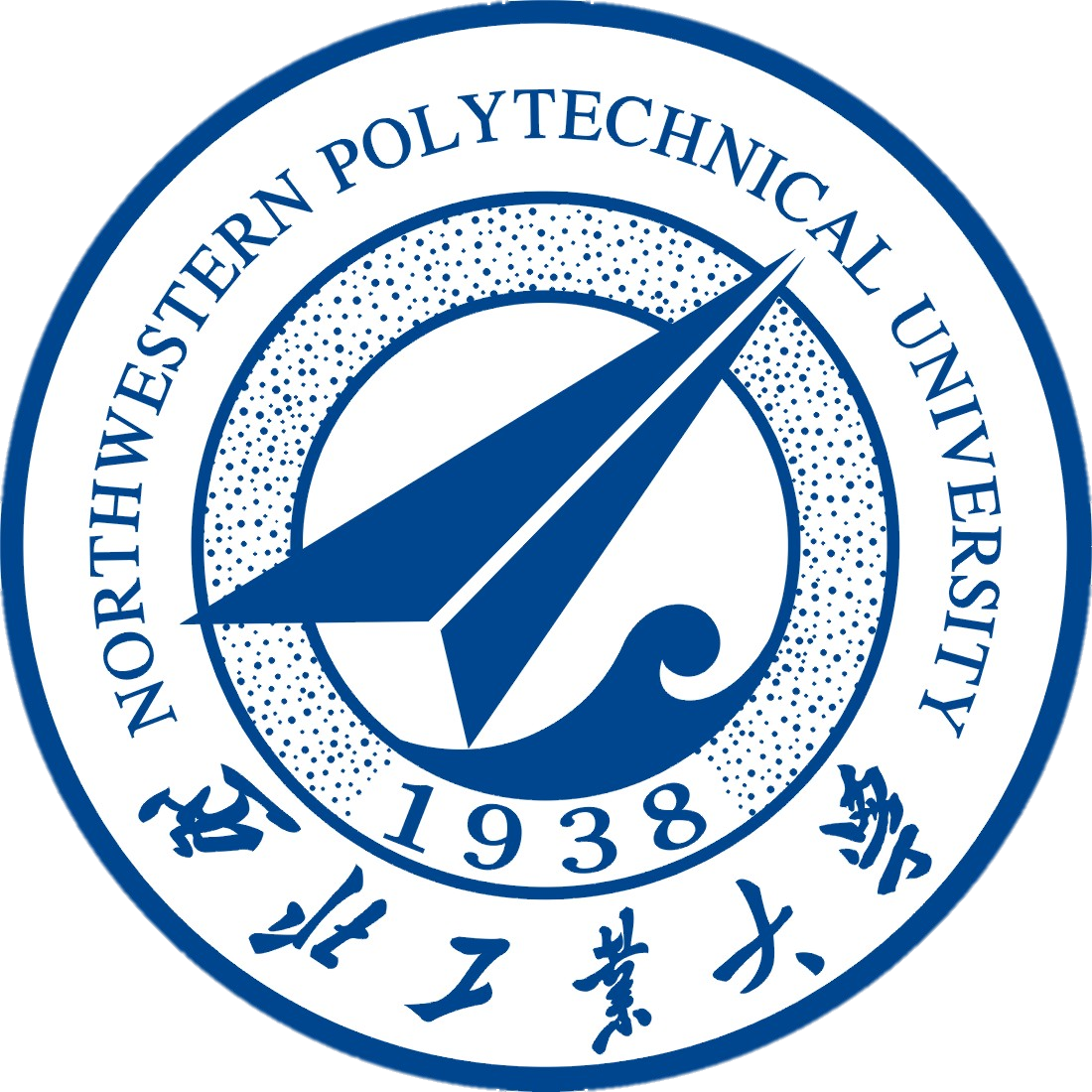 <number>
[Speaker Notes: robust physics engine, high-quality graphics, and convenient programmatic and graphical interfaces
ability to accurately and efficiently simulate populations of robots in complex indoor and outdoor environments]
II. Guidance and Control
III. Mechanical Landing Gears
I. Drone Perception
2.1.   Drone Simulator
2.1.2.
Simulator Implementation
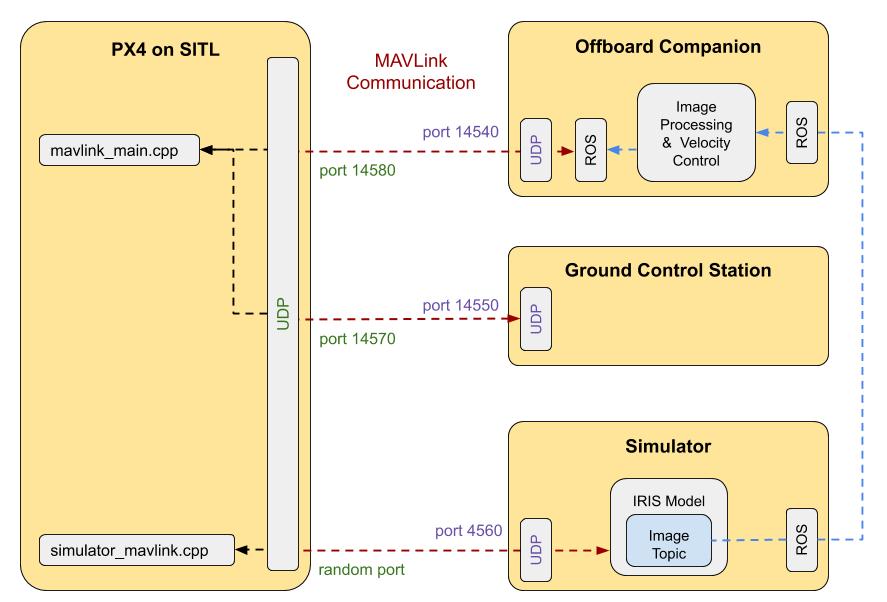 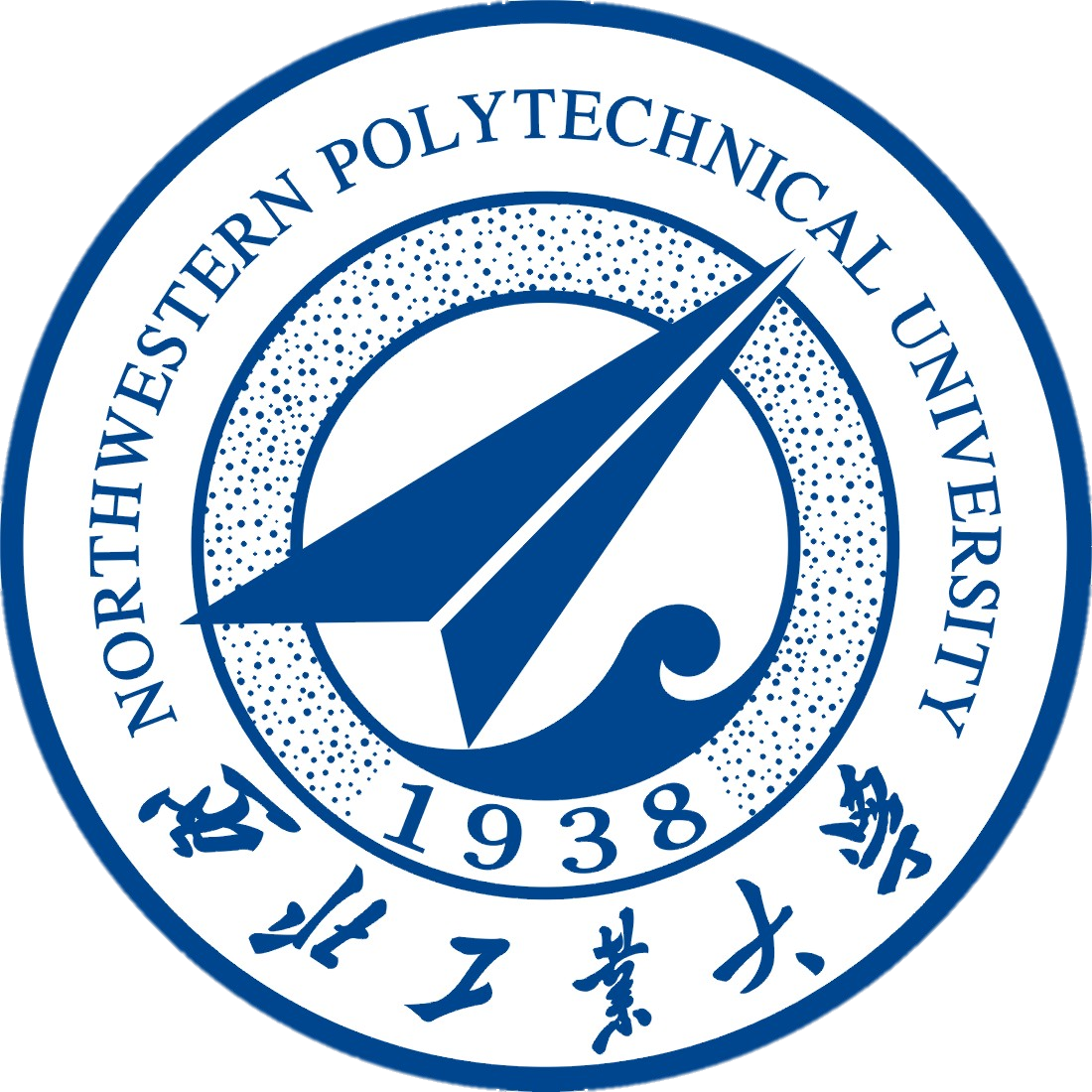 <number>
II. Guidance and Control
III. Mechanical Landing Gears
I. Drone Perception
2.1.   Drone Simulator
2.1.2.
Simulator Implementation
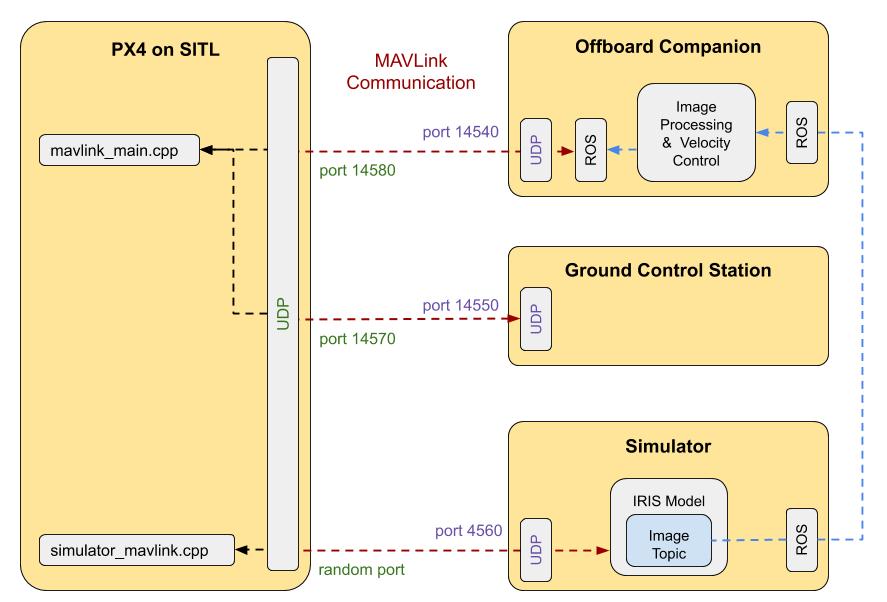 Simulated Flight Controller with real connection implementation
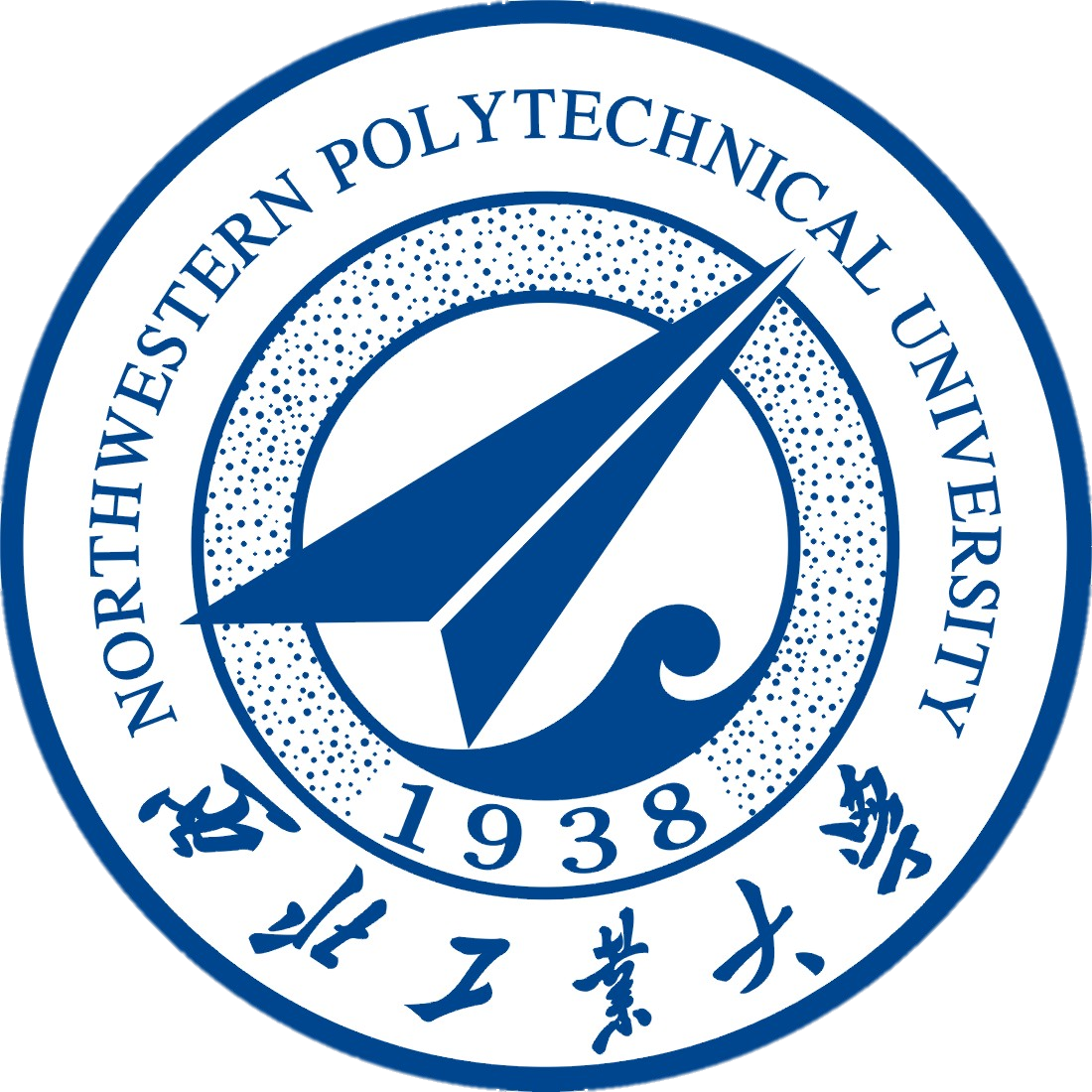 <number>
II. Guidance and Control
III. Mechanical Landing Gears
I. Drone Perception
2.1.   Drone Simulator
2.1.2.
Simulator Implementation
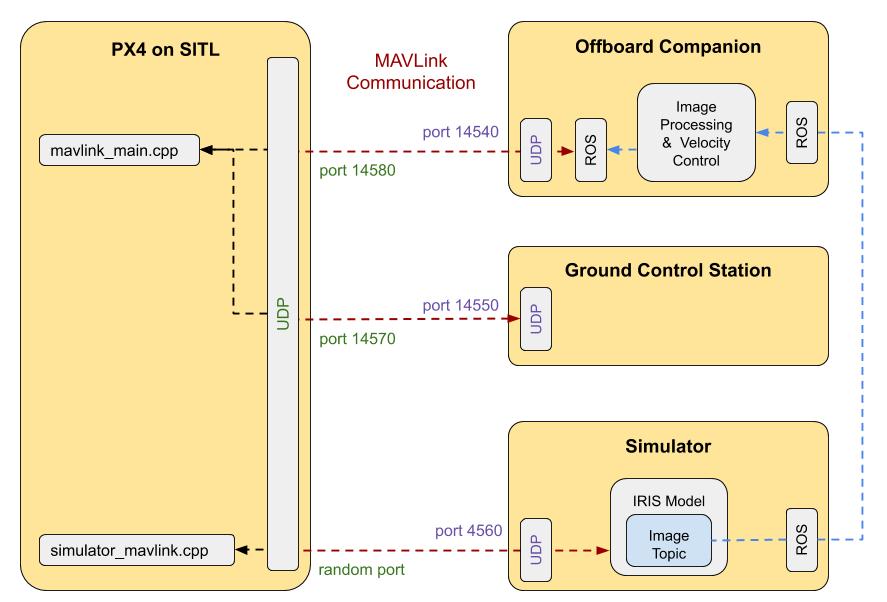 Ground Control software that allows communication with the drone
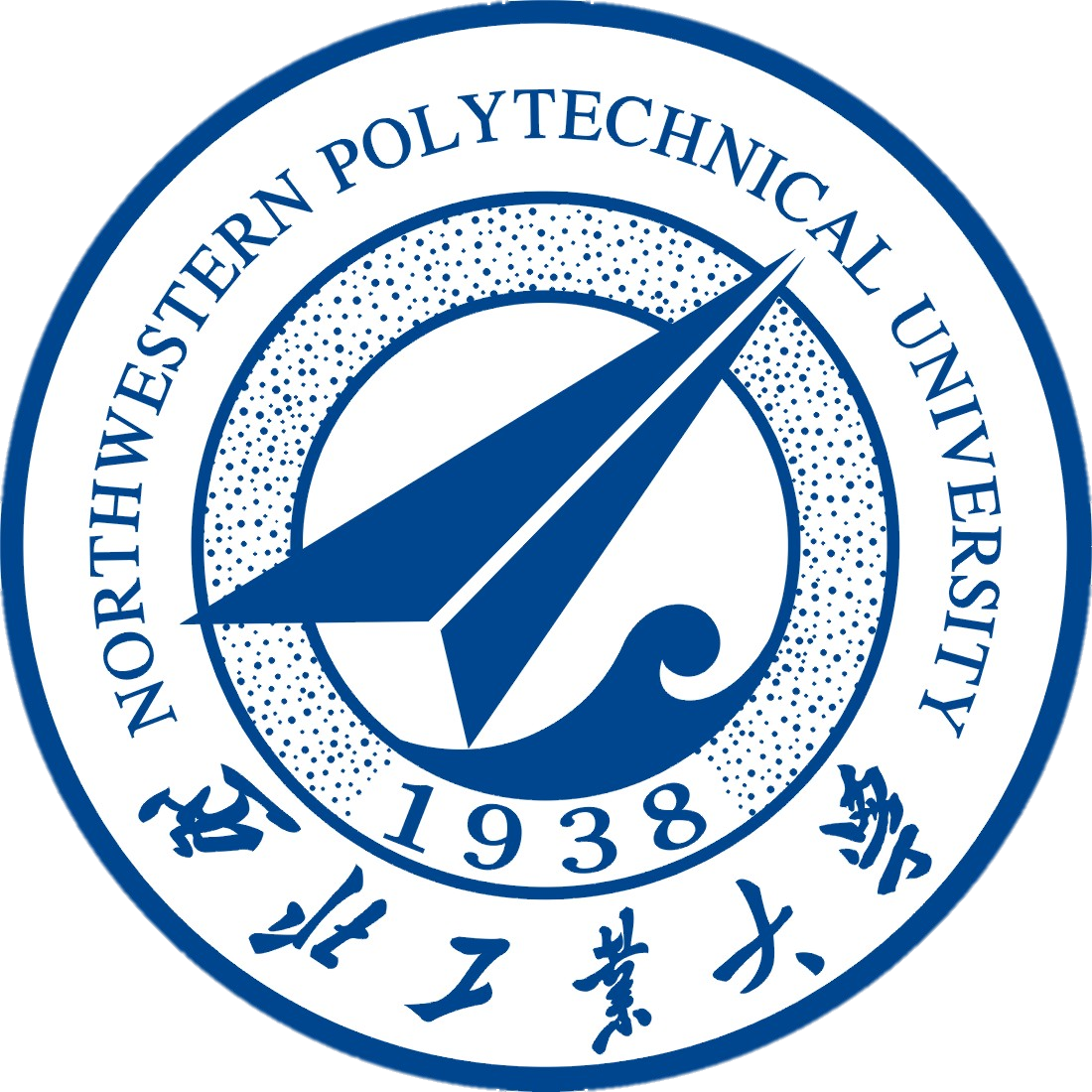 <number>
II. Guidance and Control
III. Mechanical Landing Gears
I. Drone Perception
2.1.   Drone Simulator
2.1.2.
Simulator Implementation
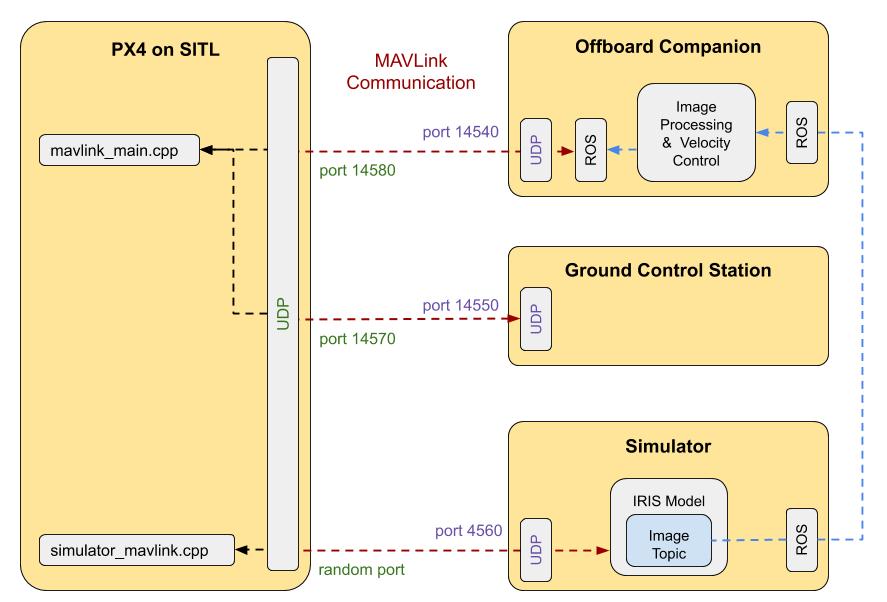 Gazebo simulator that simulate stimulations of the systems
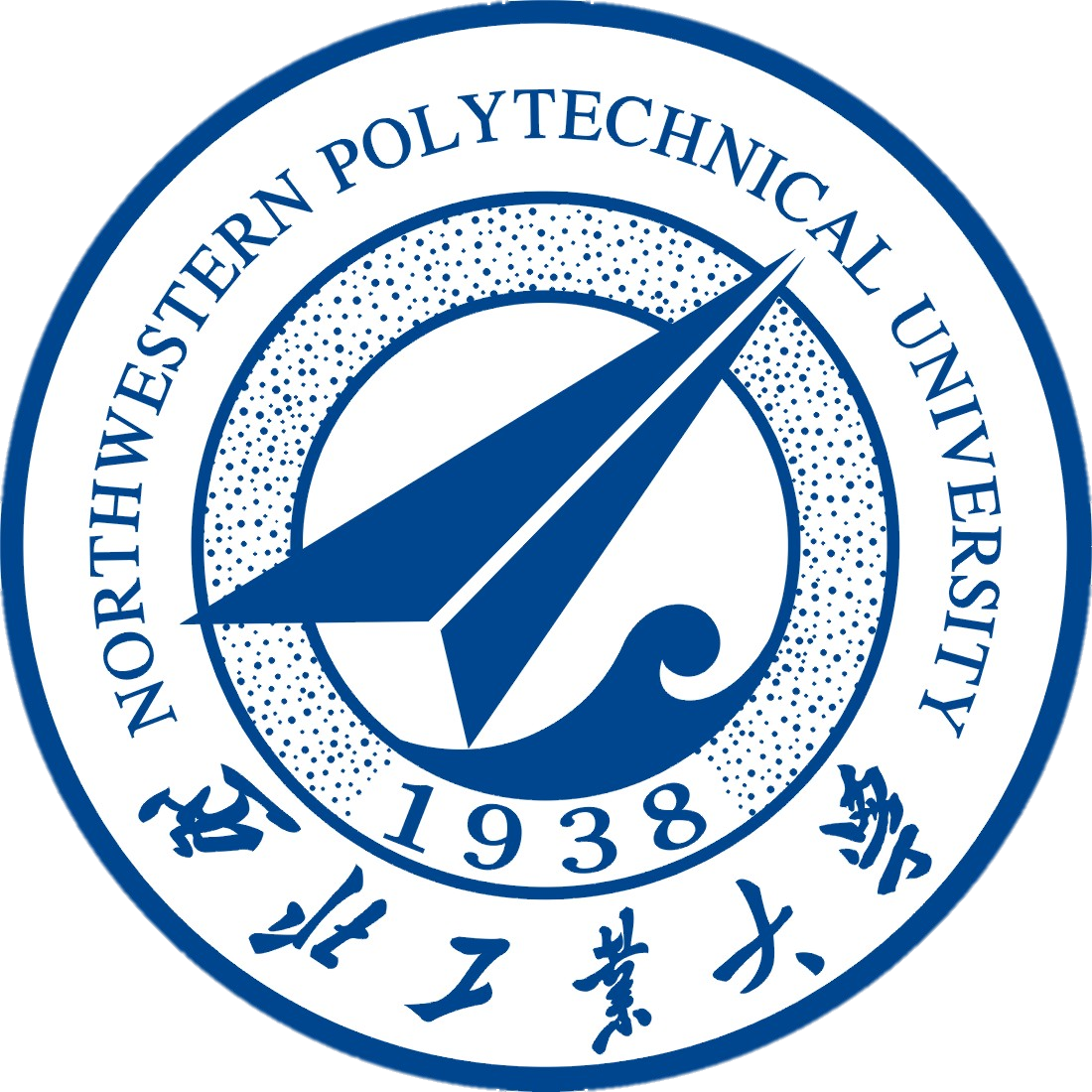 <number>
II. Guidance and Control
III. Mechanical Landing Gears
I. Drone Perception
2.1.   Drone Simulator
2.1.2.
Simulator Implementation
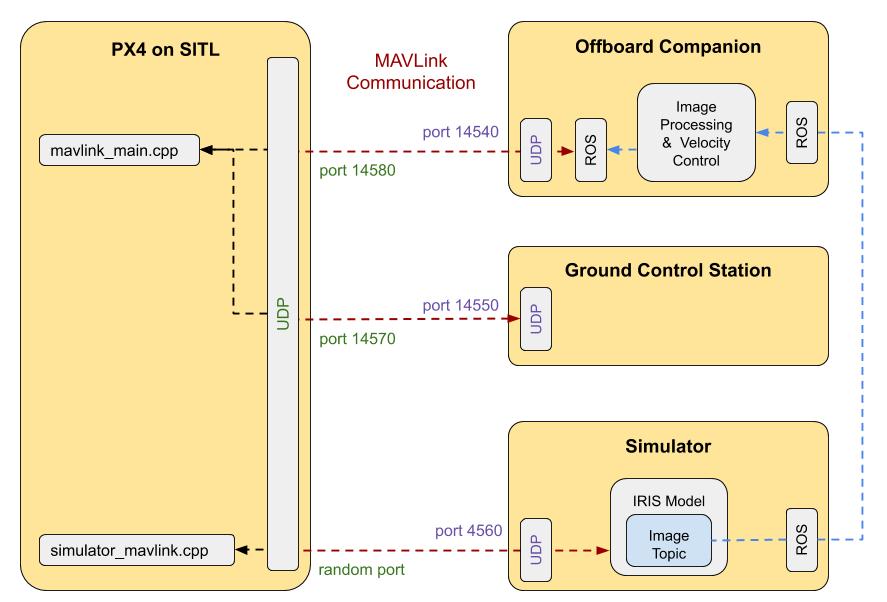 Image reception by ROS
Localization with visual processing
Send velocity control
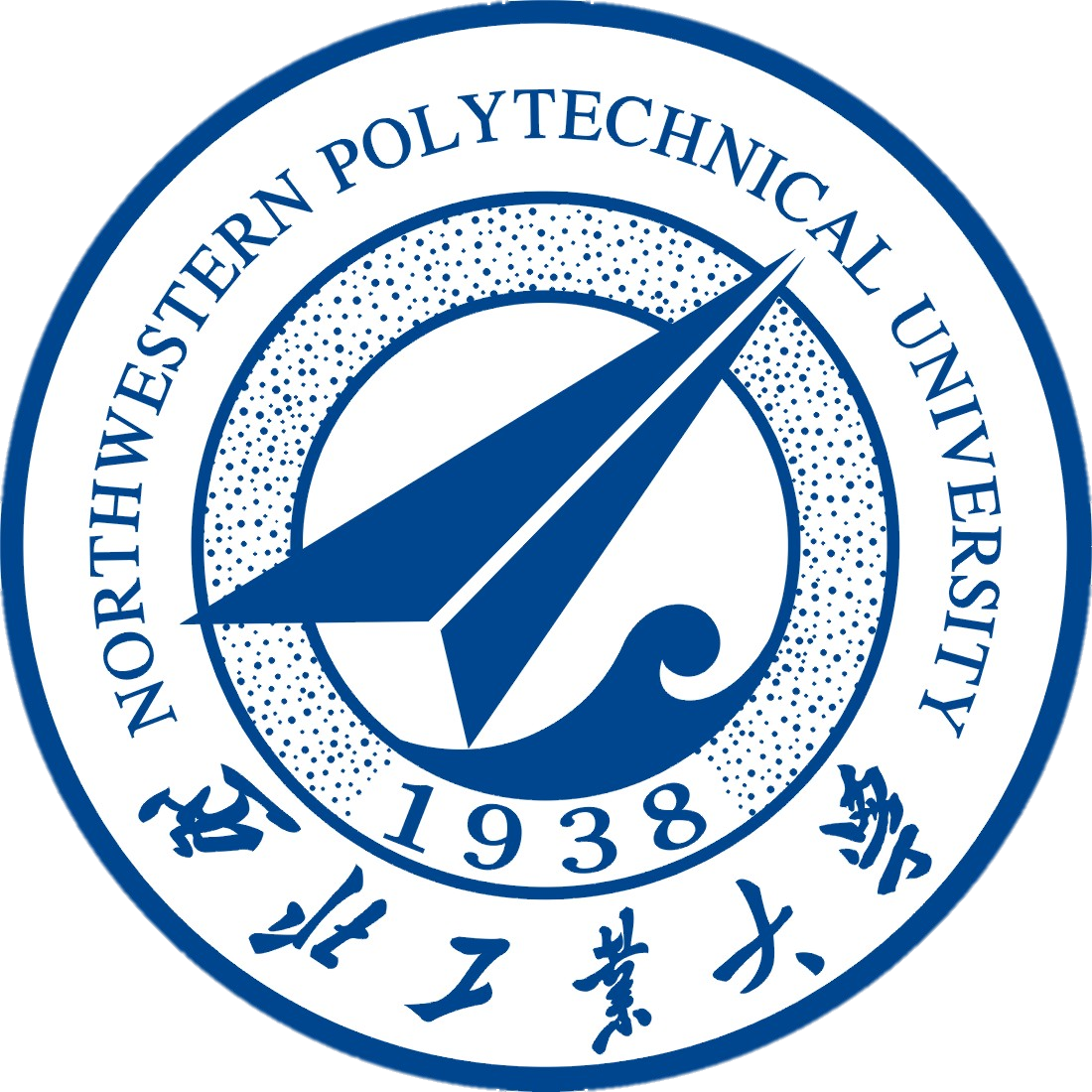 <number>
II. Guidance and Control
III. Mechanical Landing Gears
I. Drone Perception
2.2.   Drone Guidance
Autopilot architecture embedded with a multi-thread communication
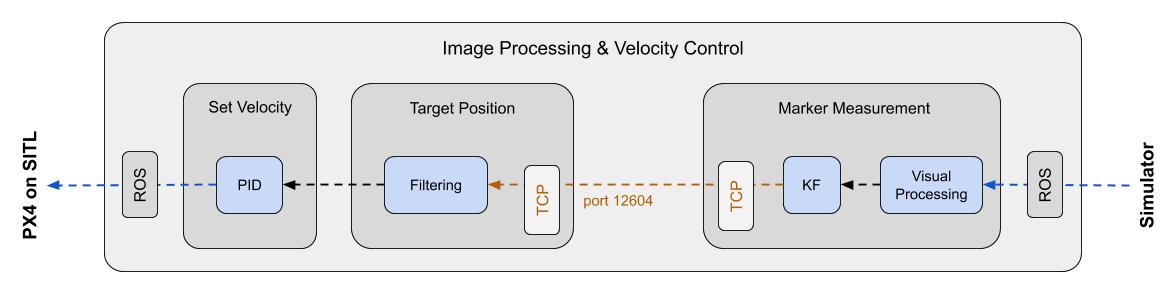 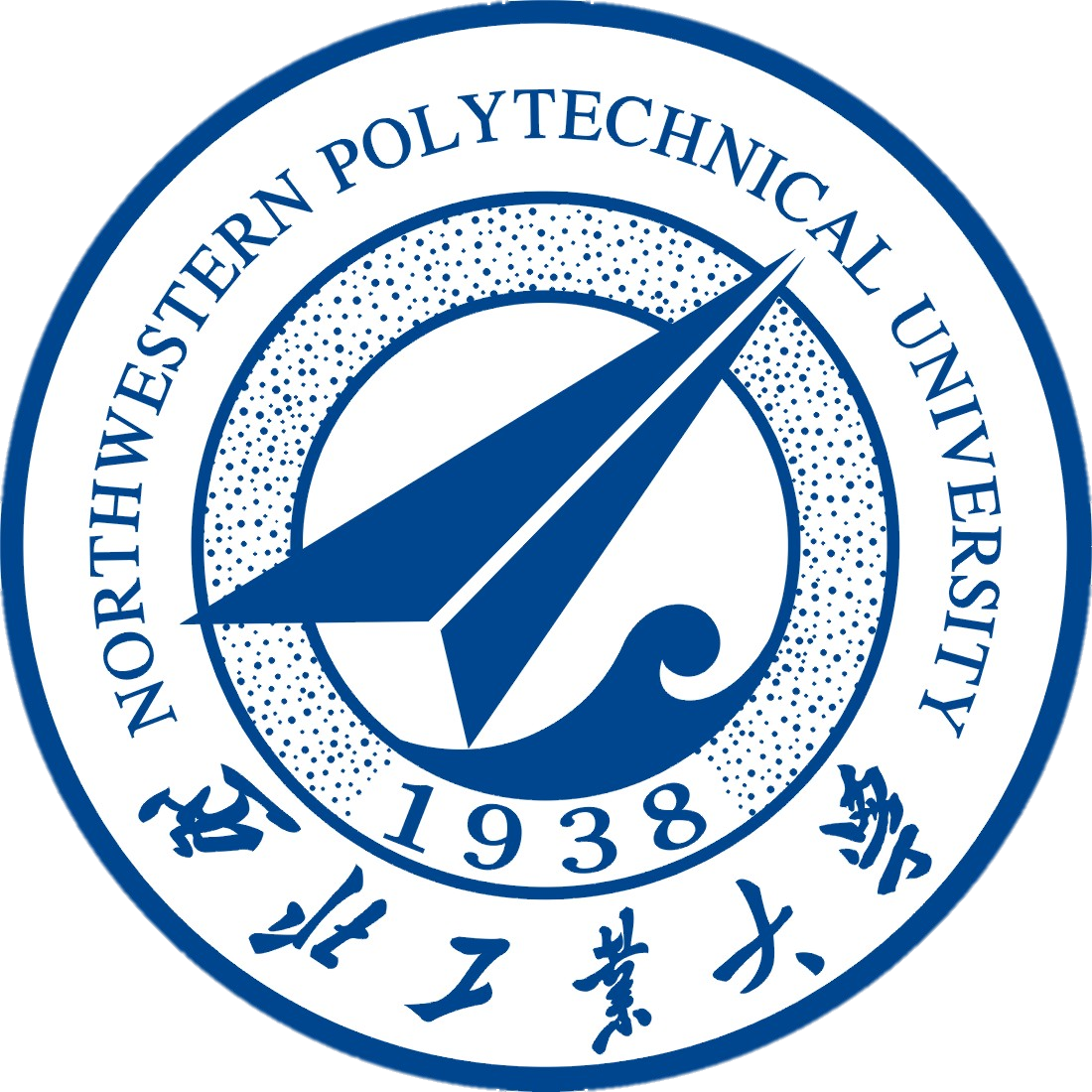 <number>
II. Guidance and Control
III. Mechanical Landing Gears
I. Drone Perception
2.2.   Drone Guidance
Filtering stages:
Raw data
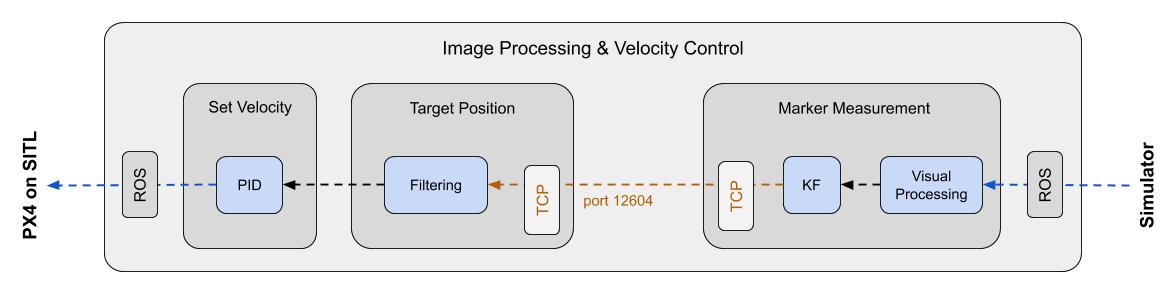 Kalman Filter (KF)
Low pass filtering
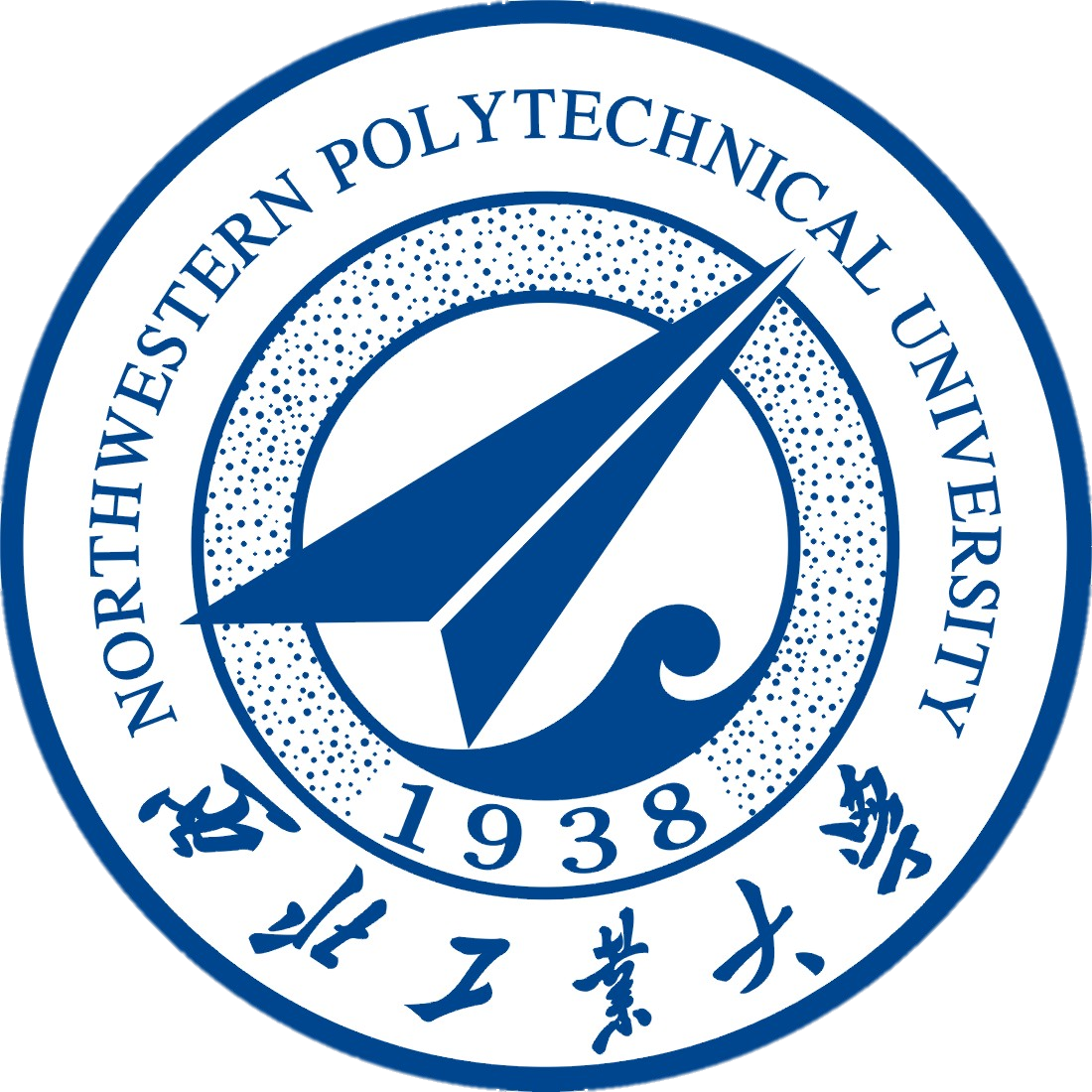 <number>
II. Guidance and Control
III. Mechanical Landing Gears
I. Drone Perception
2.2.   Drone Guidance
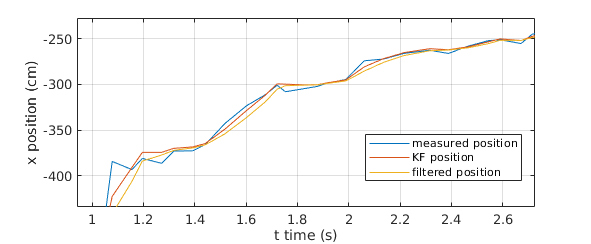 Filtering stages:
Raw data
Kalman Filter (KF)
Low pass filtering
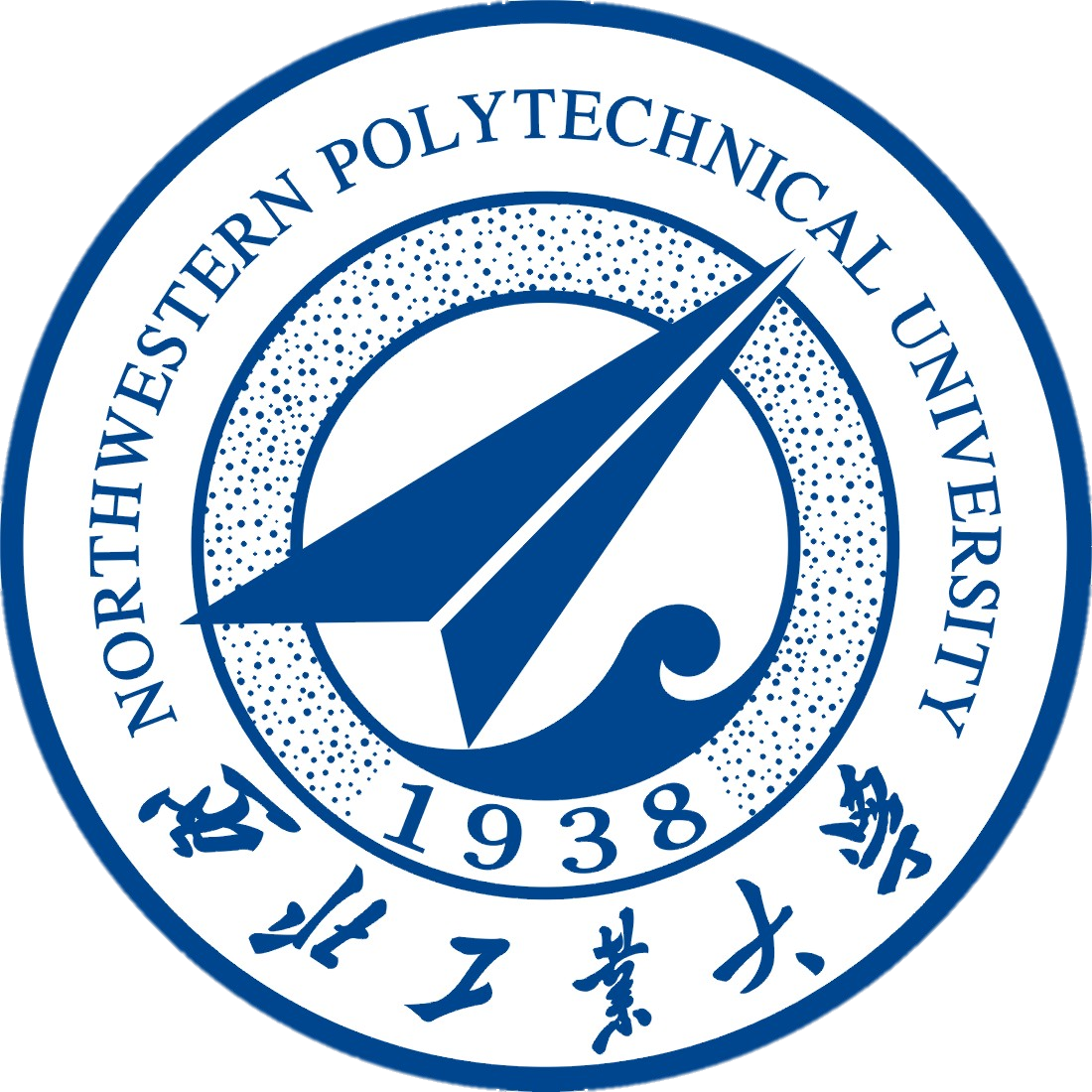 <number>
[Speaker Notes: KF has inertia
At the end we obtain the smooth yellow curve]
II. Guidance and Control
III. Mechanical Landing Gears
I. Drone Perception
2.2.   Drone Guidance
2.2.2.
Multi-Scale Control
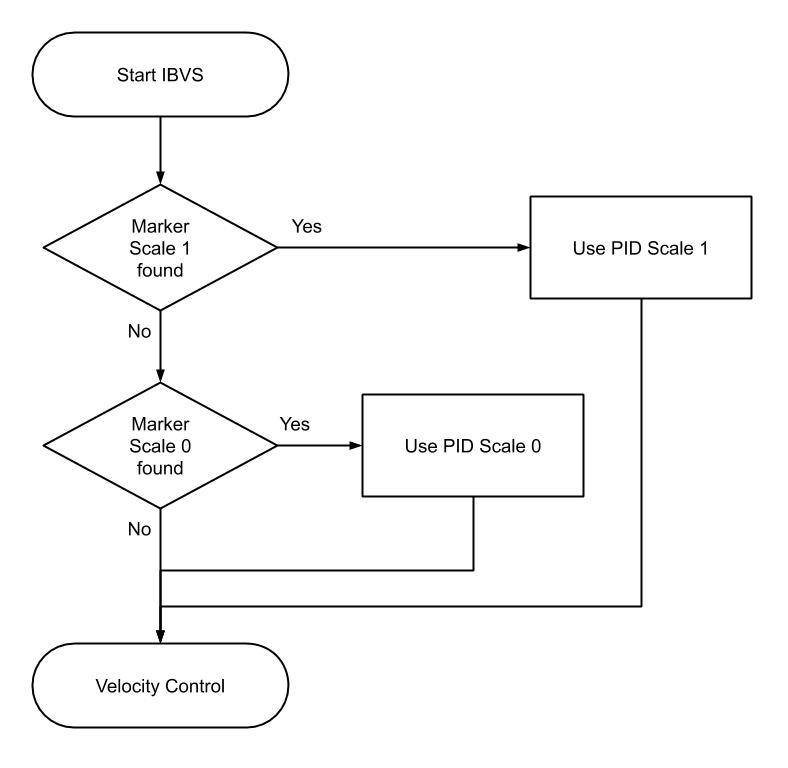 Cascade of two scaled PID depending on the height
Detection of smaller marker starts the following PID
Can be extended to n scales
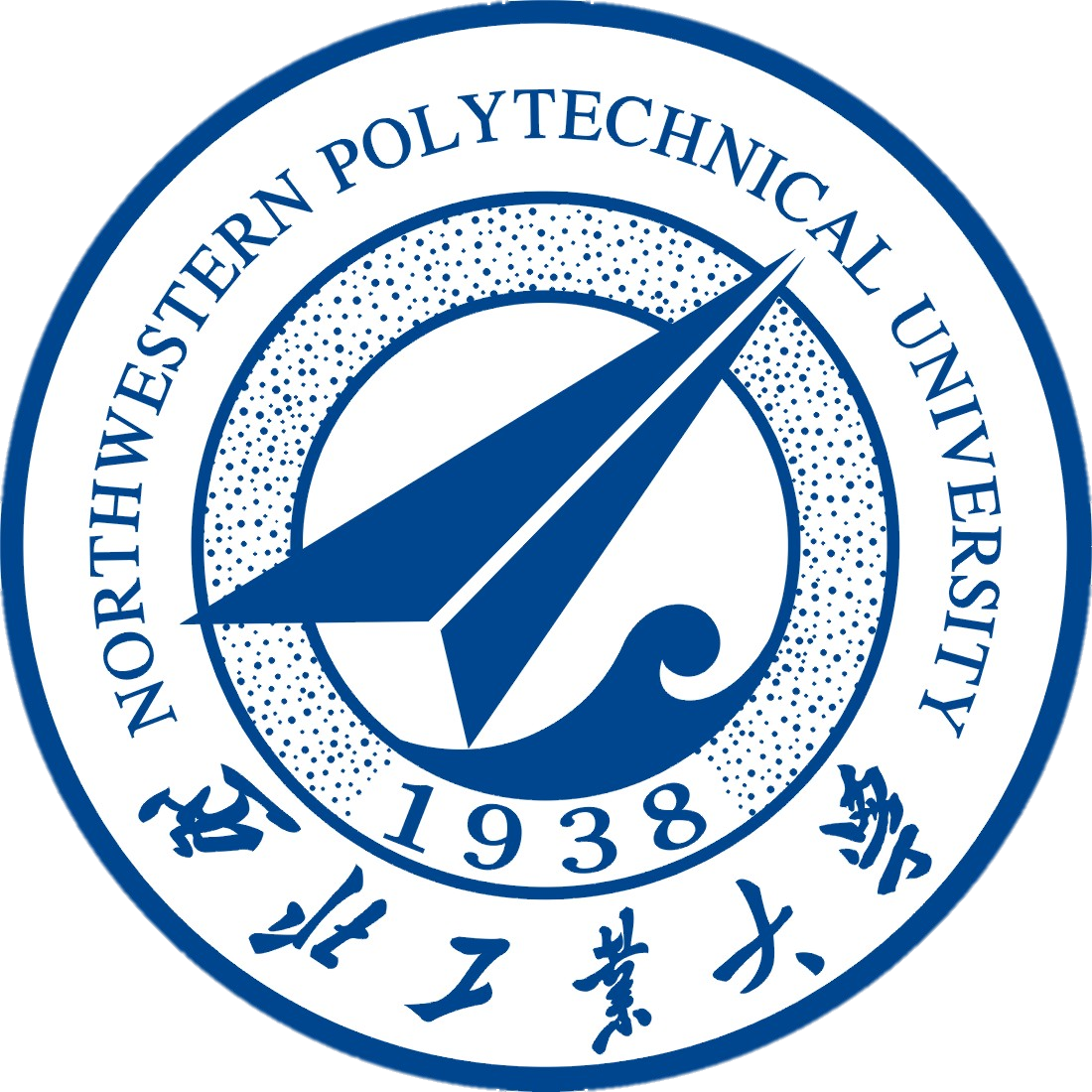 <number>
II. Guidance and Control
III. Mechanical Landing Gears
I. Drone Perception
2.3.   Landing Simulation
2.3.1.
Video of a Landing
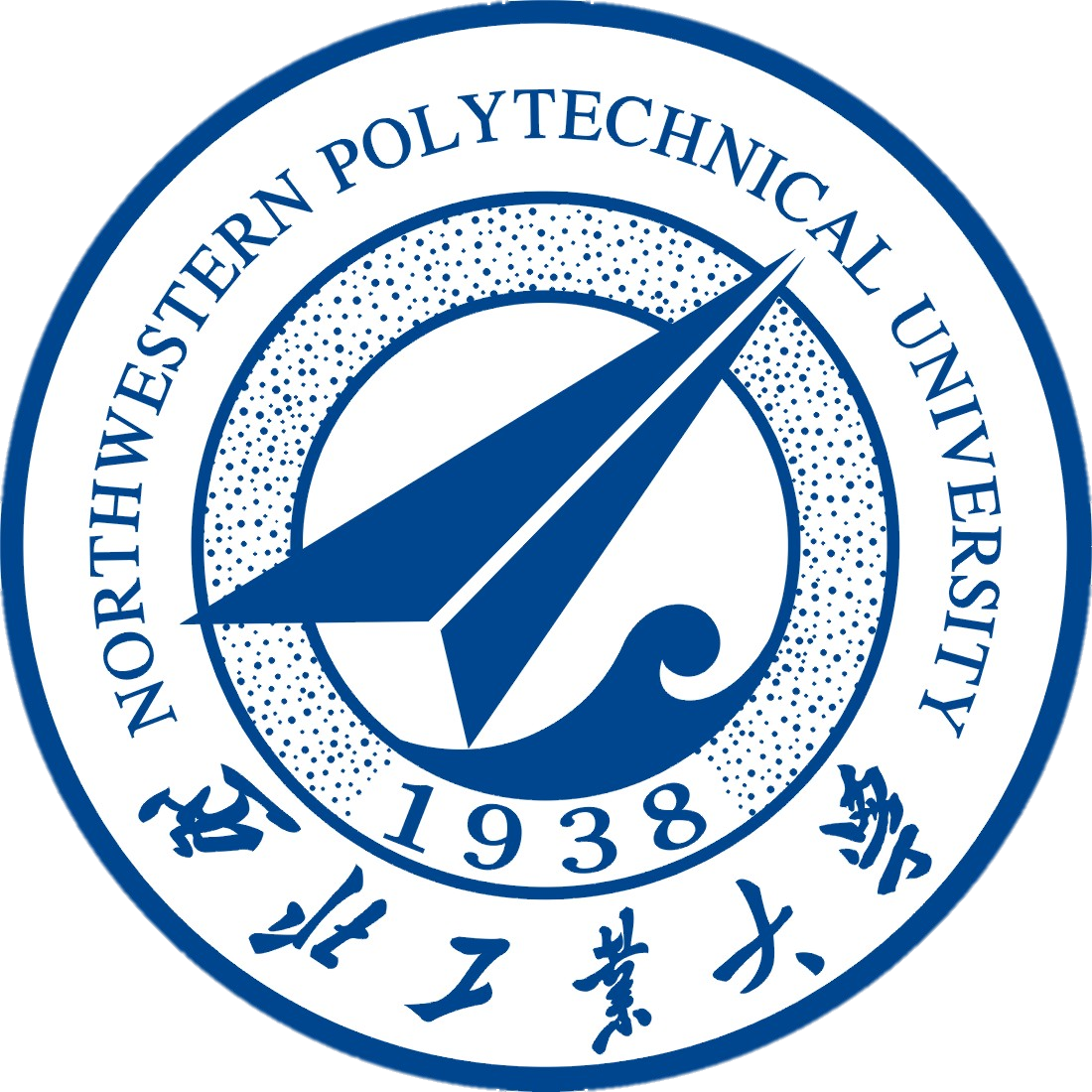 <number>
II. Guidance and Control
III. Mechanical Landing Gears
I. Drone Perception
2.3.   Landing Simulation
2.3.2.
Comparison results
Experiment hypothesis:
Random horizontal position
10 m altitude
0.8*0.8 m² marker
2 different algorithms
Standard PID for ArUco and NN detection
Multi-scale for Fractal marker
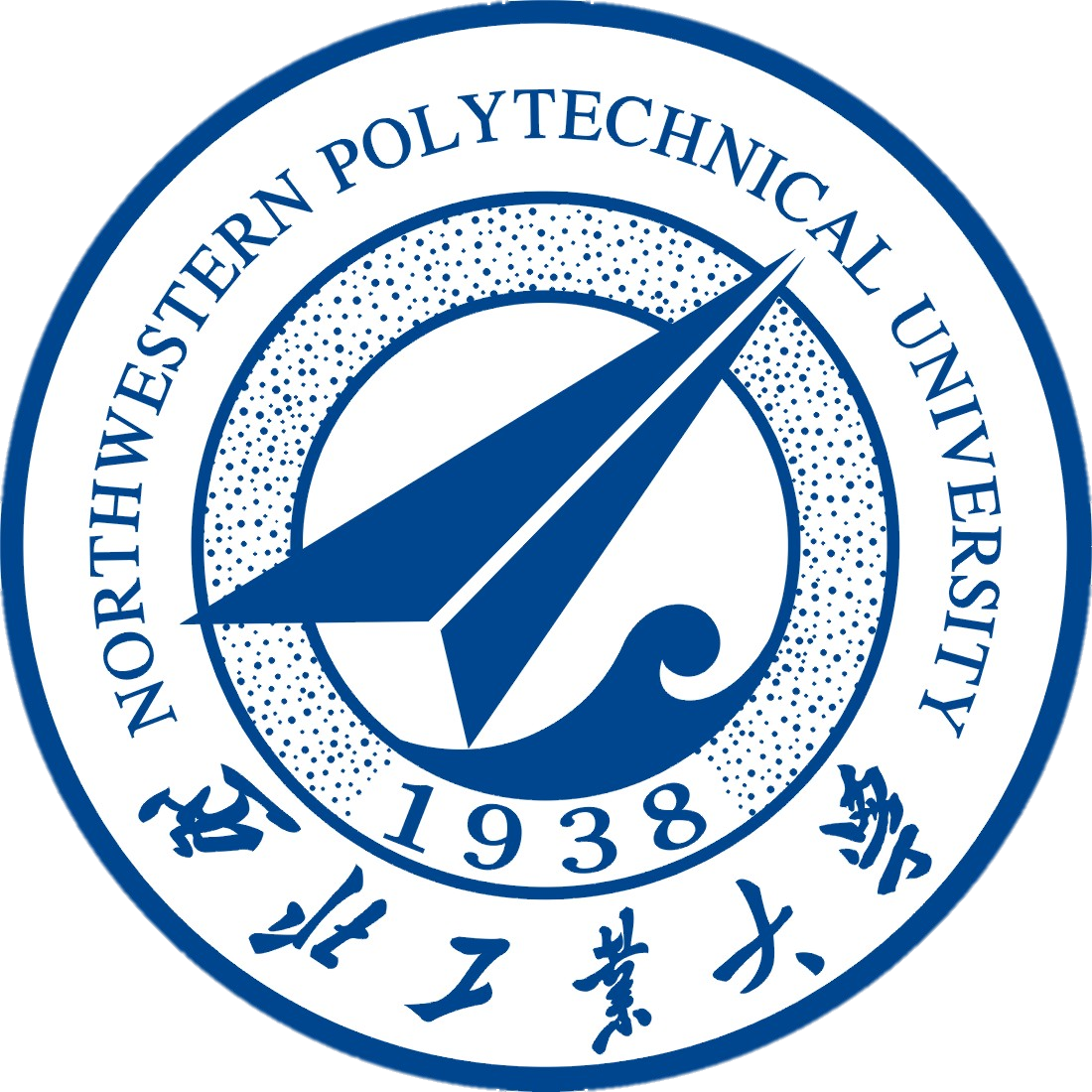 <number>
II. Guidance and Control
III. Mechanical Landing Gears
I. Drone Perception
2.3.   Landing Simulation
2.3.2.
Comparison results
Landing positions
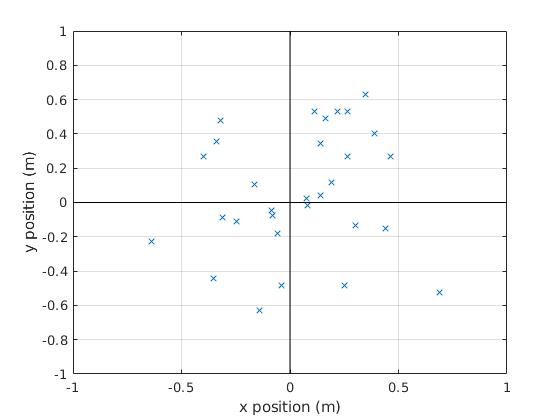 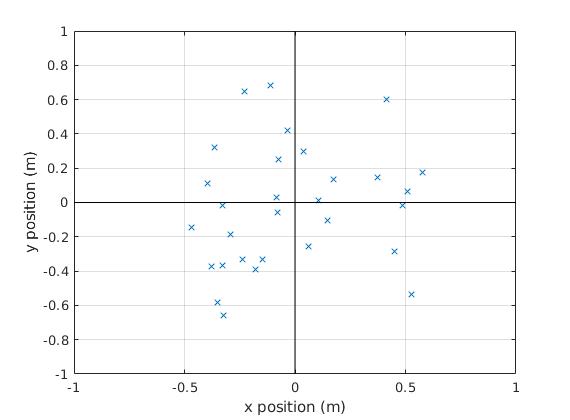 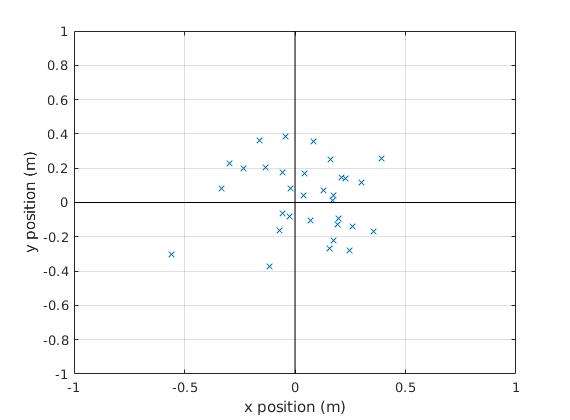 Neural Network
Fractal
ArUco
Standard PID
Standard PID
Multi-scale PID
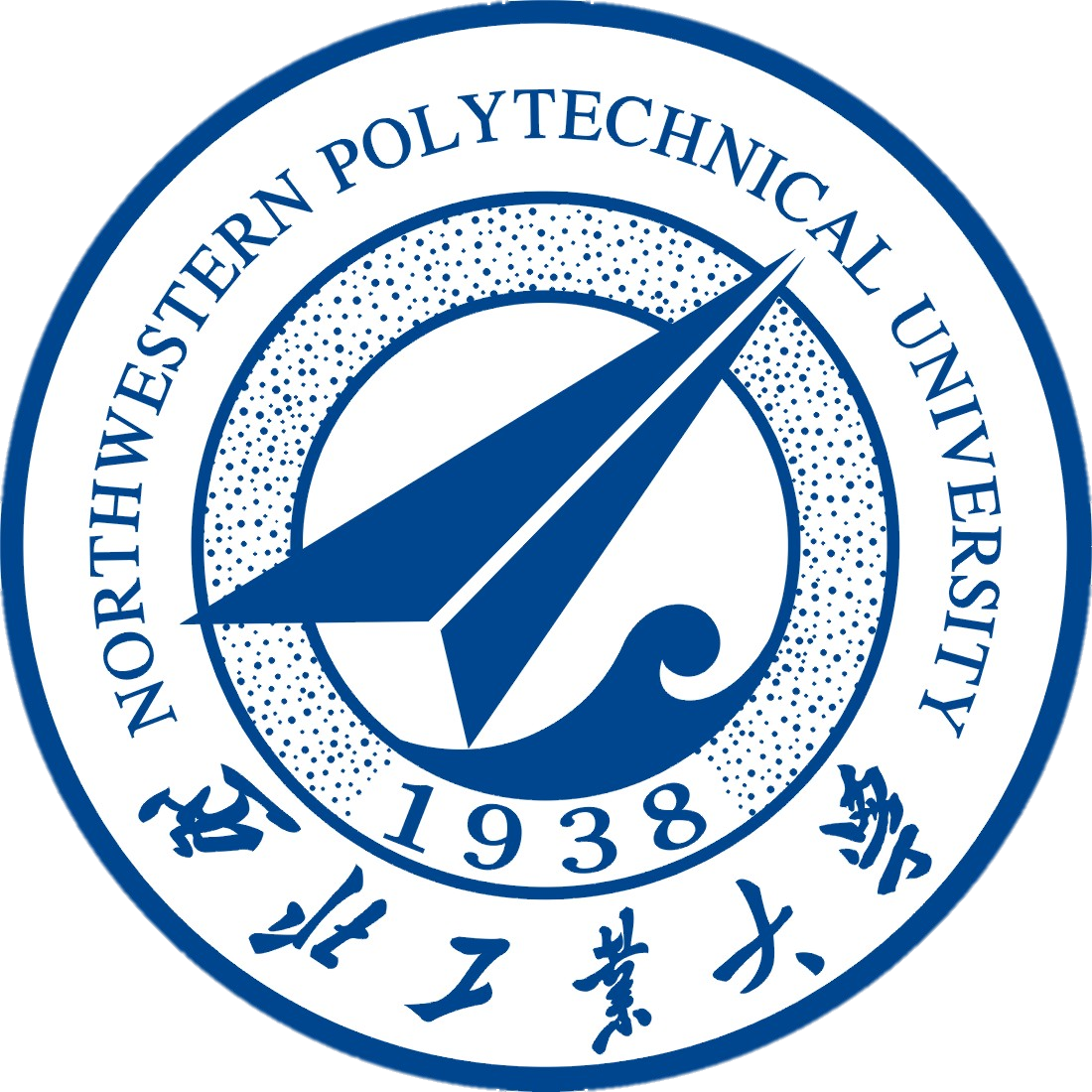 <number>
[Speaker Notes: Interesting to see the dispersion]
II. Guidance and Control
III. Mechanical Landing Gears
I. Drone Perception
2.3.   Landing Simulation
2.3.2.
Comparison results
Summary table
ArUco
Fractal
Neural Network
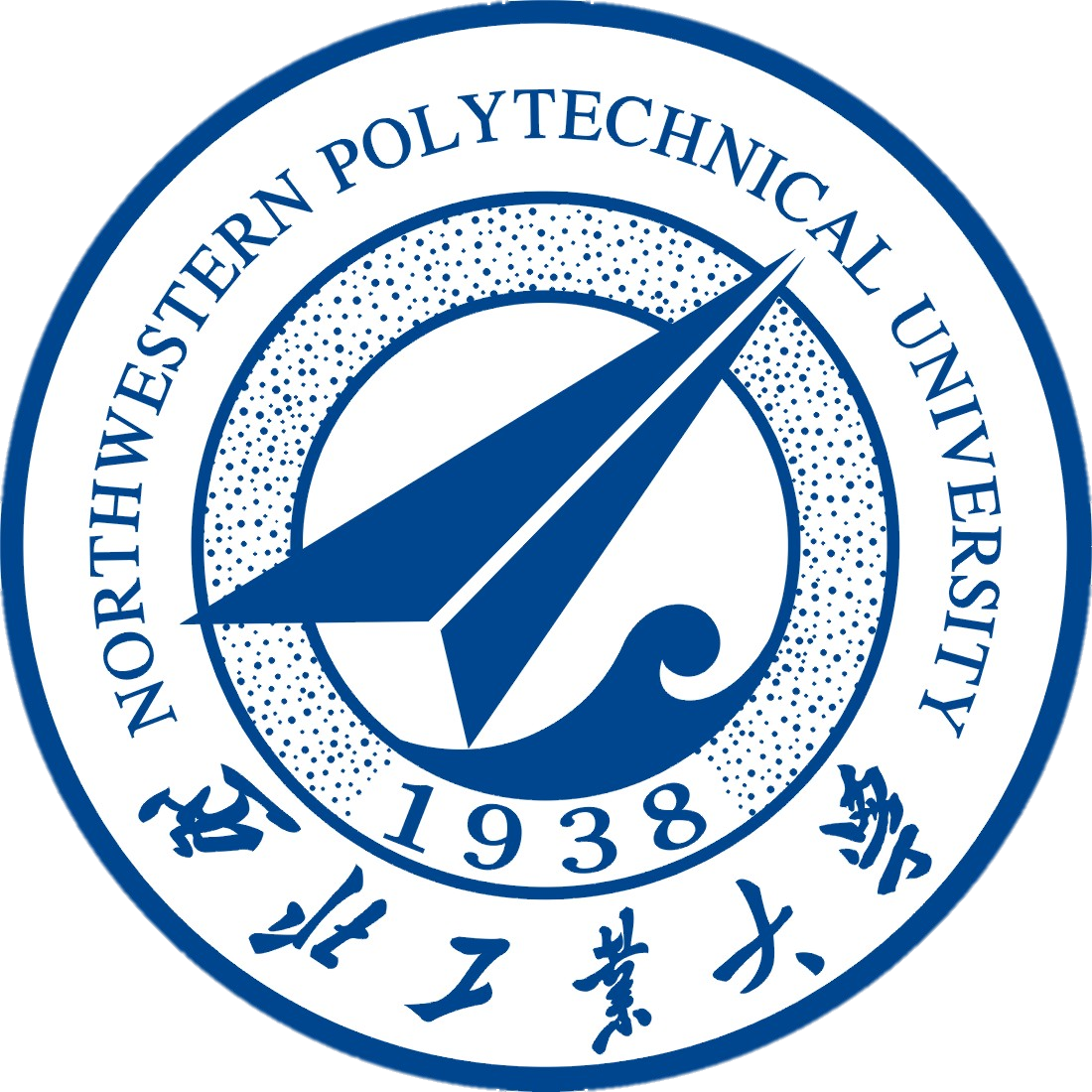 <number>
[Speaker Notes: Finally the NN gives the best results]
II. Guidance and Control
III. Mechanical Landing Gears
I. Drone Perception
2.3.   Landing Simulation
2.3.2.
Comparison results
Summary table
ArUco
Fractal
Neural Network
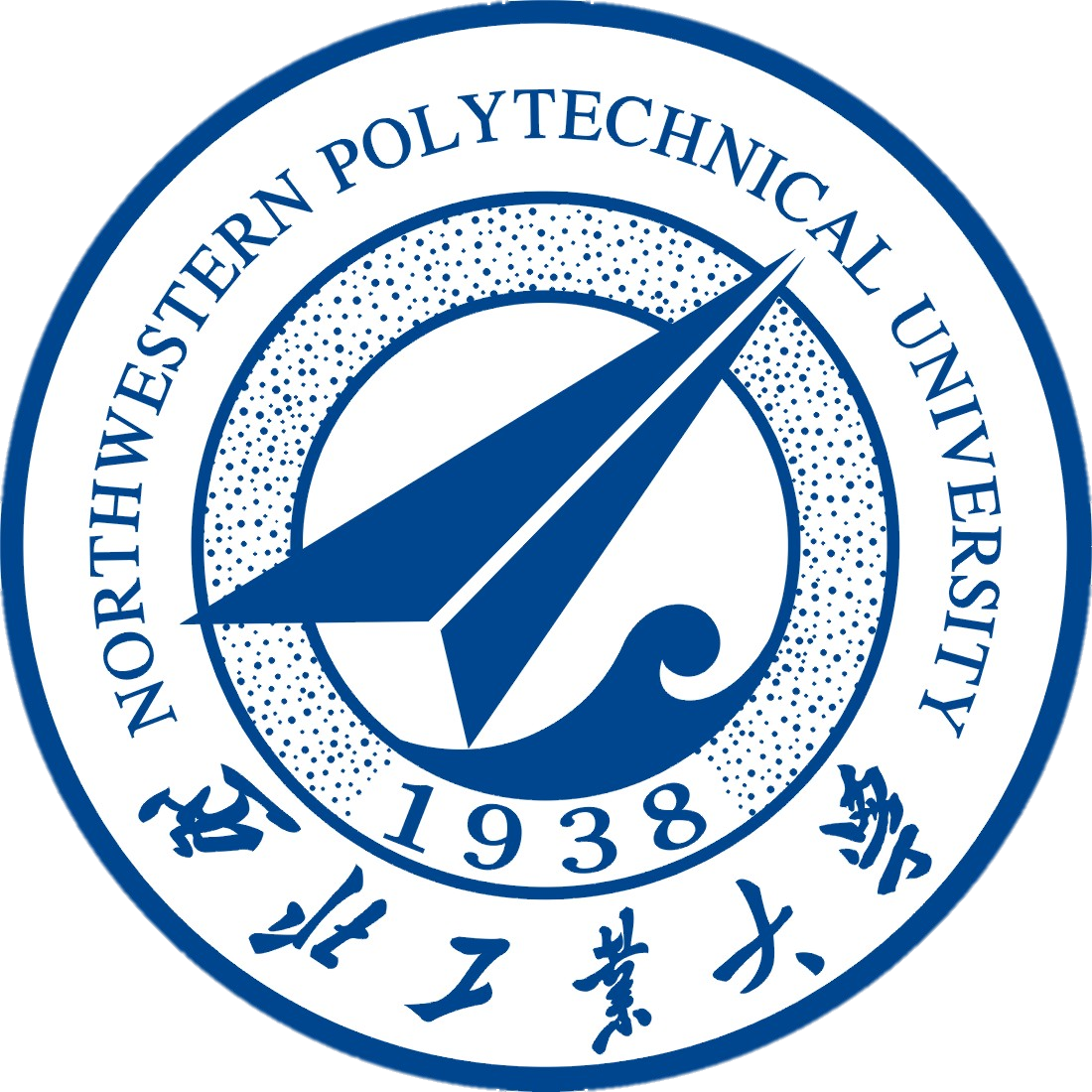 <number>
[Speaker Notes: Finally the NN gives the best results]
II. Guidance and Control
III. Mechanical Landing Gears
I. Drone Perception
3.1.   Absorber Gear Kinematic
3.1.1.
Existing Systems
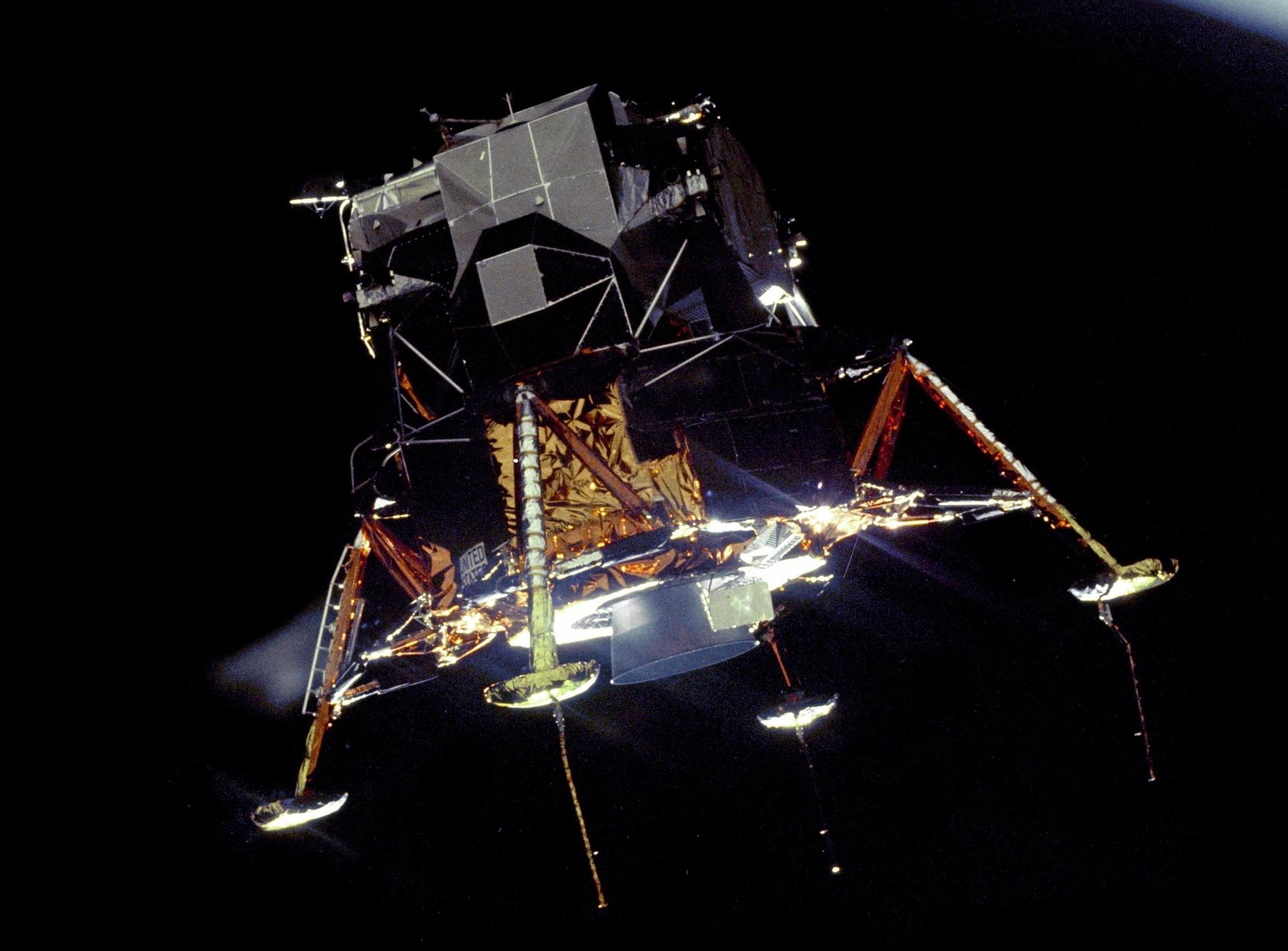 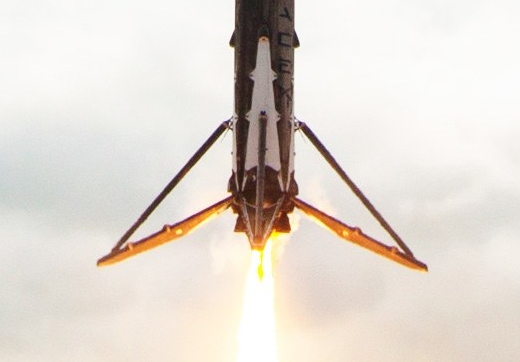 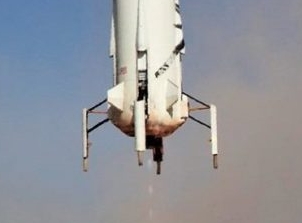 Apollo lunar lander
Blue Origin rocket
Space X rocket
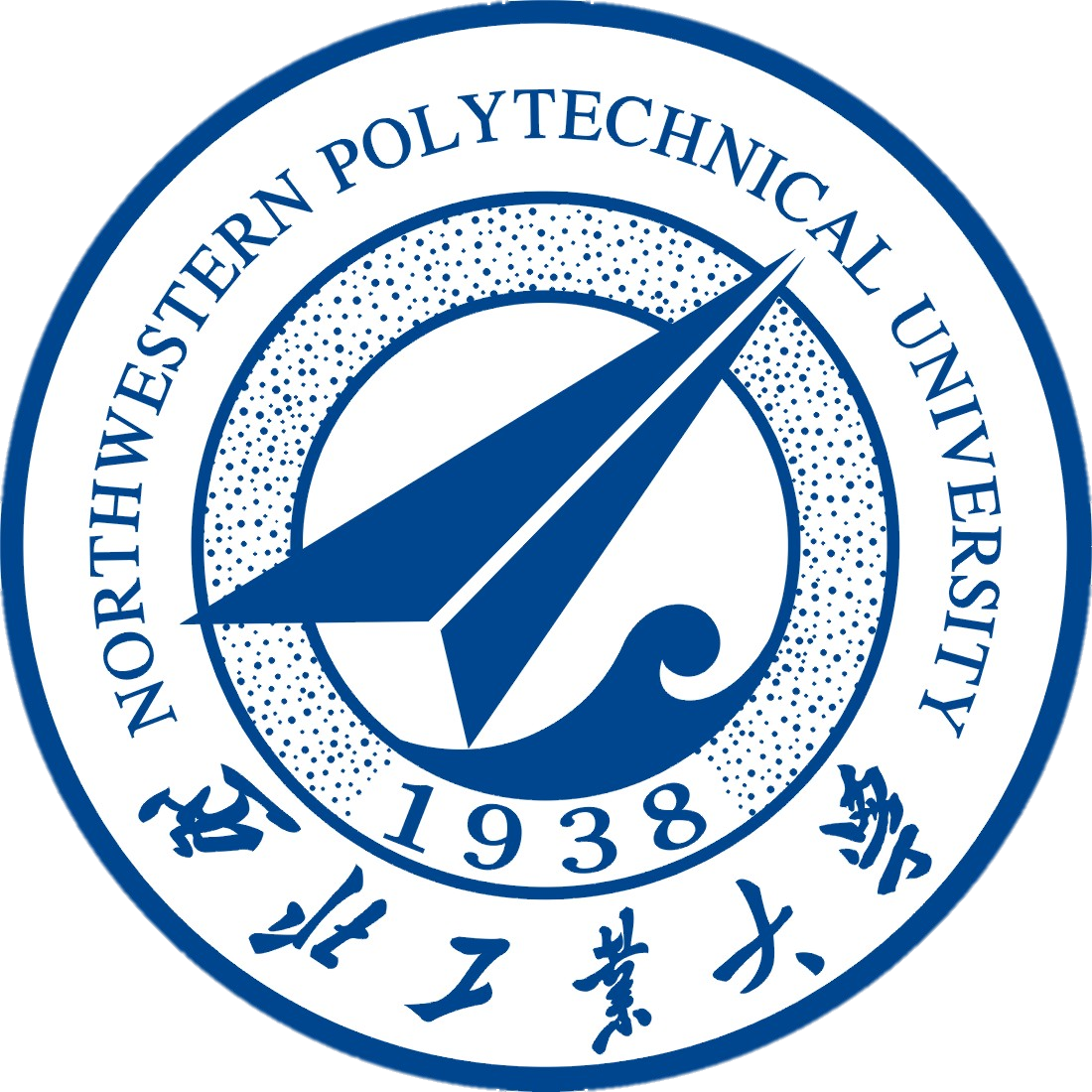 <number>
II. Guidance and Control
III. Mechanical Landing Gears
I. Drone Perception
3.1.   Absorber Gear Kinematic
3.1.1.
Existing Systems
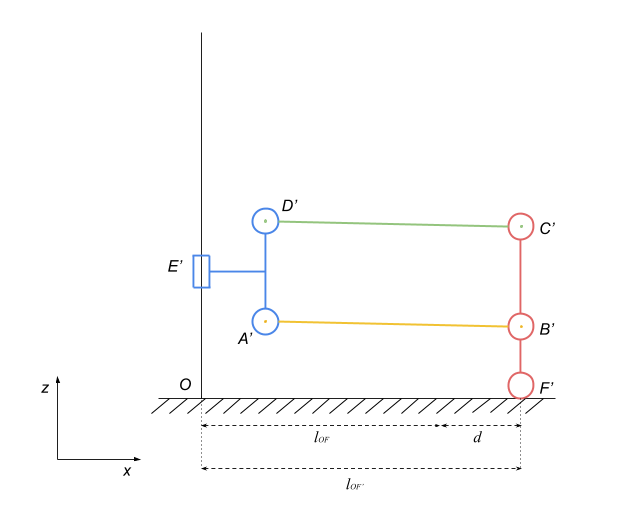 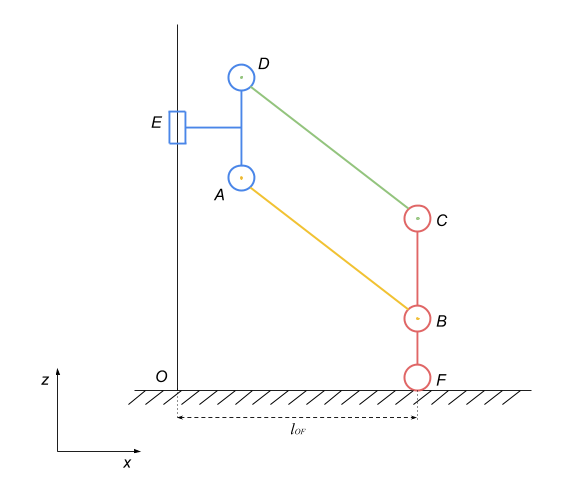 Displacement of the touching ground part that can cause damages
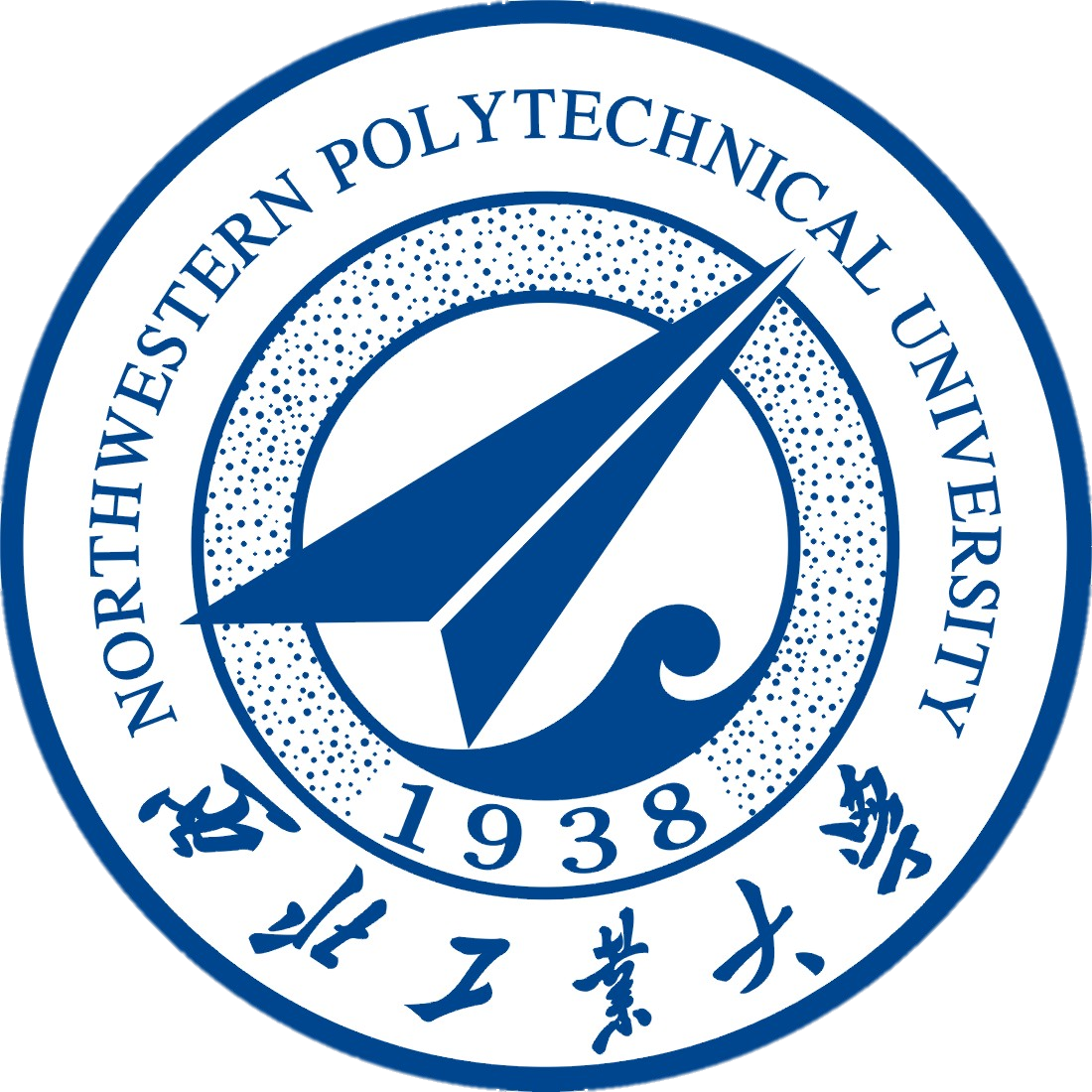 <number>
[Speaker Notes: Frictional effect on the ground, dangerous on surface]
II. Guidance and Control
III. Mechanical Landing Gears
I. Drone Perception
3.1.   Absorber Gear Kinematic
3.1.2.
Proposed Kinematic
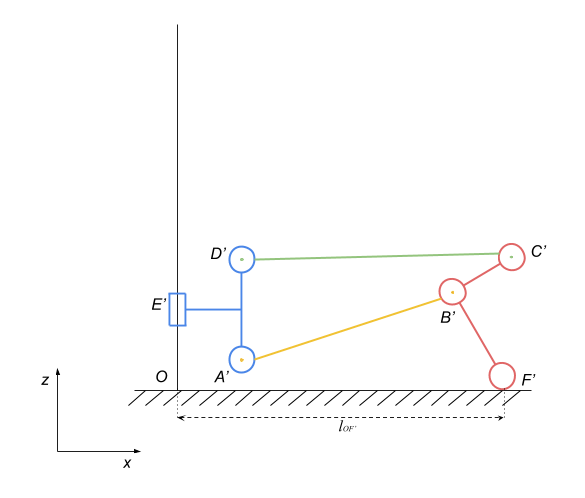 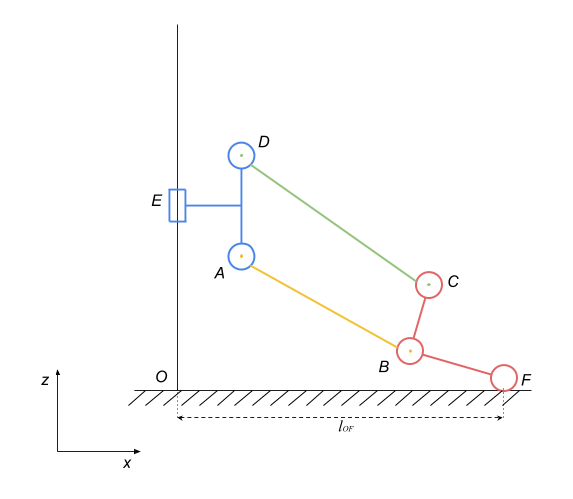 Relative movement of the mechanism where the touching ground part does not silde
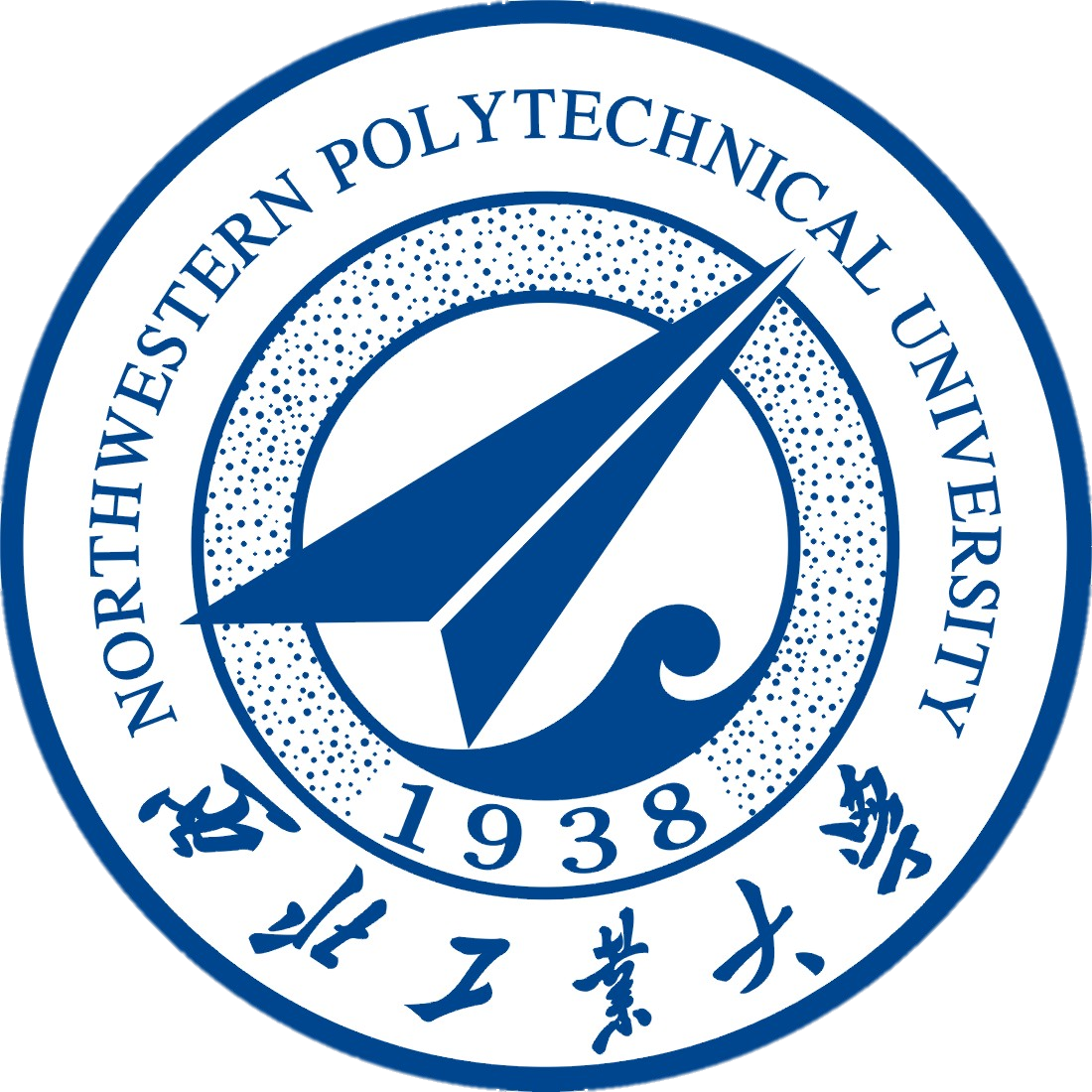 <number>
II. Guidance and Control
III. Mechanical Landing Gears
I. Drone Perception
3.2.   Landing Gear Design
3.2.1.
Rigid Landing Gear
CAD assembly of the rigid landing gear mechanism
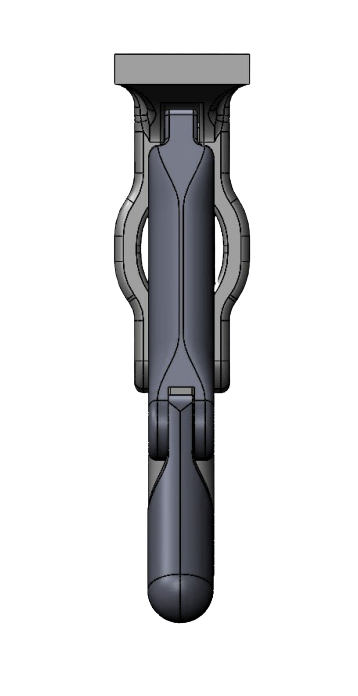 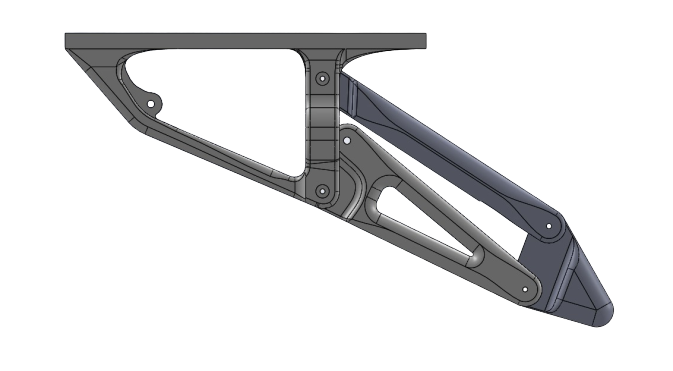 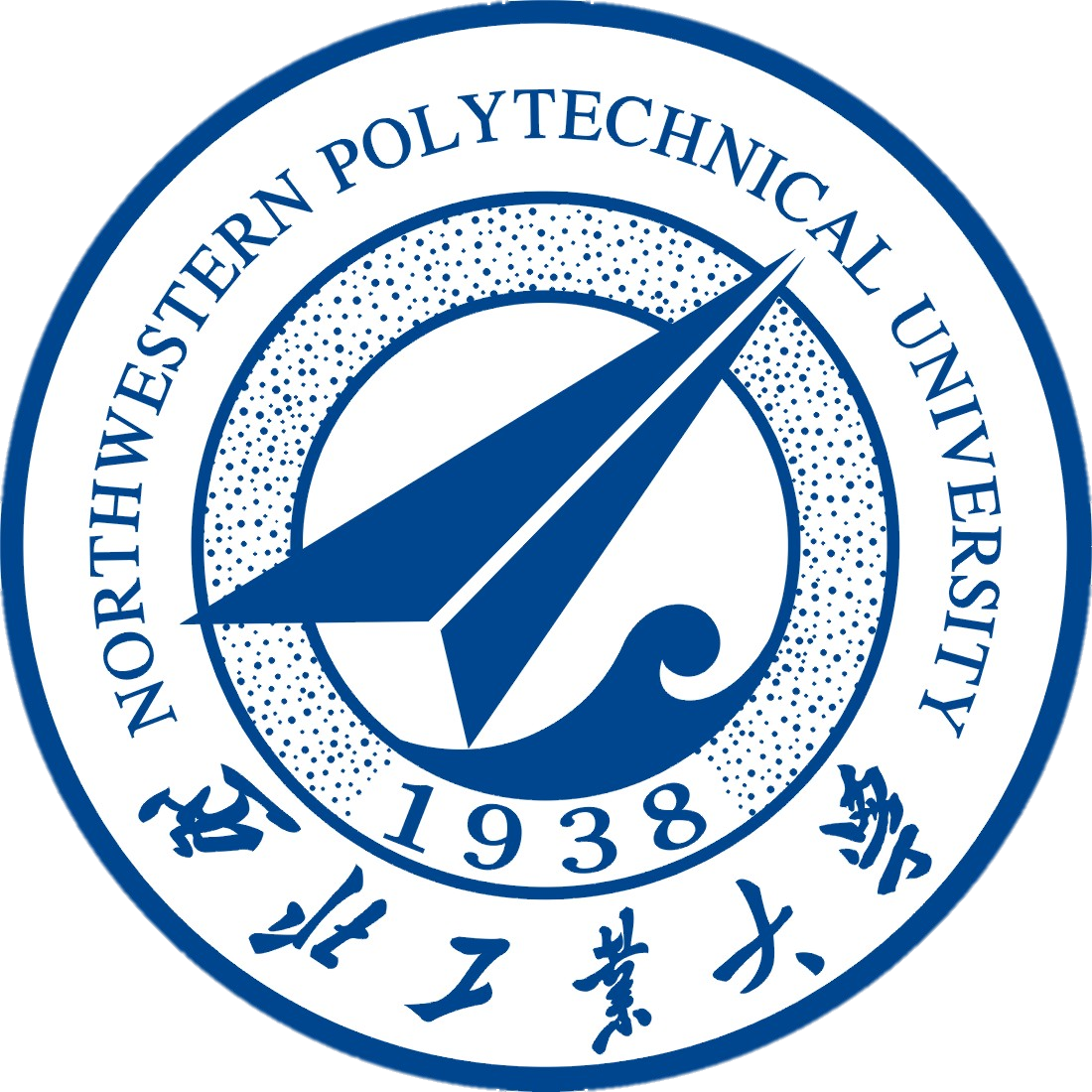 <number>
II. Guidance and Control
III. Mechanical Landing Gears
I. Drone Perception
3.2.   Landing Gear Design
3.2.1.
Rigid Landing Gear
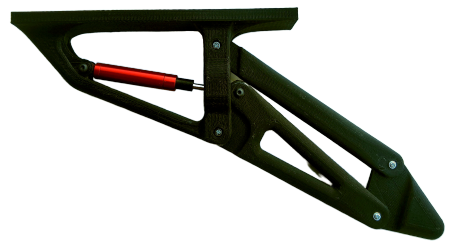 Real assembly of the rigid landing gear mechanism after 3D printing
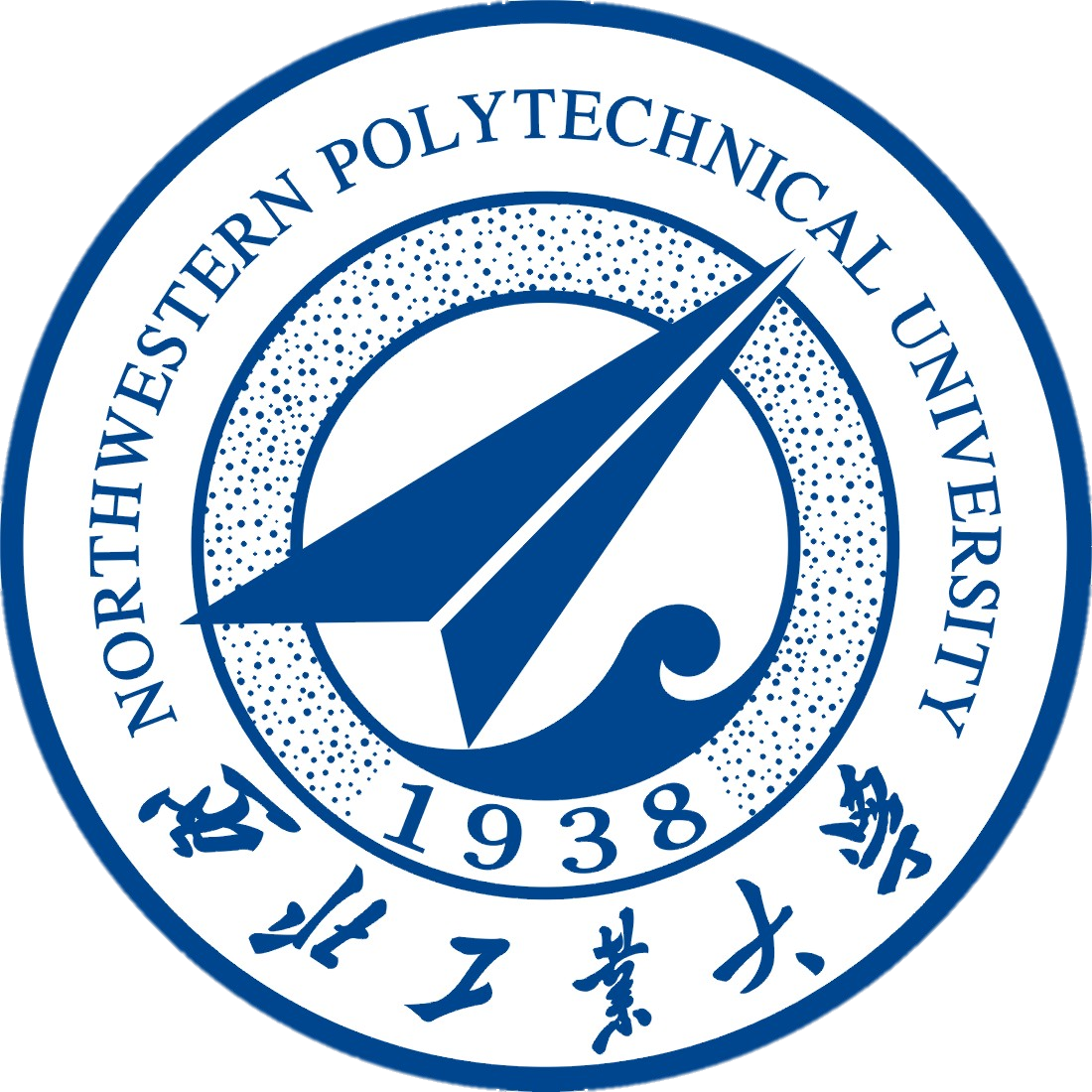 <number>
[Speaker Notes: (show the 3D printed prototype)]
II. Guidance and Control
III. Mechanical Landing Gears
I. Drone Perception
3.2.   Landing Gear Design
3.2.2.
Compliant Landing Gear
Frictional effect
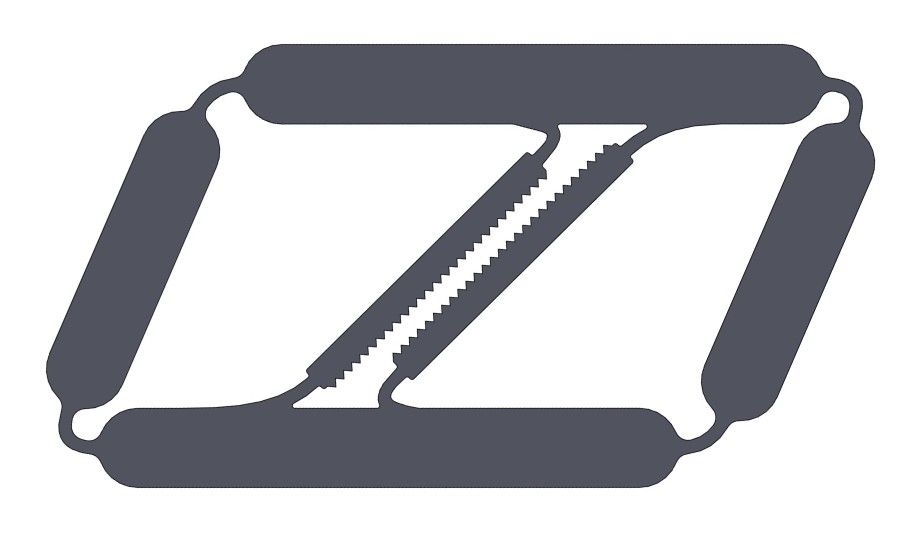 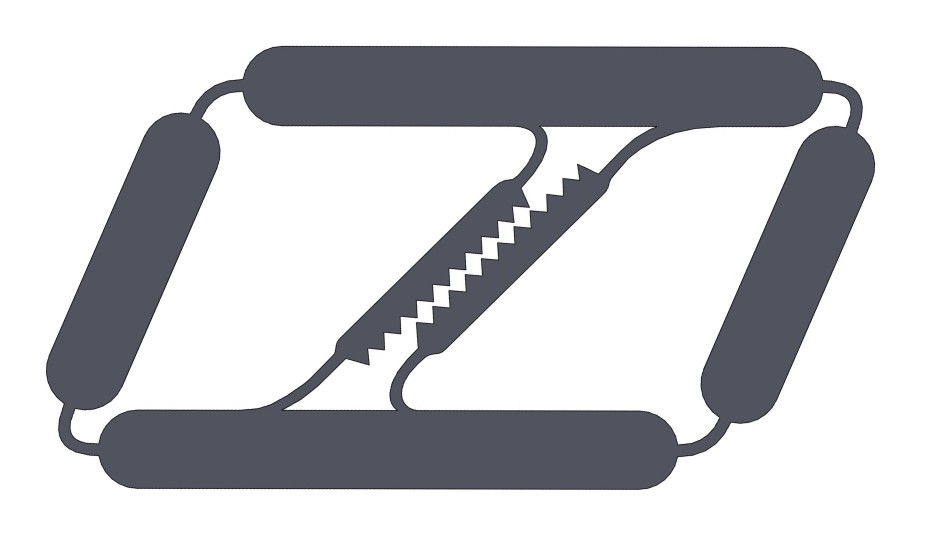 Improved sliding frictional part
Sliding frictional part test
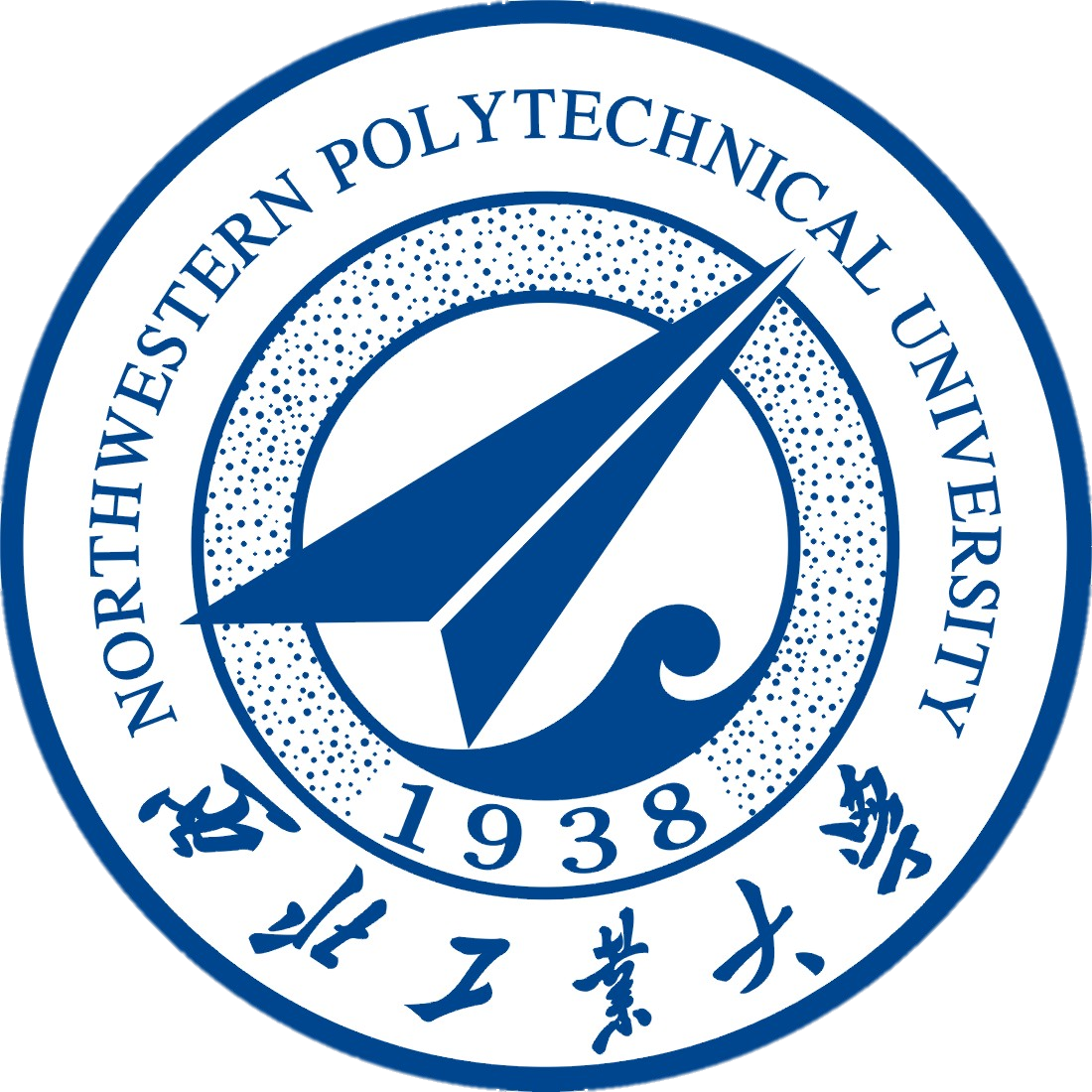 <number>
[Speaker Notes: The result showed little frictional effect,
Even with the improvement of the frictional effect
(show the 3D printed prototype)]
II. Guidance and Control
III. Mechanical Landing Gears
I. Drone Perception
3.2.   Landing Gear Design
3.2.2.
Compliant Landing Gear
Frictional effect
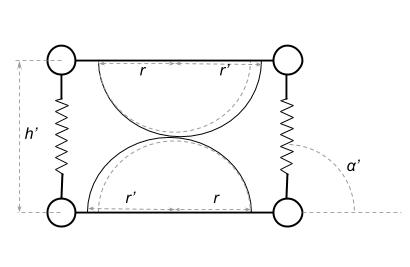 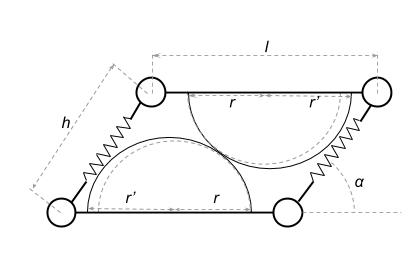 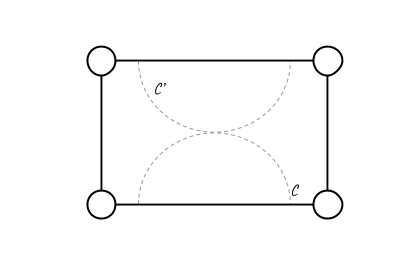 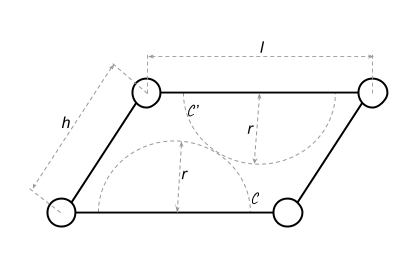 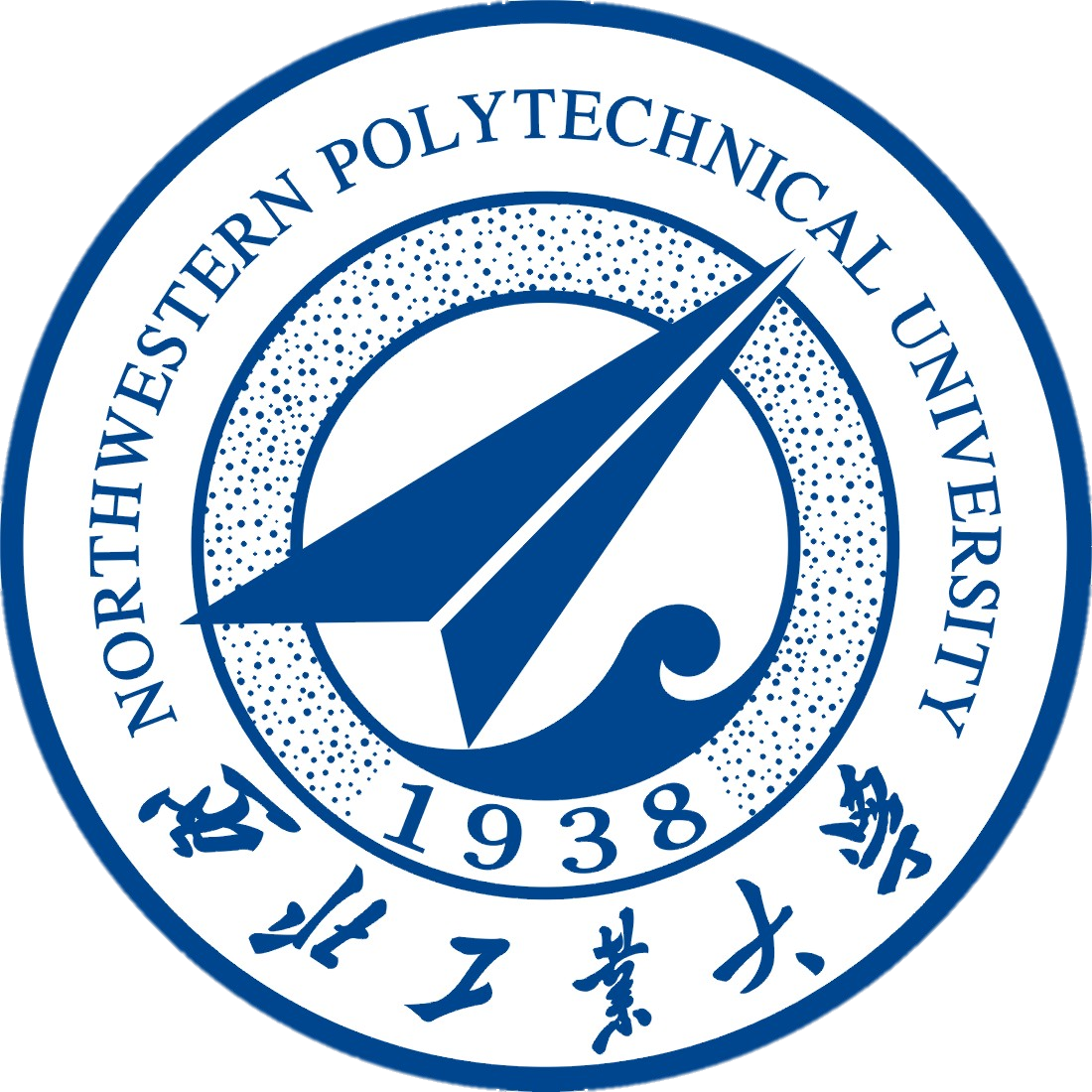 <number>
[Speaker Notes: (show the 3D printed prototype)]
II. Guidance and Control
III. Mechanical Landing Gears
I. Drone Perception
3.2.   Landing Gear Design
3.2.2.
Compliant Landing Gear
Compliant design
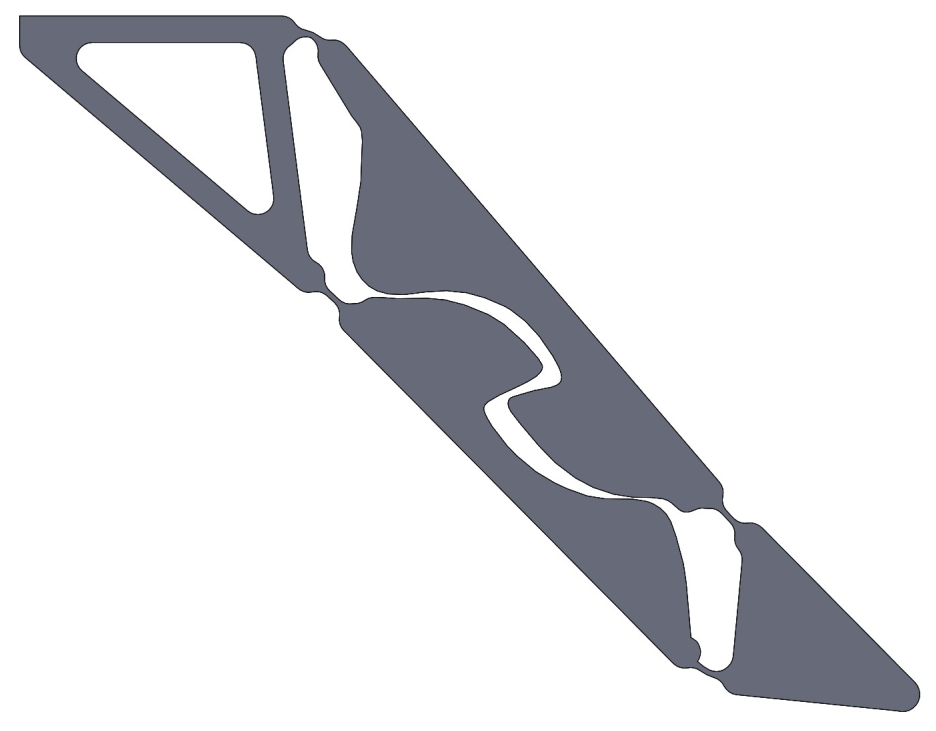 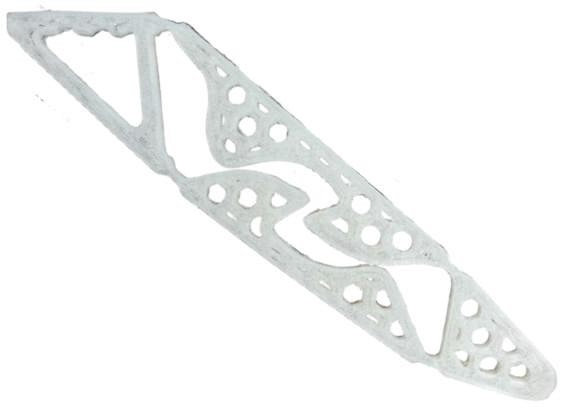 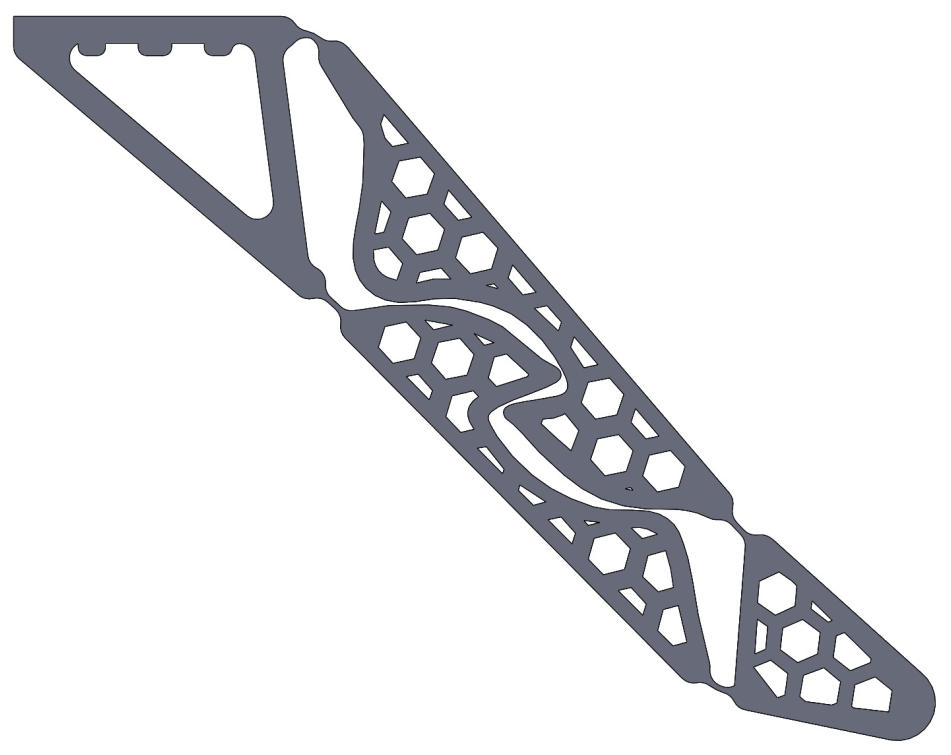 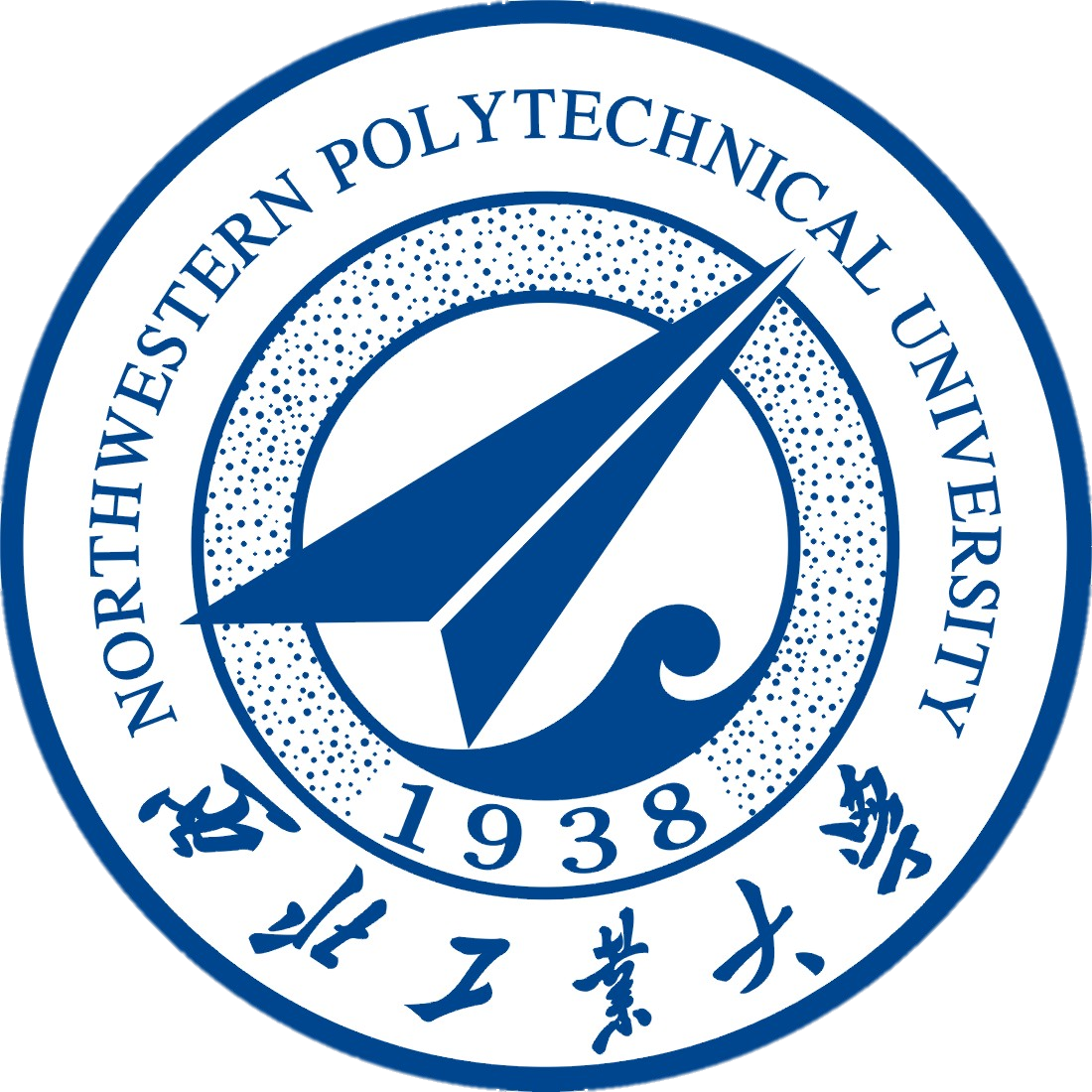 <number>
[Speaker Notes: (show the 3D printed prototype)]
II. Guidance and Control
III. Mechanical Landing Gears
I. Drone Perception
3.3.    Shock Absorption Experiment
3.3.1.
Experiment Procedure
Landing gears compared:
Little commercial
Big commercial
Rigid landing gear with different coefficients k and c
Compliant landing gear
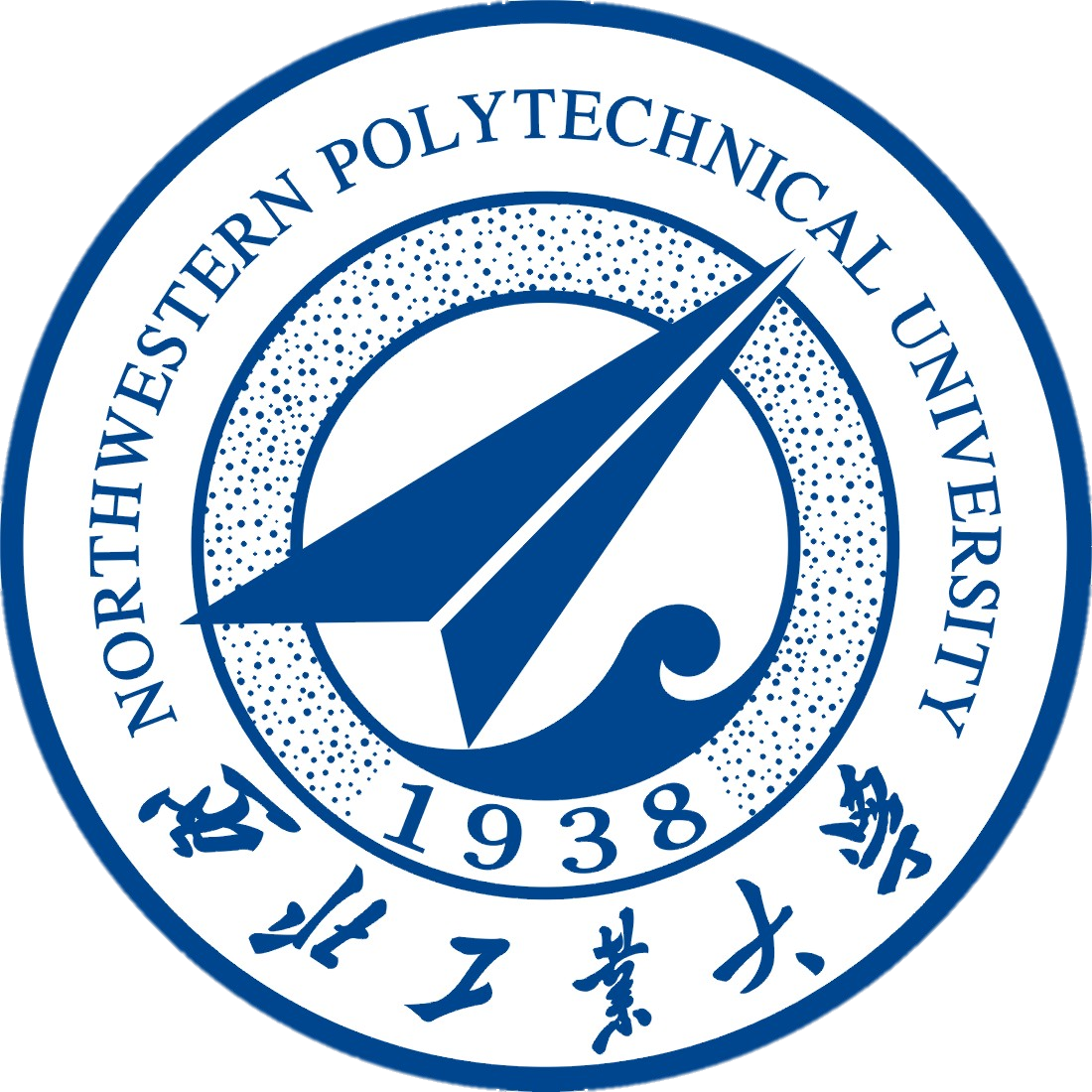 <number>
II. Guidance and Control
III. Mechanical Landing Gears
I. Drone Perception
3.3.    Shock Absorption Experiment
3.3.1.
Experiment Procedure
Experimental benchmark
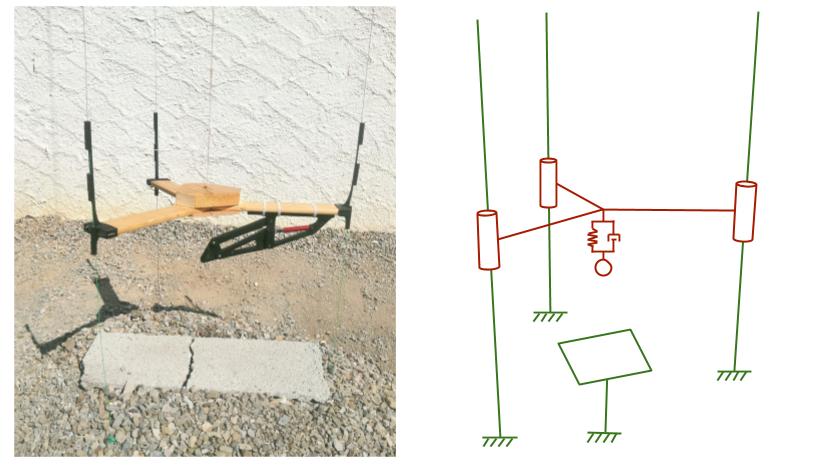 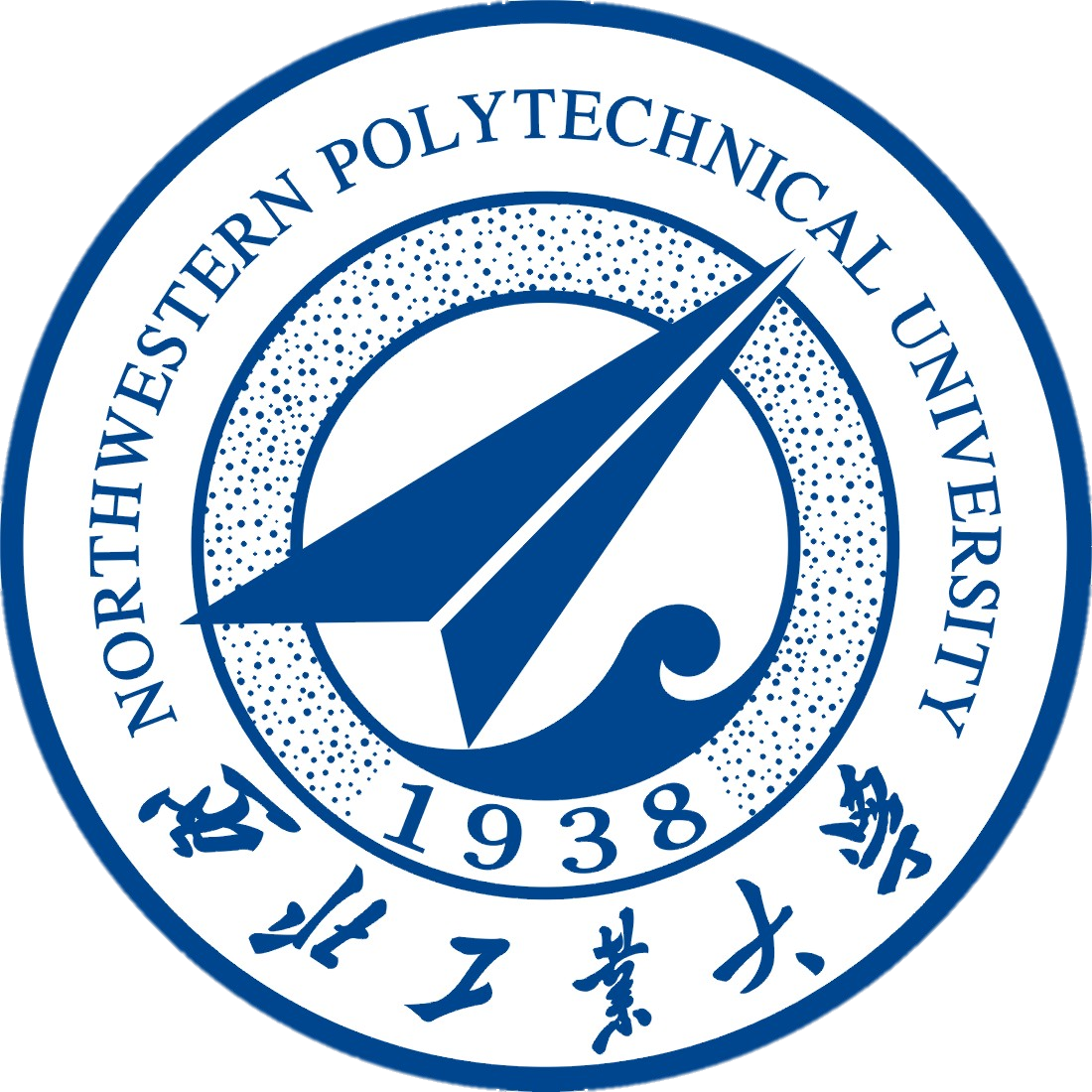 <number>
II. Guidance and Control
III. Mechanical Landing Gears
I. Drone Perception
3.3.    Shock Absorption Experiment
3.3.1.
Experiment Procedure
Video with rigid landing gear
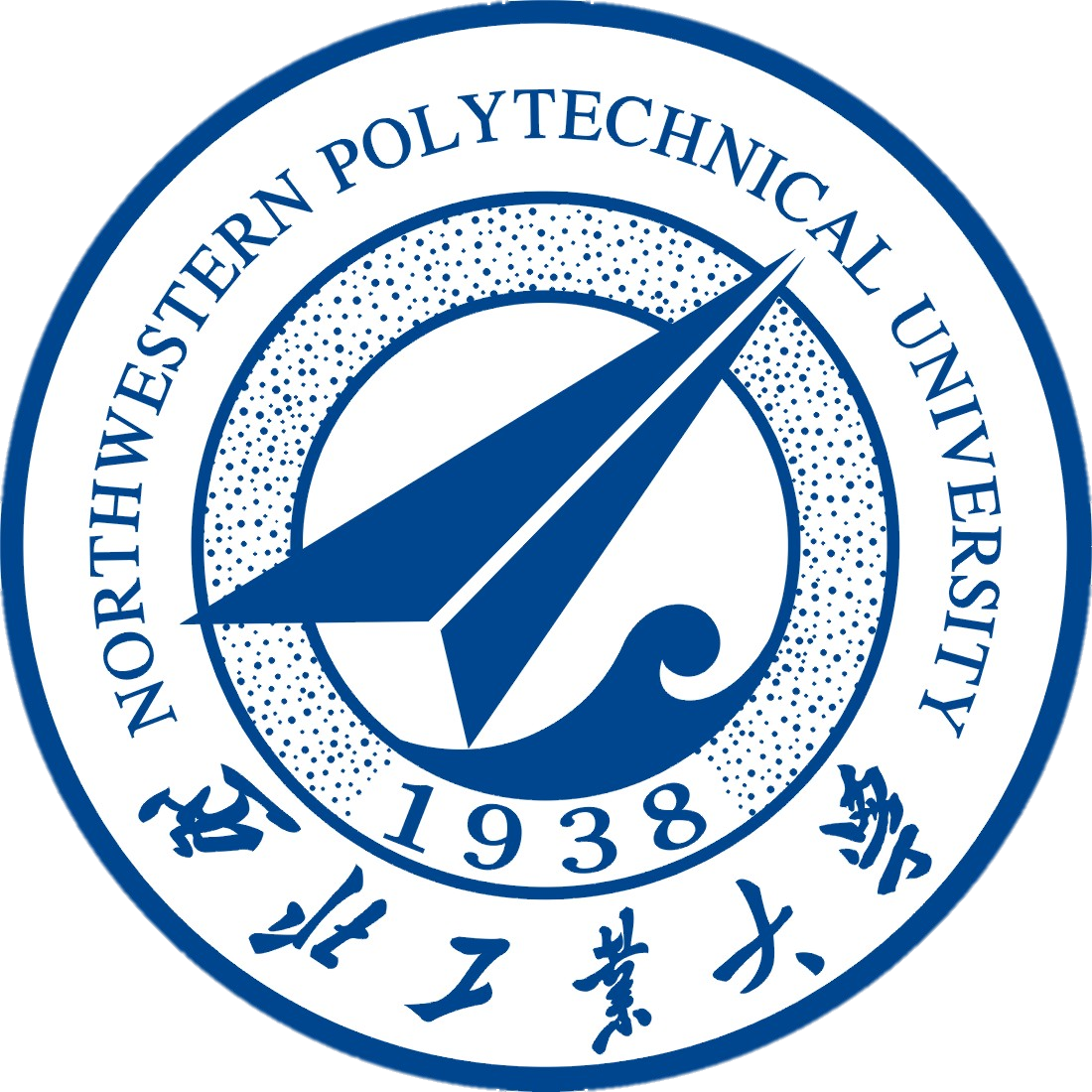 <number>
II. Guidance and Control
III. Mechanical Landing Gears
I. Drone Perception
3.3.    Shock Absorption Experiment
3.3.1.
Experiment Procedure
Video with compliant landing gear
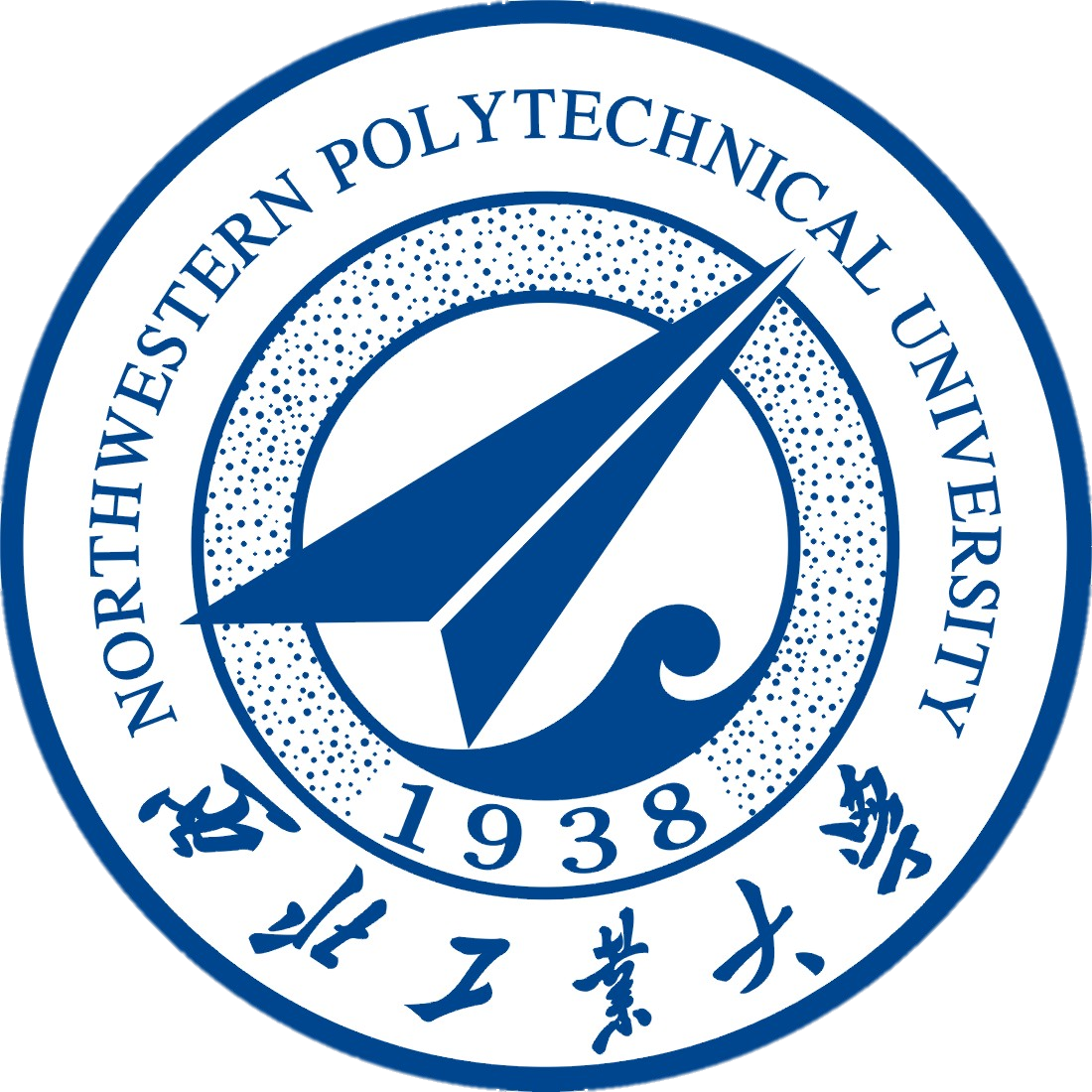 <number>
II. Guidance and Control
III. Mechanical Landing Gears
I. Drone Perception
3.3.   Shock Absorption Experiment
3.3.2.
Experiment Results
Commercial landing legs broke under a meter drop
Compliant landing gear had a better absorption effect for a given velocity drop
Rigid landing gears with high “c” coefficient finished with higher kinetic energy absorption
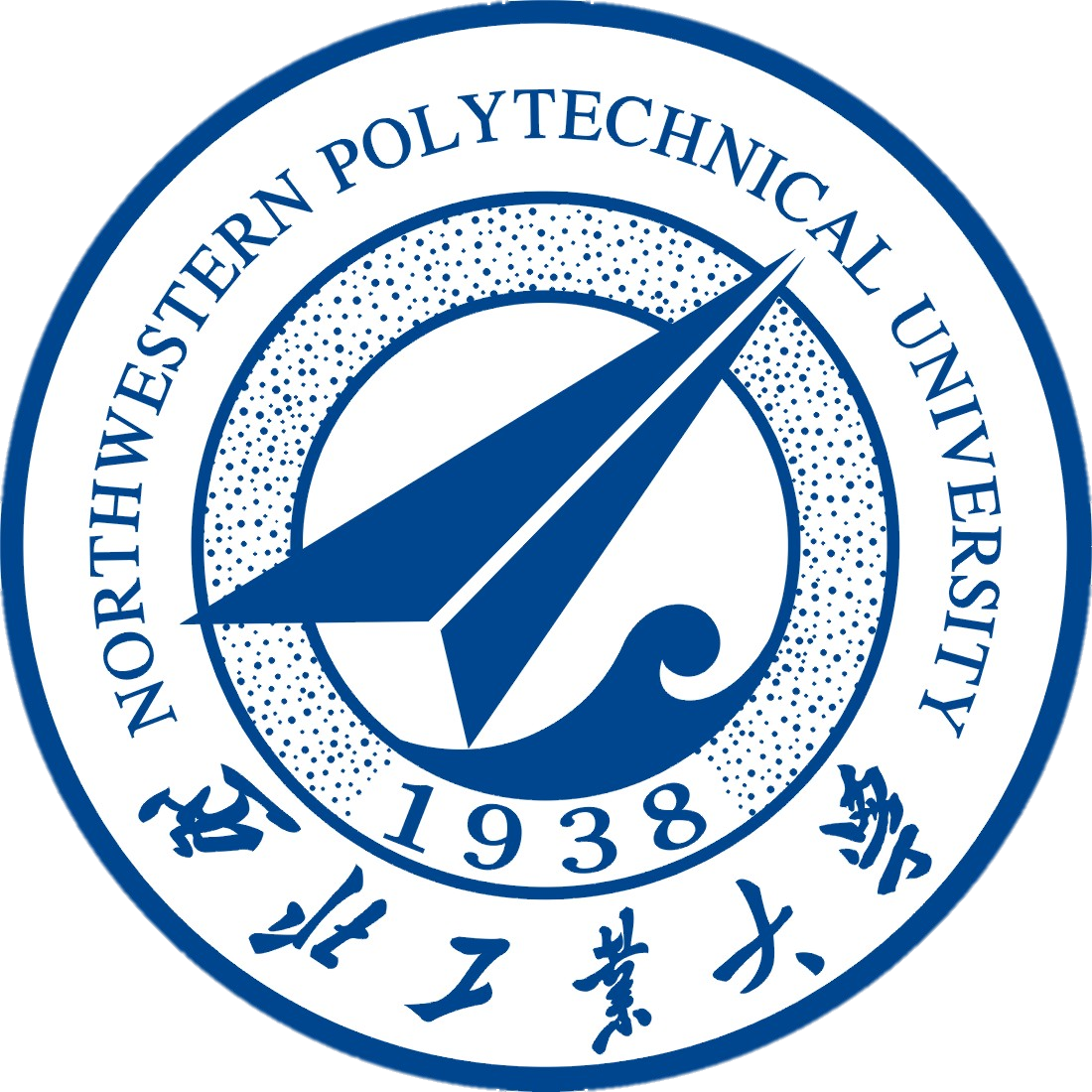 <number>
II. Guidance and Control
III. Mechanical Landing Gears
I. Drone Perception
Conclusion
Summary
Drone Perception
Guidance and Control
Mechanical Landing Gears
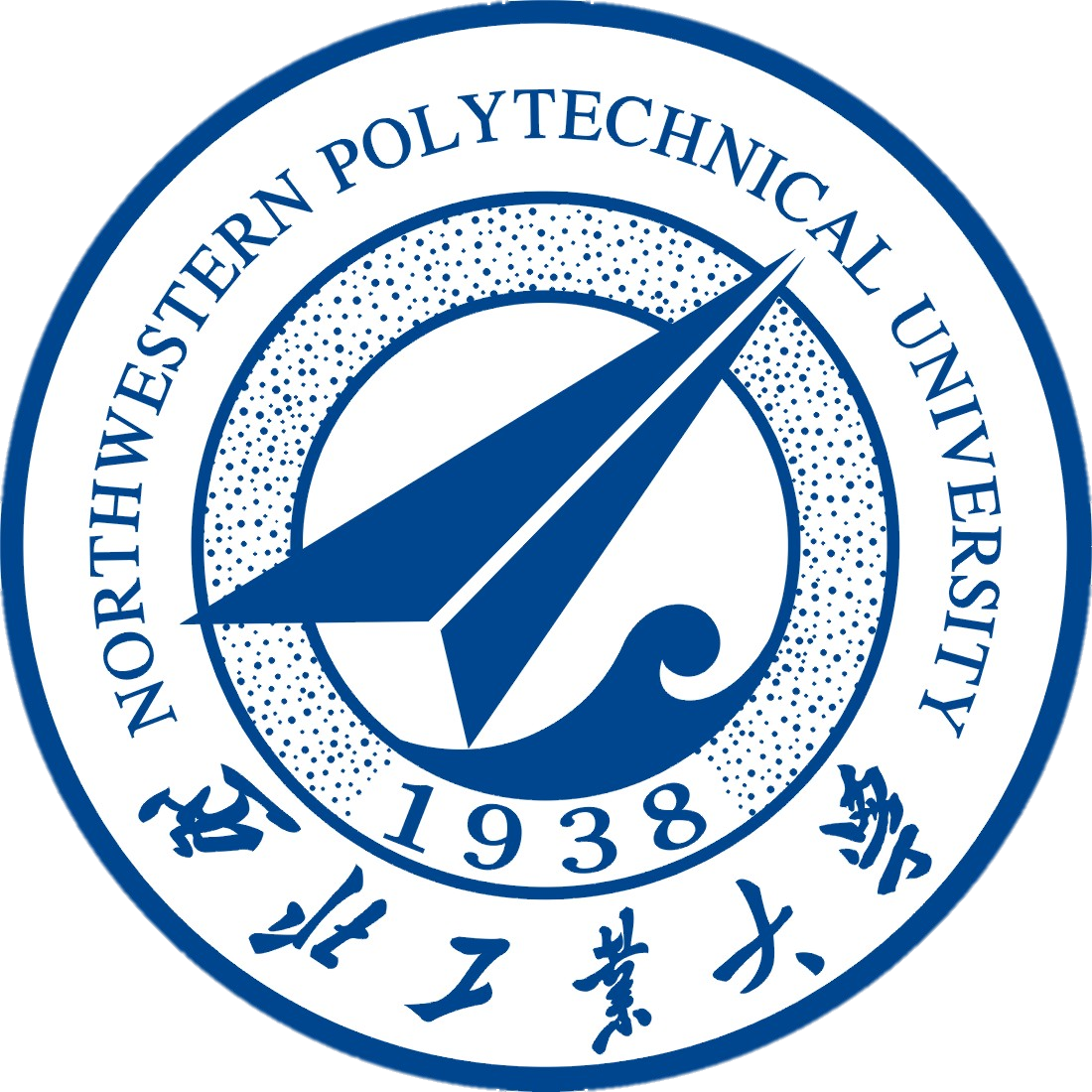 <number>
II. Guidance and Control
III. Mechanical Landing Gears
I. Drone Perception
Conclusion
Summary
Drone Perception
A photorealistic dataset generator has been made, and a trained Convolutional Neural Network has reached a wider landing pad localization than standard marker localization
Guidance and Control
Mechanical Landing Gears
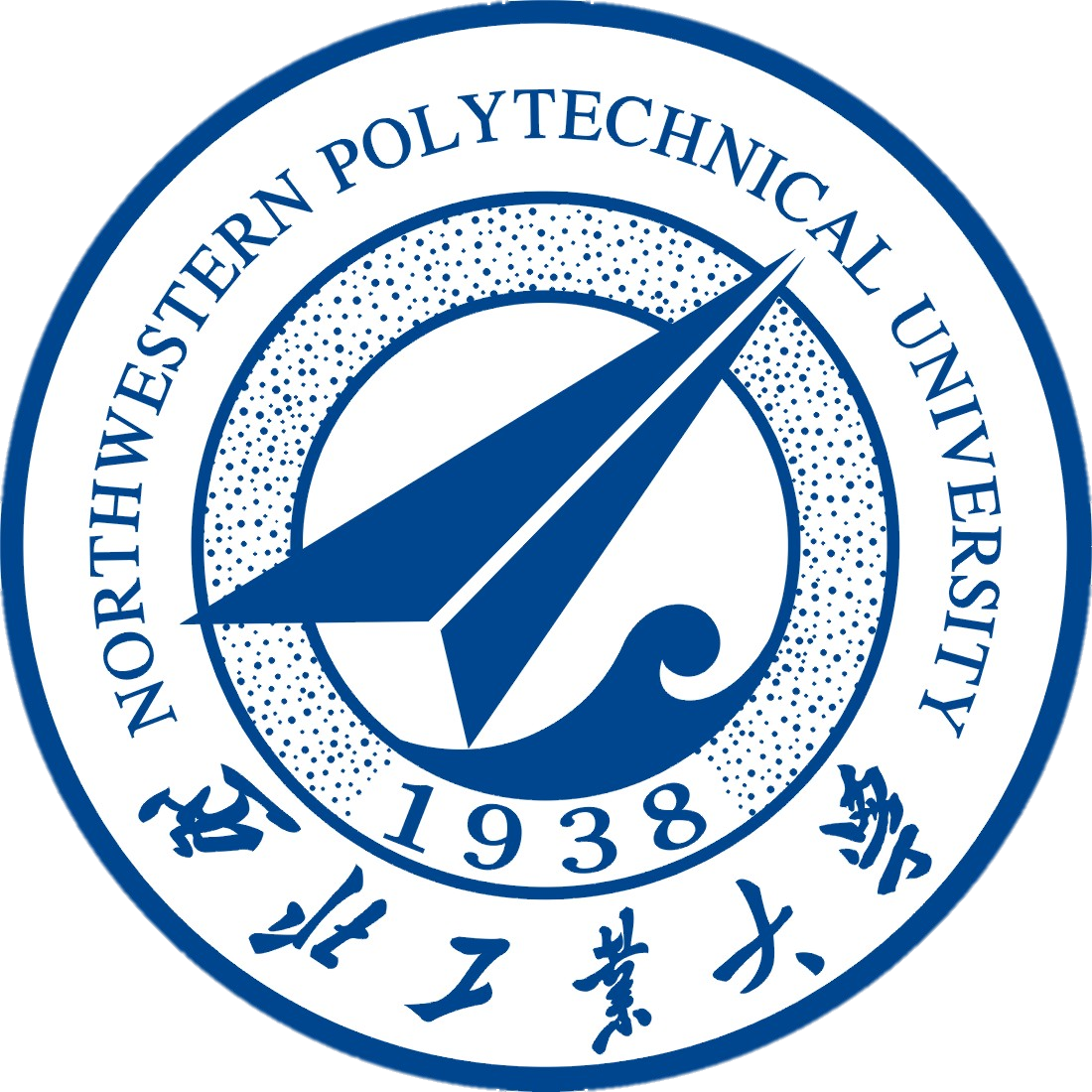 <number>
II. Guidance and Control
III. Mechanical Landing Gears
I. Drone Perception
Conclusion
Summary
Drone Perception
Guidance and Control
A companion computer implementation has been proposed. It provides an optimal localization estimation for fast landing. The NN has a fast estimation rate, while the multiscale PID allows a more accurate landing
Mechanical Landing Gears
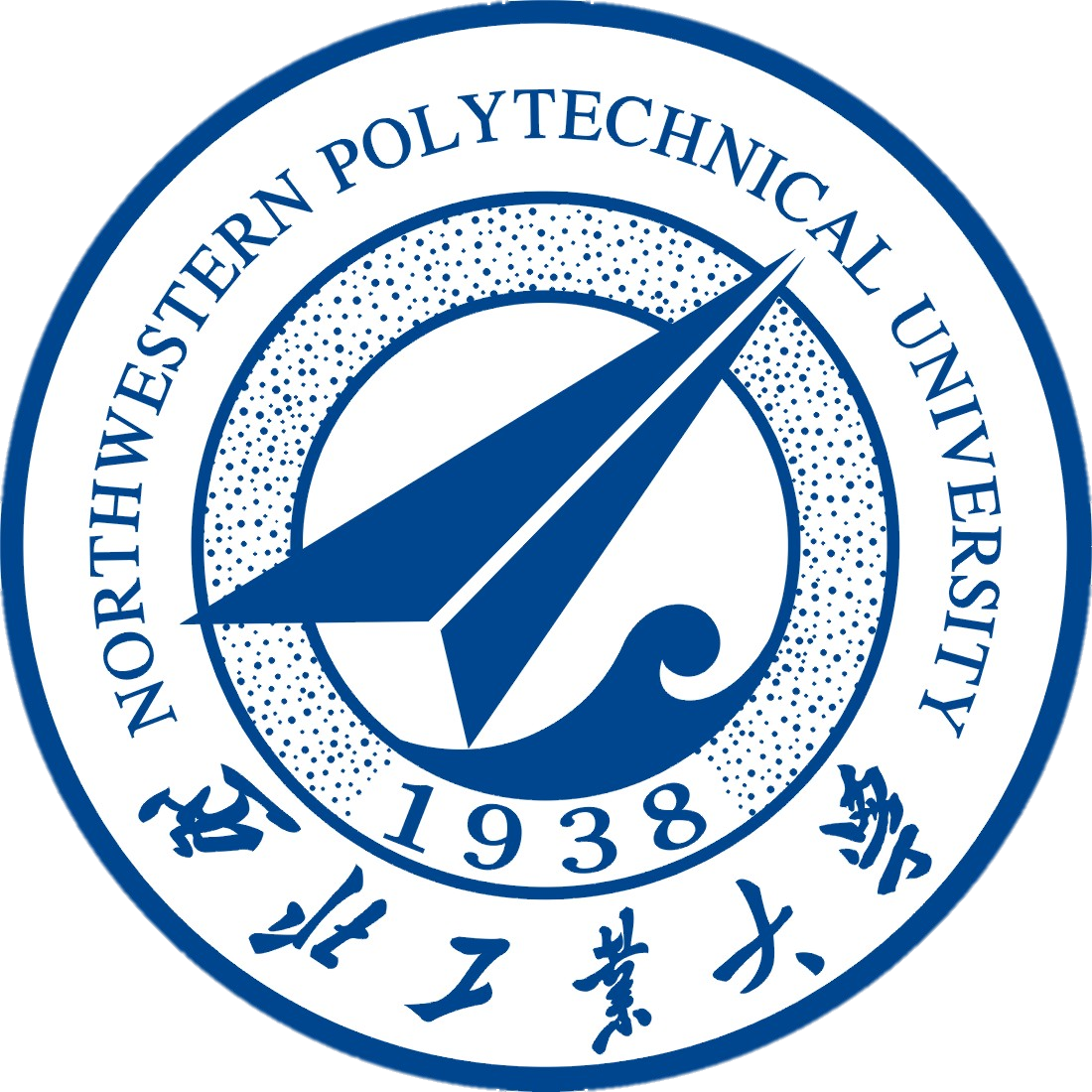 <number>
II. Guidance and Control
III. Mechanical Landing Gears
I. Drone Perception
Conclusion
Summary
Drone Perception
Guidance and Control
Mechanical Landing Gears
The landing velocity has been increased with a proposed landing gear. The kinematic allows a vertical movement, and the energy dissipation is better. A light weight was possible thanks to the use of a compliant mechanism
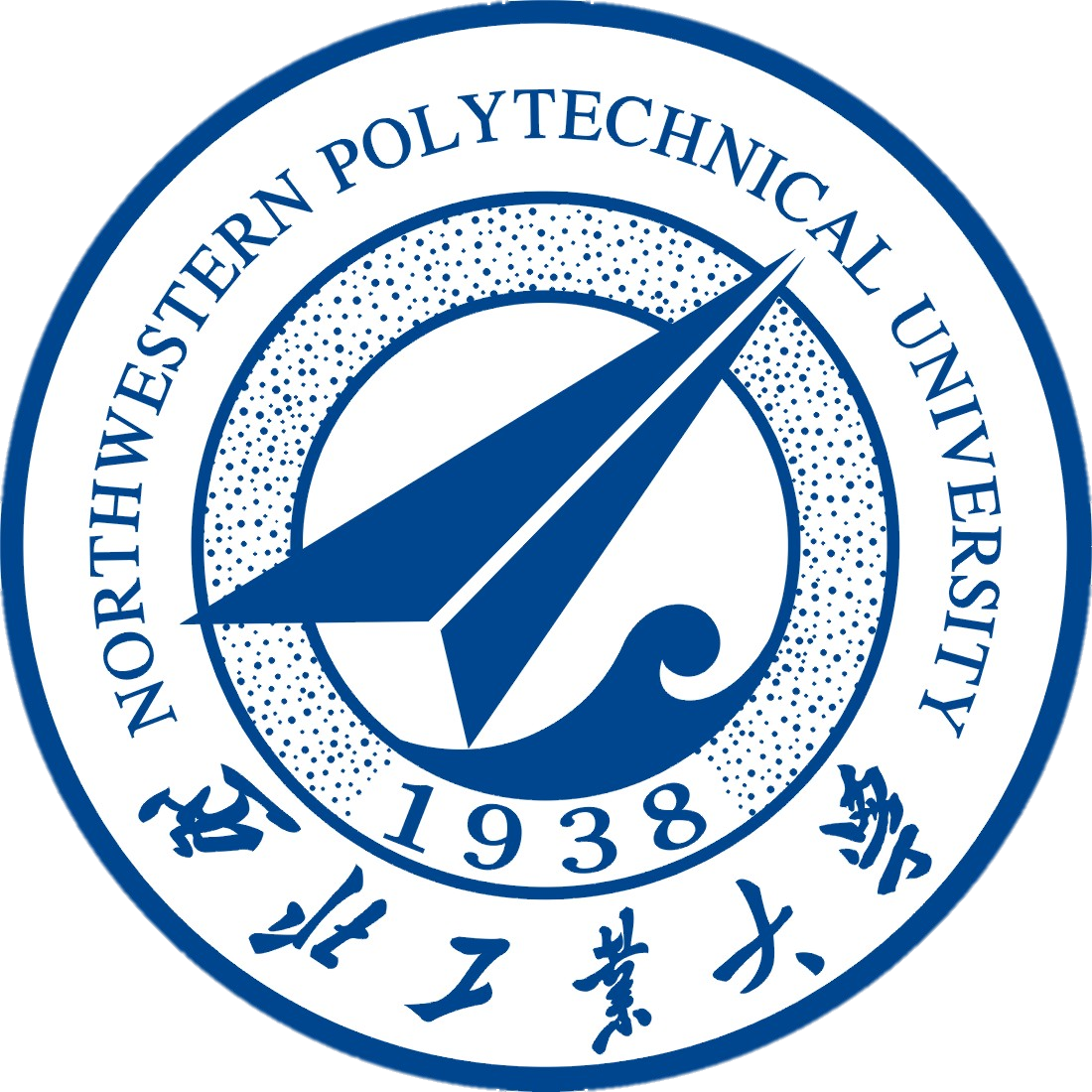 <number>
II. Guidance and Control
III. Mechanical Landing Gears
I. Drone Perception
Conclusion
Future Works
E-rocket implementation
Unreal Engine dataset generator
Real-world experimentations
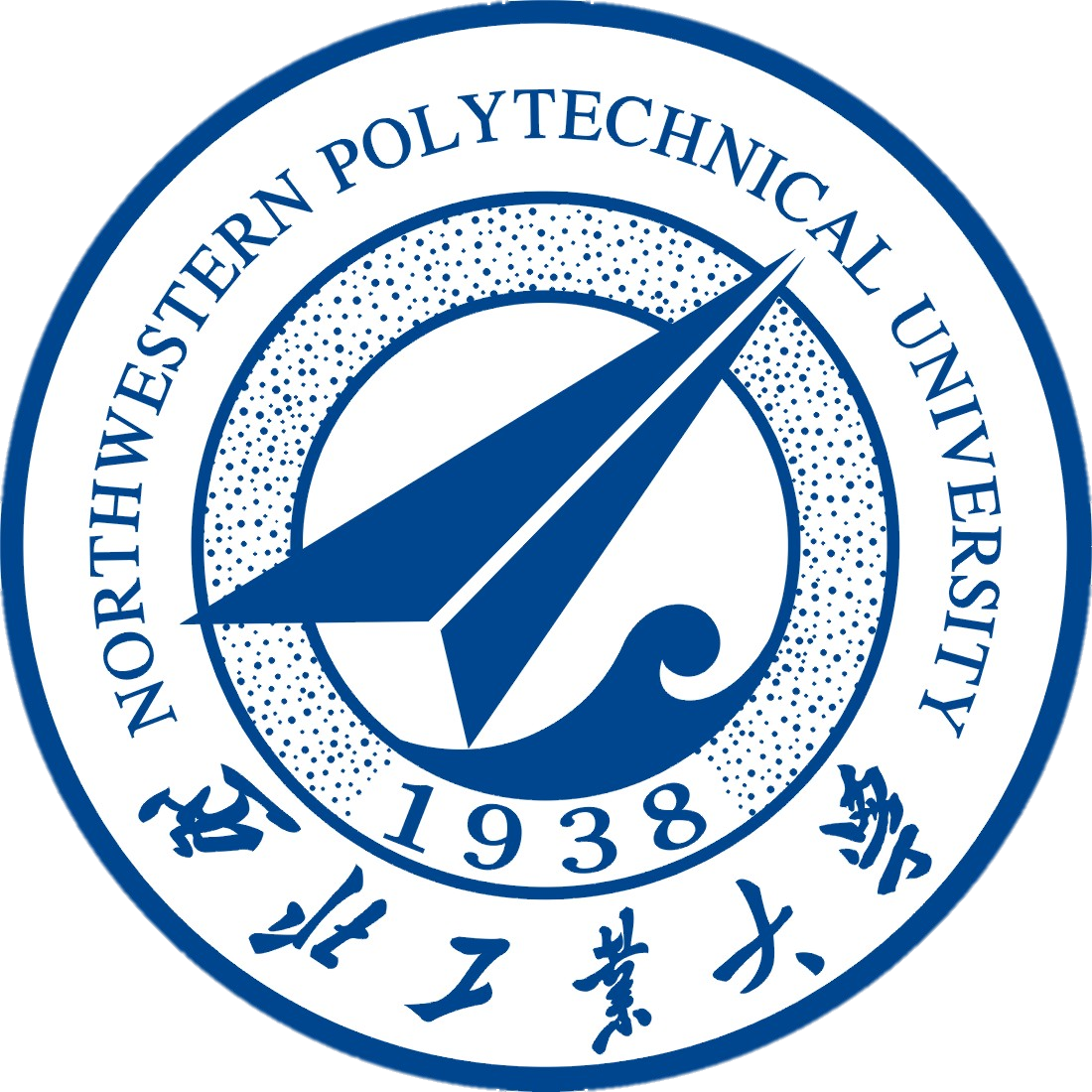 <number>
[Speaker Notes: Real world experimentation because this has been stopped with the covid]
II. Guidance and Control
III. Mechanical Landing Gears
I. Drone Perception
Bibliography
A. Borowczyk, A. Nguyen, D. Nguyen, et al. Autonomous Landing of a Multirotor Micro Air Vehicle on a High Velocity Ground Vehicle[J]. IFAC-PapersOnLine, 2016:2373-2380
S. Recker, C. Gribble, M. Butkiewicz. Autonomous Precision Landing for the Joint Tactical Aerial Resupply Vehicle[C]//IEEE Applied Imagery Pattern Recognition Workshop(AIPR). Washington, USA: IEEE, 2018:1-8.
K. Zhang, P. Chermprayong, D. Tzoumanikas, et al. Bioinspired design of a landing system with soft shock absorbers for autonomous aerial robots[J]. Journal of Field Robotics,2018, 36.
OpenCV, Detection of aruco markers[Z]. How it was published. accessed on 04.06.2020.2020
L. Meier, P. Tanskanen, F. Fraundorfer, et al. PIXHAWK: A system for autonomous flight using onboard computer vision[C]//IEEE International Conference on Robotics and Automation. Shanghai, China: IEEE, 2011:2992-2997
R. Selvaraju, M. Cogswell, A. Das, et al. Grad-CAM: Visual Explanations from DeepNetworks via Gradient-Based Localization[C]//IEEE International Conference on Computer Vision (ICCV). Venice, Italy: IEEE, 2017:618-626
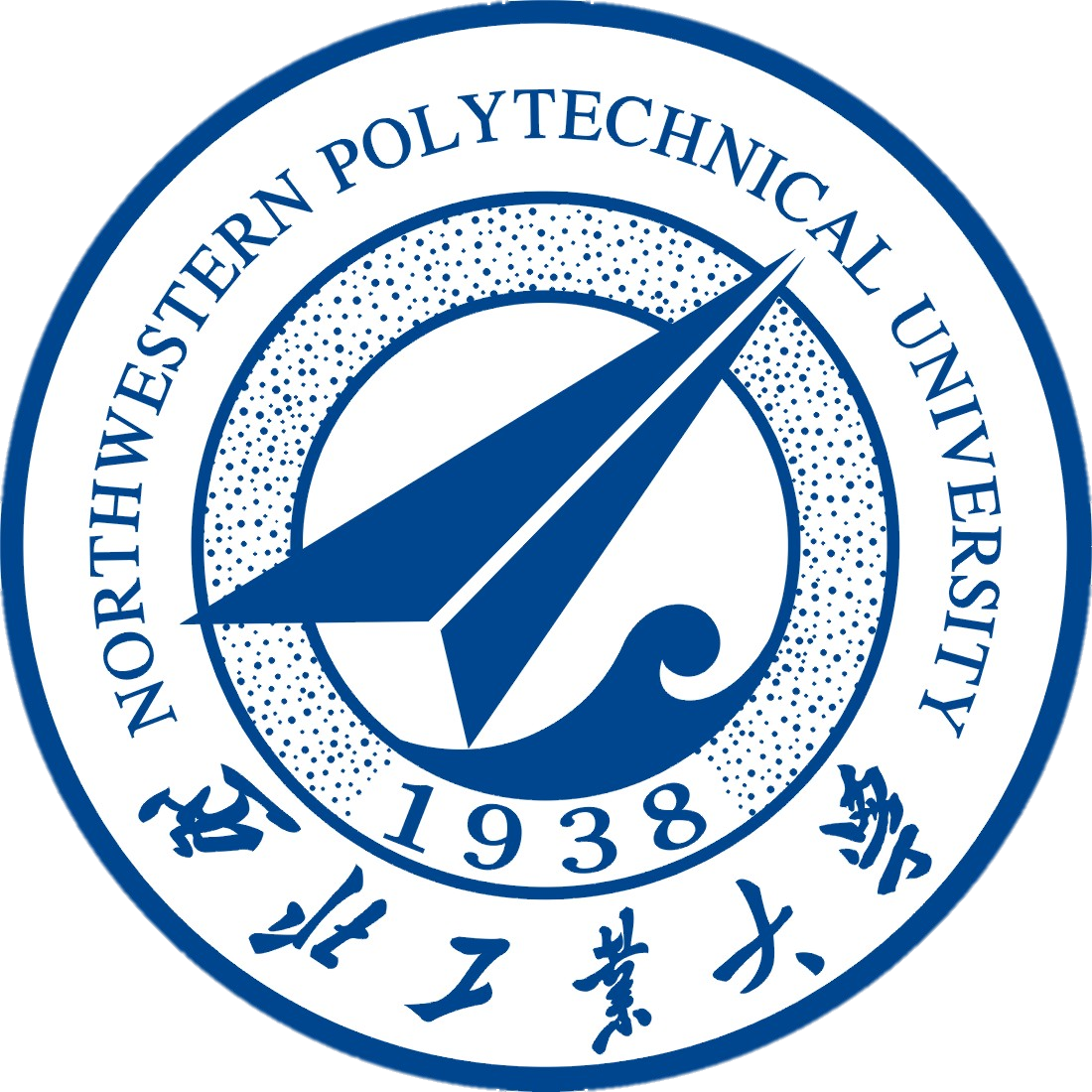 <number>
II. Guidance and Control
III. Mechanical Landing Gears
I. Drone Perception
Thank you
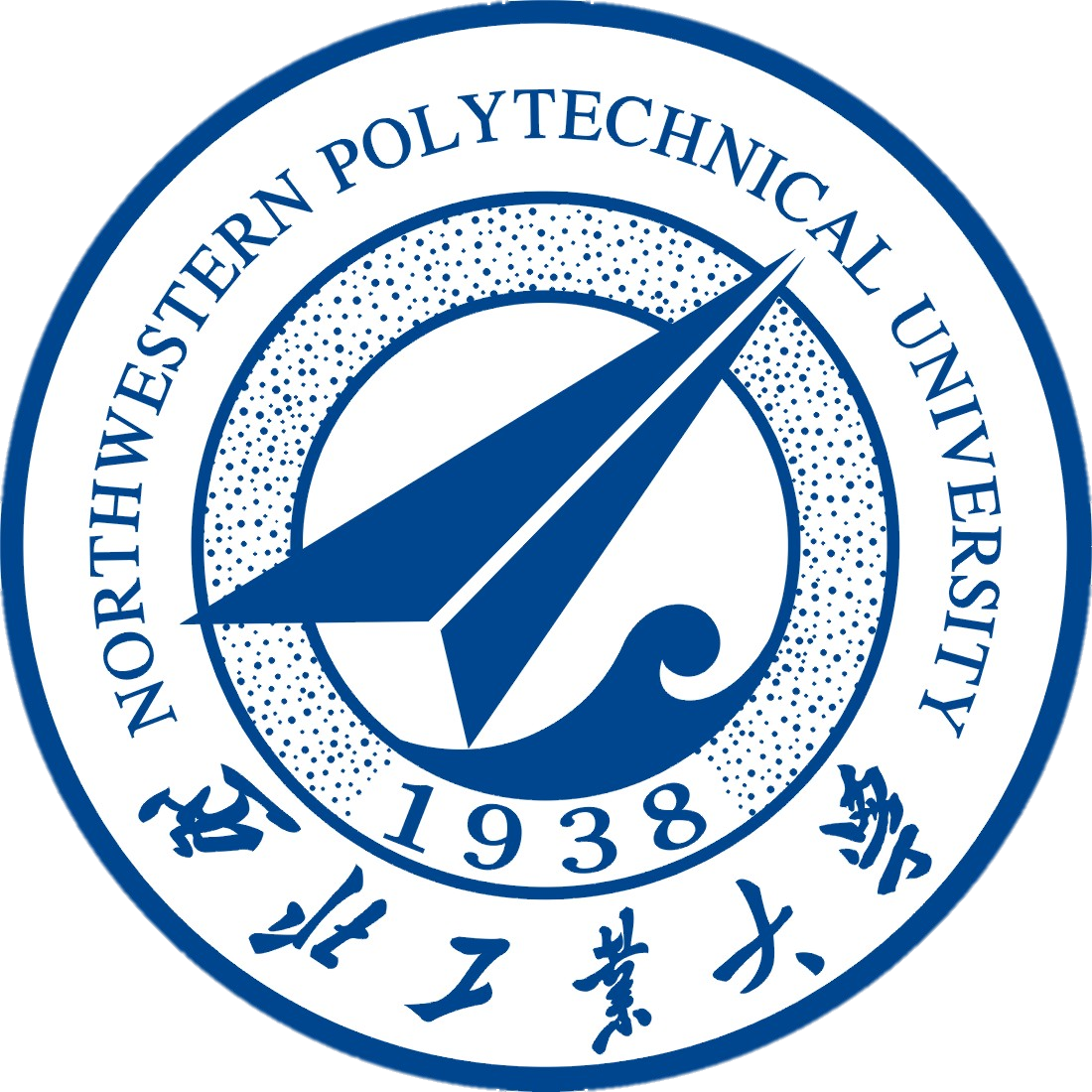 <number>